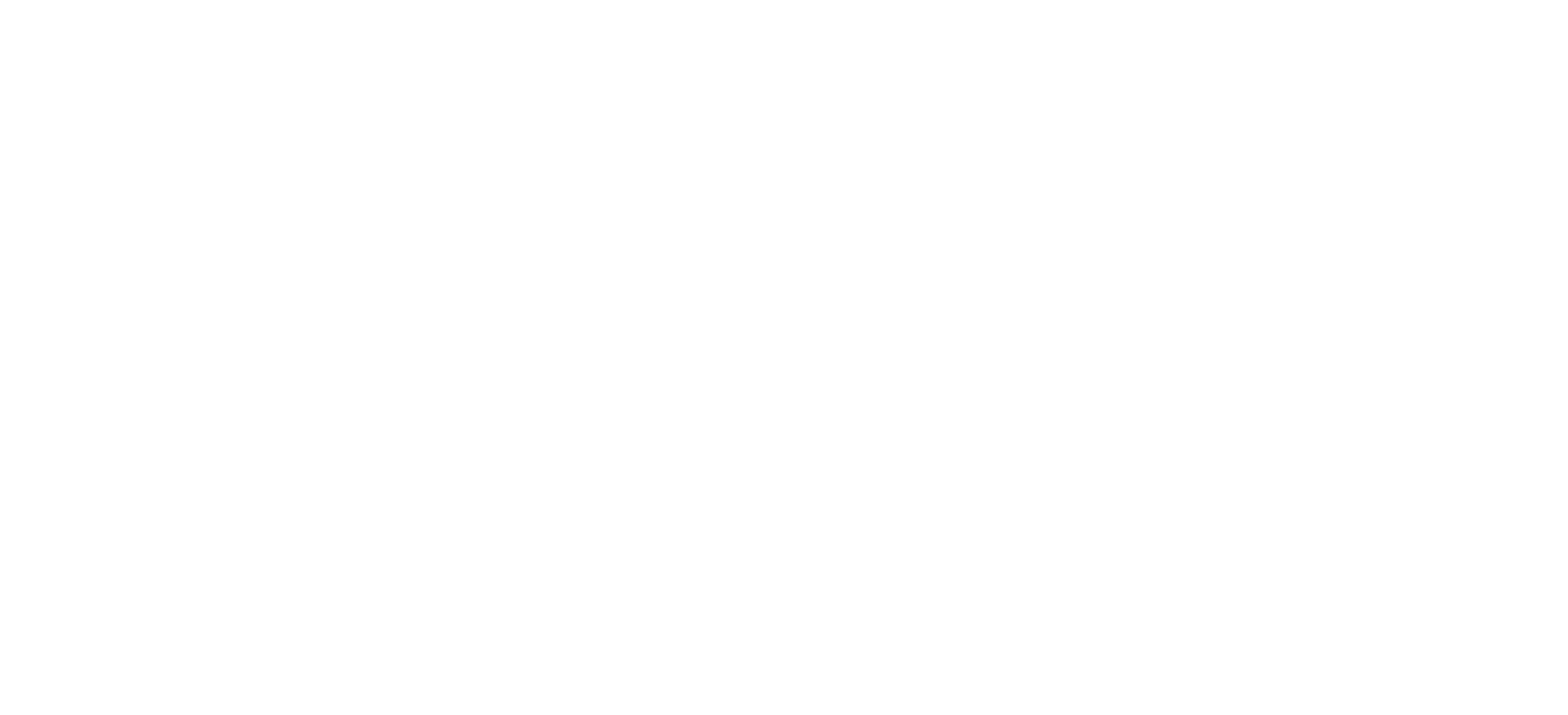 Technical means for Border Control
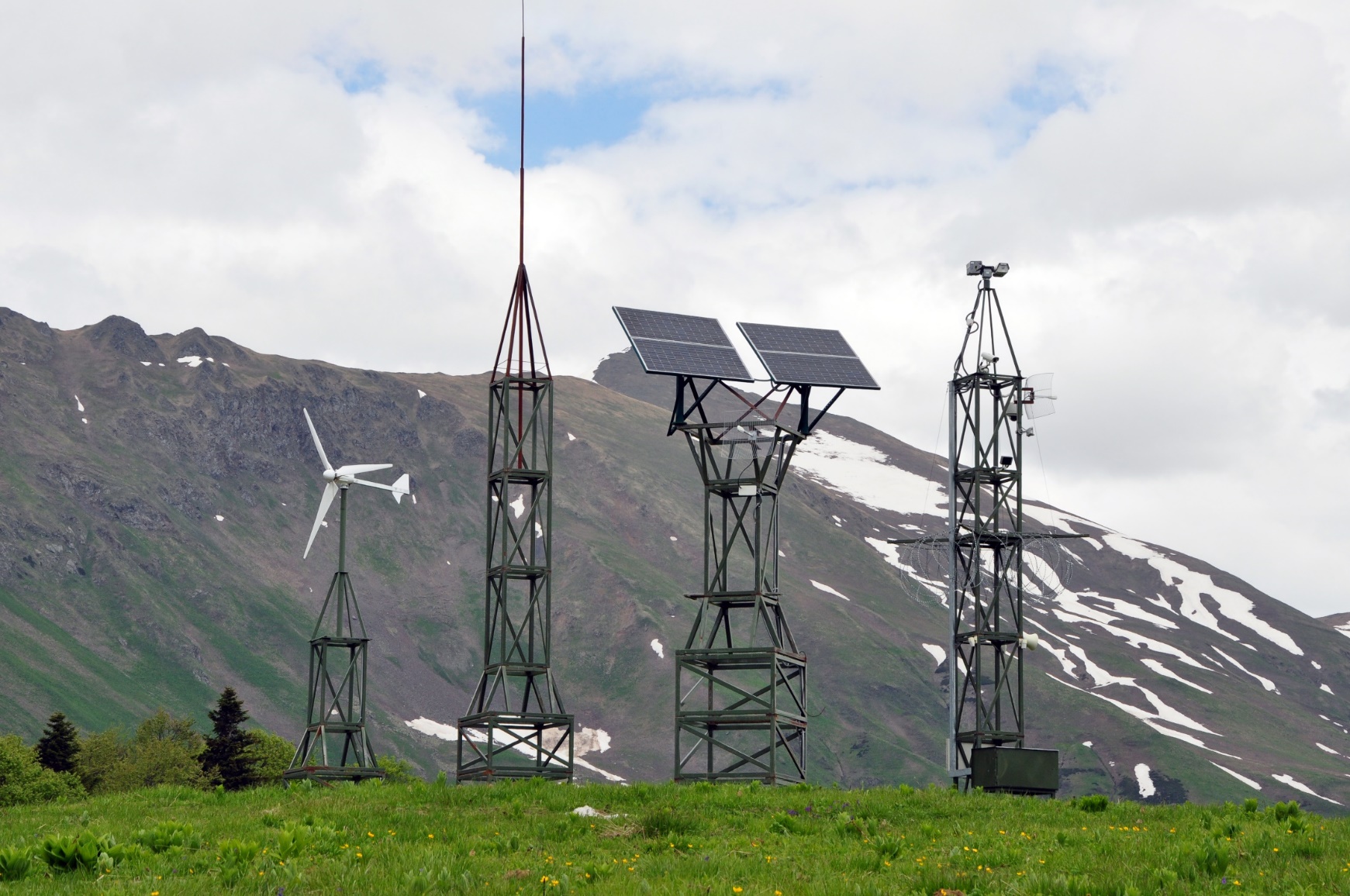 [Speaker Notes: Имеем большой опыт оснащения границ РФ, большие расстояния, разные условия. Условия на Северном Кавказе кажутся нам близкими к приграничным условиям Боливии. Вот какими ТСО мы решаем подобные задачи в данном регионе.]
AVANPOST 
Autonomous system for video and 
thermal imaging surveillance
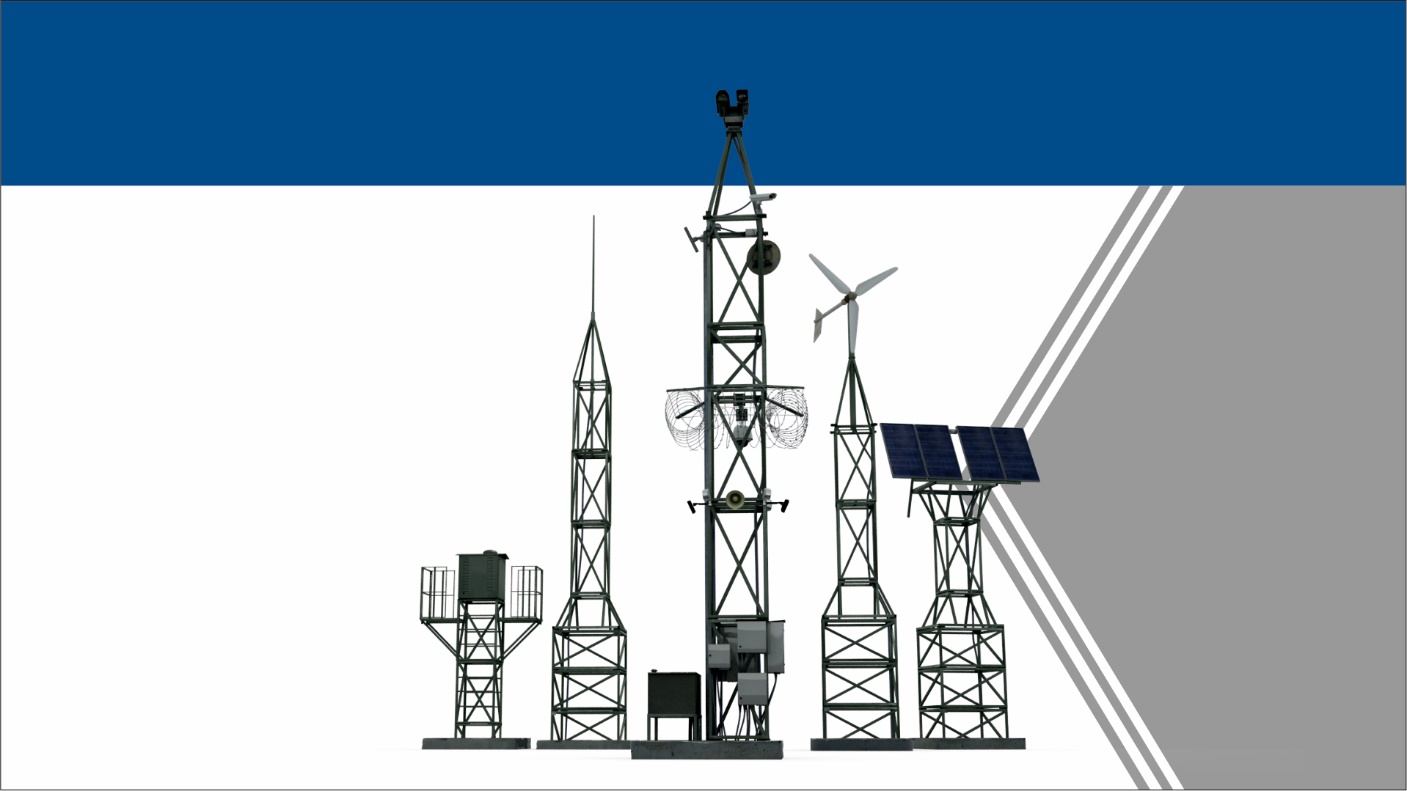 Intelligent video surveillance of large open areas in real time mode
Automatical target detection 
and tracking
Autonomous power supply: solar energy or wind energy
Wireless
communication channel
with removed monitoring center
[Speaker Notes: Можно показать ролик Комплекс обеспечивает охрану открытых участков местности и периметров, подступов и путей передвижения к важным объектам, удаленных от станционных частей на расстояние до 10000 м. и предназначается для использования в качестве основного или вспомогательного рубежа охраны. Комплекс решает следующие задачи:
- интеллектуальное видеонаблюдение больших открытых пространств в реальном масштабе времени;
- автоматическое обнаружение и сопровождение целей поворотной видеокамерой и тепловизором – работа в режиме видеолокации;
- получение и интеллектуальная обработка извещений от охранных извещателей любого типа, установленных на охраняемом периметре;
- обеспечение собственной безопасности комплекса;
- автономное электропитание комплекса на основе энергии солнца;
организация канала связи с удаленным постом мониторинга.
Оборудование, размещённое в контроллере управления предназначено для электропитания нагрузки комплекса, поддержания уровня заряда АКБ, мониторинга работоспособности составных частей комплекса и обеспечения радиорелейной связи со станционным постом.  
Система обладает полностью автономным питанием и управляется по беспроводному каналу передачи данных на расстоянии до 30 км (при условии прямой видимости).
При установке системы “Observer” не требуется прокладывать кабели, т.к. система полностью автономна и имеет автономное электропитание на основе энергии ветра и солнца, а также аккумулятора высокой емкости с алгоритмами интеллектуального энергосбережения. Каждый комплекс может служить в качестве ретранслятора для аналогичного комплекса путём установки дополнительного комплекта системы обеспечения радиорелейного канала связи.]
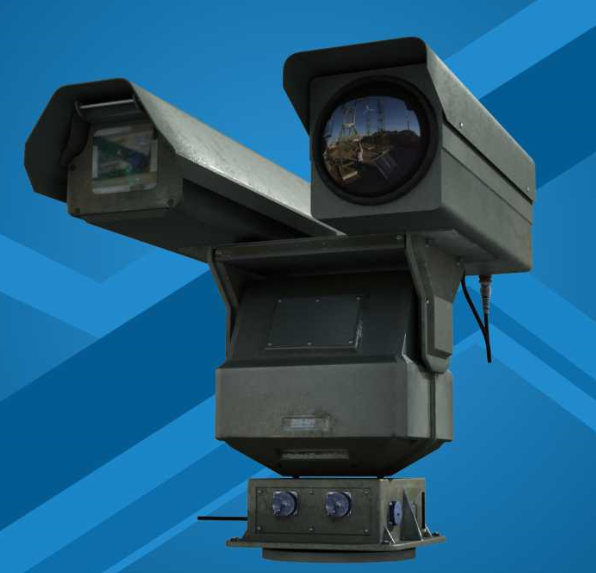 Optical Electronic Module
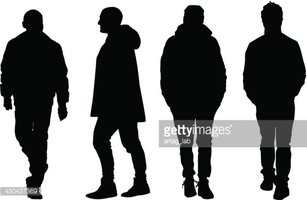 «Human» target detection by daylight video camera
Up to 10000 m
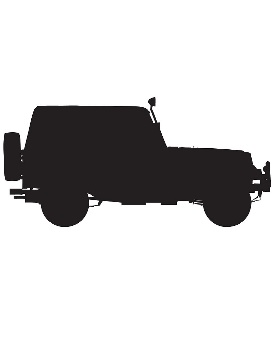 «Automobile» target detection by daylight video camera
Up to 10000 m
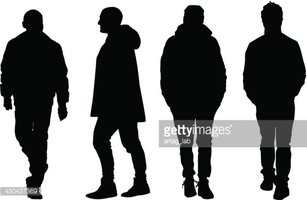 «Human» target detection by thermal imaging camera SDP-8615M
Up to 4000 m
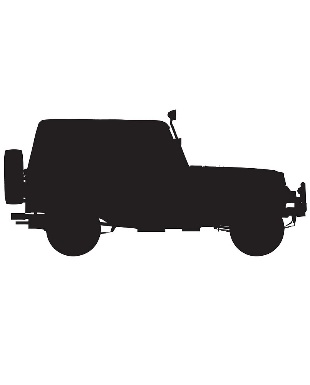 «Automobile» target detection by thermal imaging camera SDP-8615M
Up to 7900 m
[Speaker Notes: ТТХ. В составе комплекса имеется возможность использования видеокамер и тепловизора с различной дальностью наблюдения. 
Встроенный обогрев объектива камеры помогает бороться с наледью в условиях высокогорья.]
[Speaker Notes: Отметить передачу данных на 30 км, малообслуживаемая система, на акб, если нет солнца, нет ветра может работать 9 суток.
Все поставляется в комплекте, преднастроенное: все блоки питания, кабели, пр]
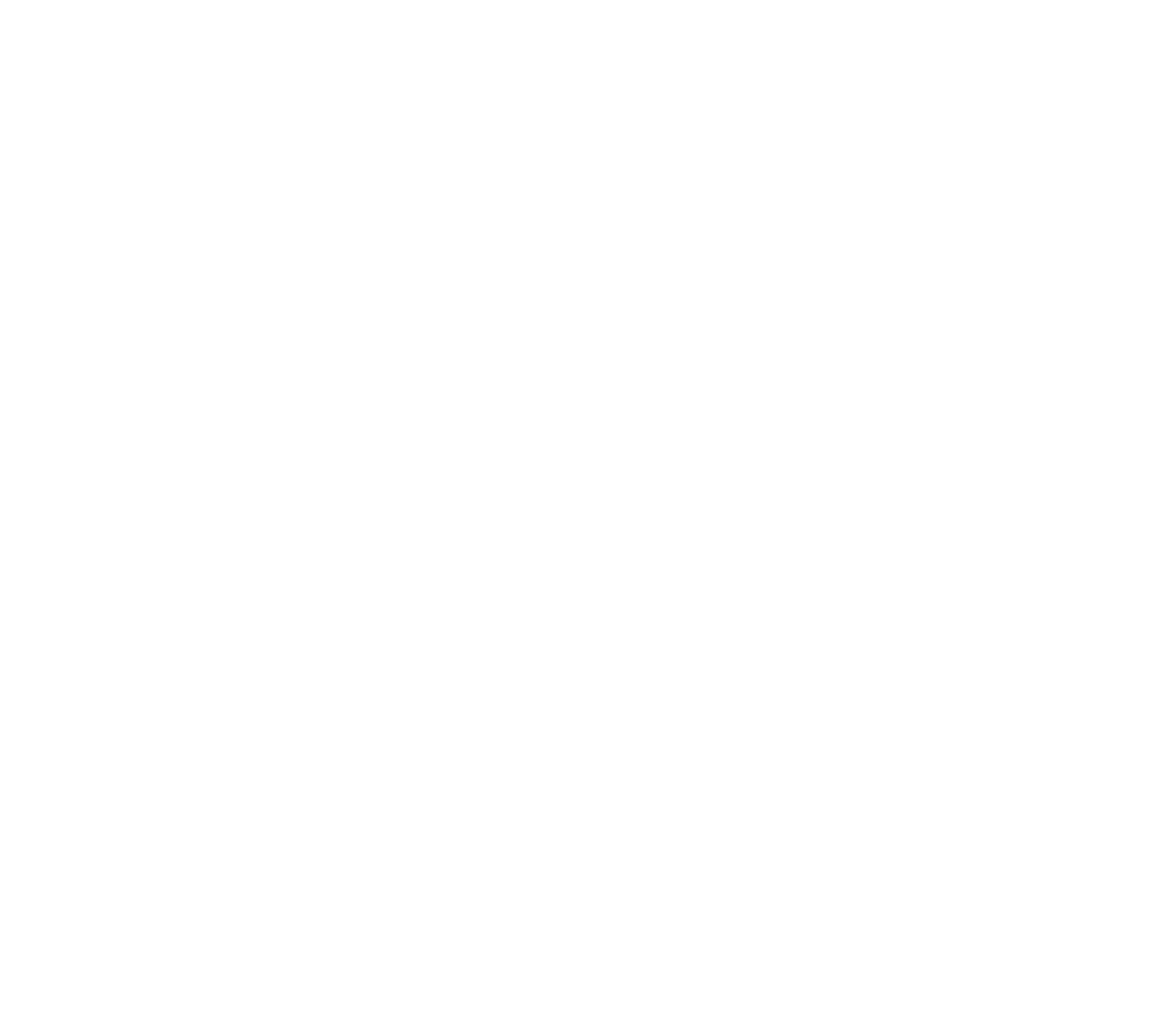 AVANPOST provides:
24/7 video surveillance of remote areas, large open spaces in the absence of electrical power;

Control and monitoring 
of the border, obtaining operational information from points where it is impossible to allocate border guards continuously.
Pass 3
Pass  2
Pass 1
To effectively protect the border 
you need 3 teams 3 people each
Border guard post
[Speaker Notes: При несении службы используется больше личного состава от пограничных подразделений. 
Эта система позволит оптимизировать количество личного состава, задействованного в охране участков госграницы. 
Посты, оборудование данной системой будут вести круглосуточное наблюдение за состоянием основных направлений.]
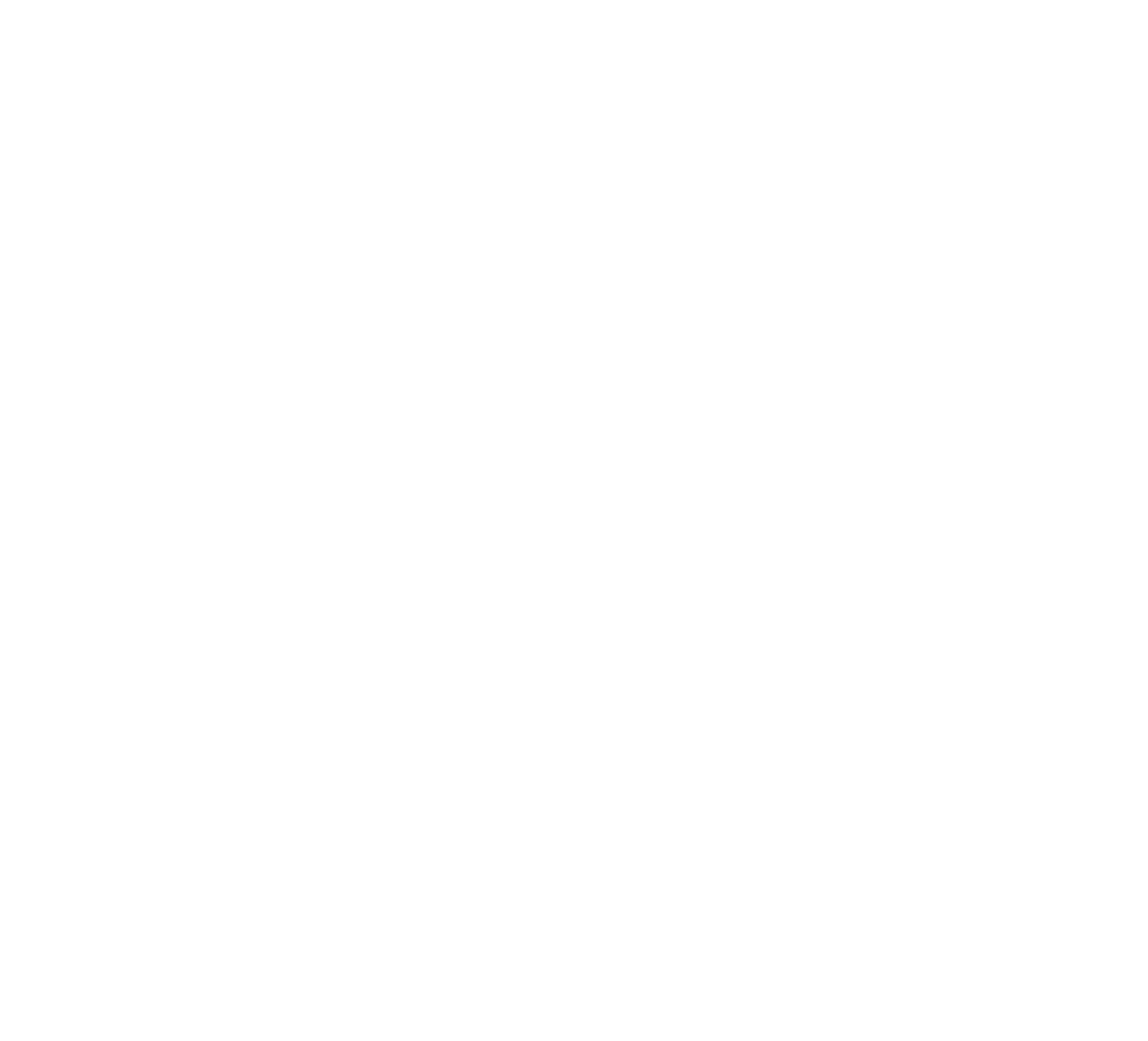 AVANPOST
provides round-the-clock detection of violators in any weather. 

It has its own independent power supply, does not require laying cable communications.
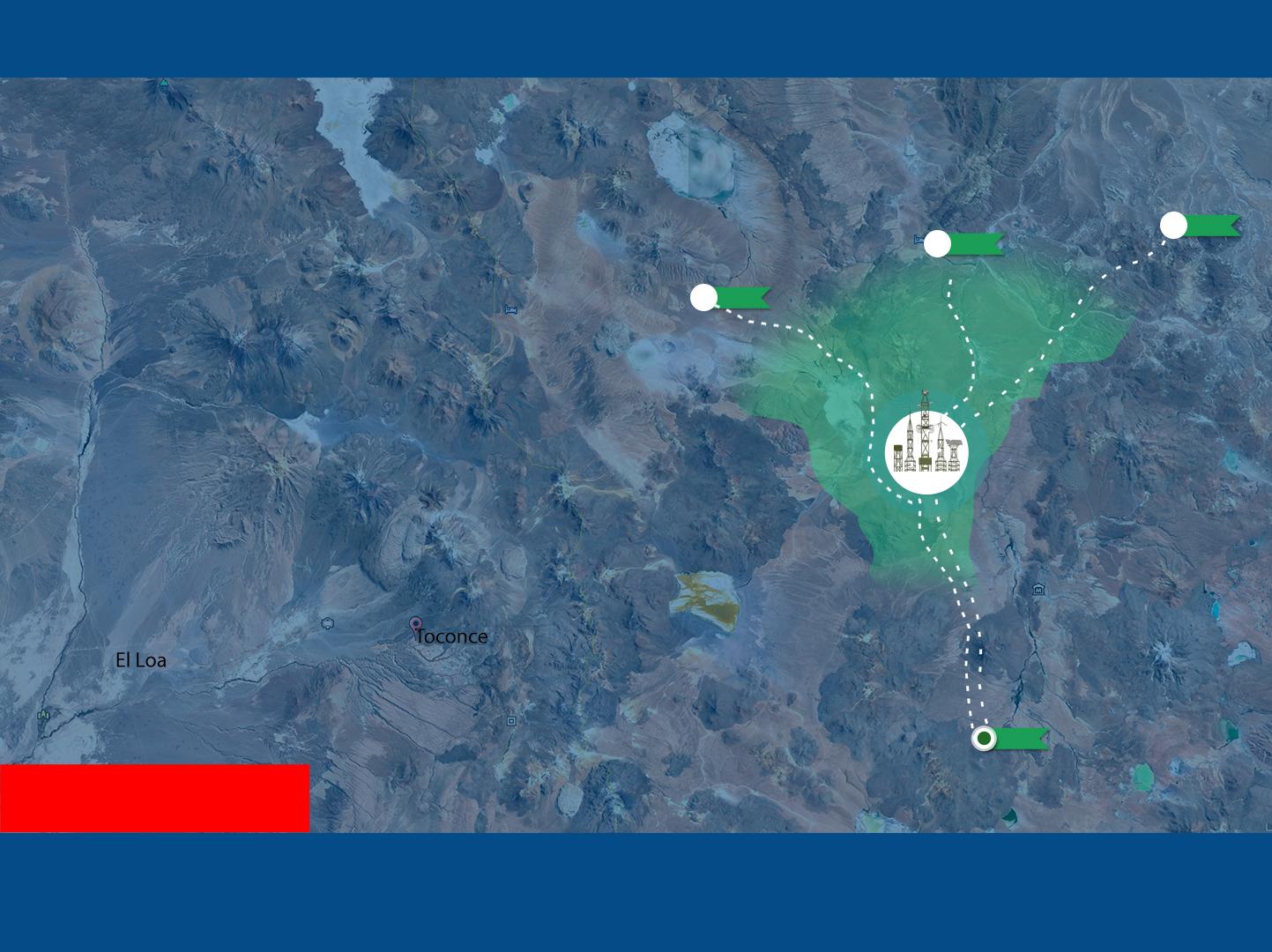 Pass 3
Pass 2
Pass 1
Effective border protection requires just 1 operator who will operate several AVANPOST systems
Border guard post
[Speaker Notes: Использование данной системы позволит значительно сократить личный состав задействованный в охране границы.
На российской границе система применяется для усиления общей безопасности, проведения специальных операций, поиско-разведывательных миссий, а также для пресечения и предупреждения террористических атак и контрабанды. 
компоненты системы поставляются одним производителем и соответственно исключают возможные проблемы при интеграции систем от разных компаний.
Данные комплексы широко применяются в России и за ее пределами для повышения эффективности обнаружения нарушений, увеличения надежности и масштабируемости систем охраны границы. Автономные системы видеонаблюдения дальнего обзора “Observer” помогают снизить количество ложных тревог и отлично зарекомендовали себя для охраны пограничных территории и критически важных объектов.]
MUROM
Autonomous fast deployment video and thermal imaging surveillance system
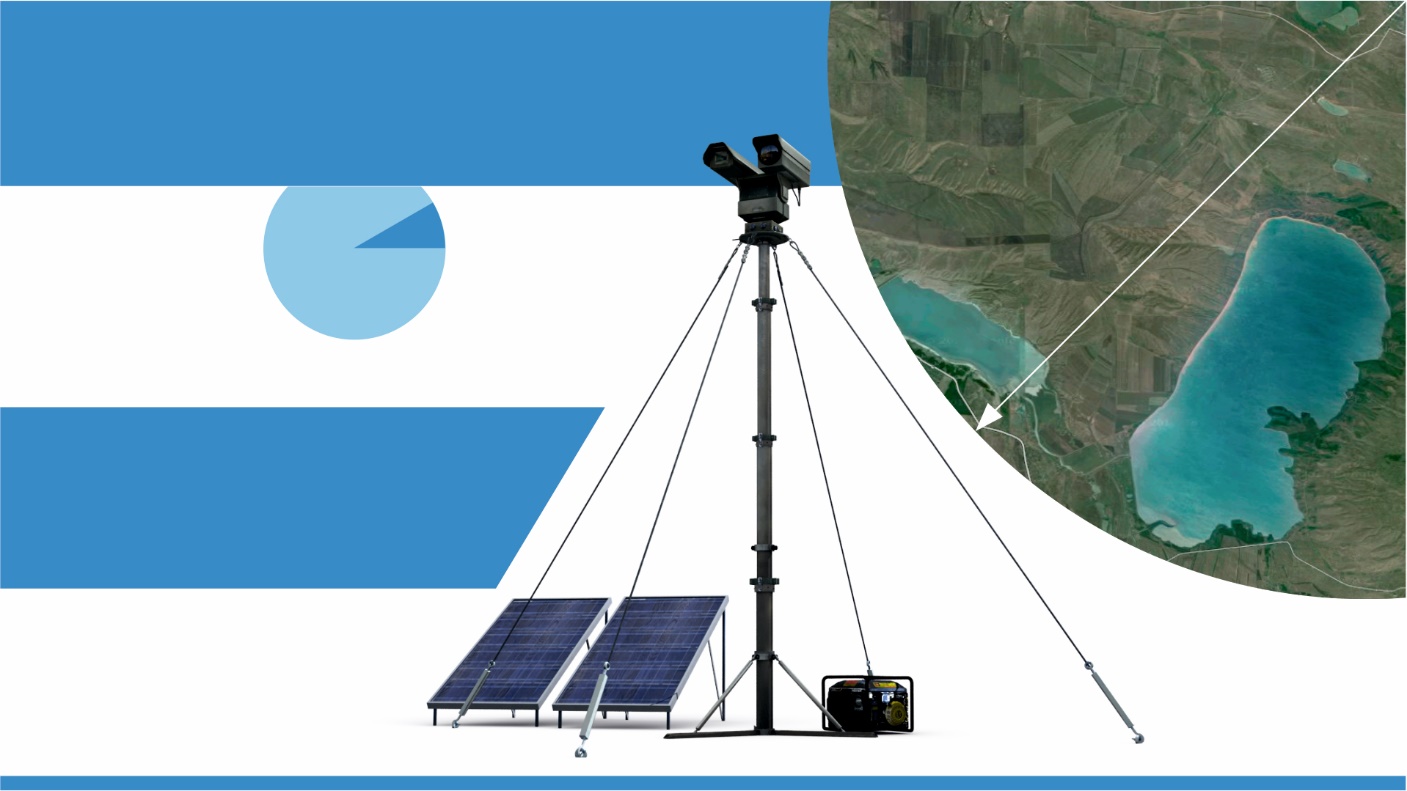 Detection range 10 km
Deployment time – 30 min
24/7 video surveillance in daylight and IR range
Fully autonomoussystem
Transportation by car
[Speaker Notes: Комплекс технических средств охраны Centaur это полнофункциональный, простой в использовании и надёжный в работе комплекс. Комплекс служит для мобильной охраны открытых участков местности и периметров, подступов и путей передвижения к важным объектам, удалённым от станционных частей на значительное расстояние, и предназначается для использования в качестве быстро разворачиваемого вспомогательного средства охраны. Мобильность комплекса обеспечивается быстросборной/разборной конструкцией. Длительность работы комплекса без подзарядки от солнечных модулей эквивалентна 4-м суткам штатного режима работы в летнее время, при использовании двух блоков АКБ, при полностью заряженных АКБ.  
ПОКАЗЫВАЕМ РОЛИК ПРО ЦЕНТАВР
Использование комплекса Центавр позволит существенно сократить использование человеческих ресурсов и повысить оперативность получения необходимой информации]
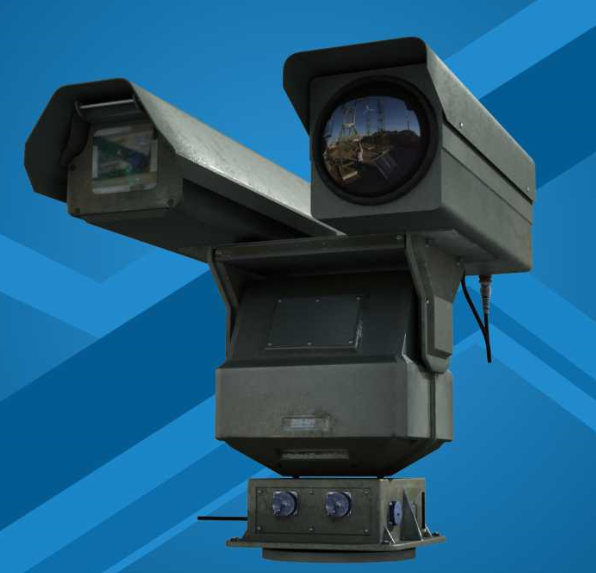 Optical Electronic Module
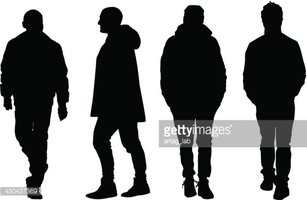 «Human» target detection by daylight video camera
Up to 10000 m
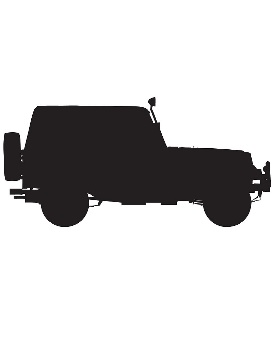 «Automobile» target detection by daylight video camera
Up to 10000 m
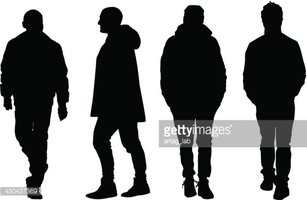 «Human» target detection by thermal imaging camera SDP-8615M
Up to 4000 m
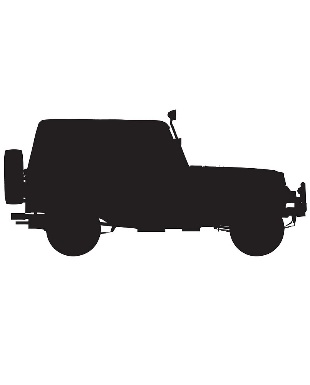 «Automobile» target detection by thermal imaging camera SDP-8615M
Up to 7900 m
[Speaker Notes: ТТХ. В составе комплекса имеется возможность использования видеокамер и тепловизора с различной дальностью наблюдения. 
Встроенный обогрев объектива камеры помогает бороться с наледью в условиях высокогорья.]
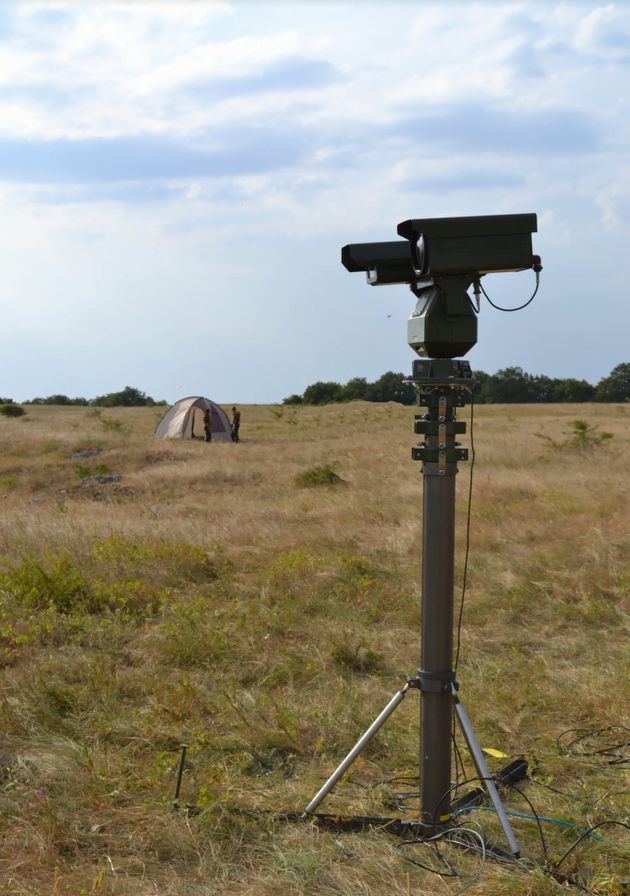 [Speaker Notes: Очень быстро разворачивается, после 3х сборок собирается за полчаса. Предназначен для использования в качестве временной точки наблюдения. Может питаться от АКБ – 4 суток, если надо дольше – подключаются солнечные модули, бензиновый генератор. Либо используется переходник для подачи питания от прикуривателя т/с.]
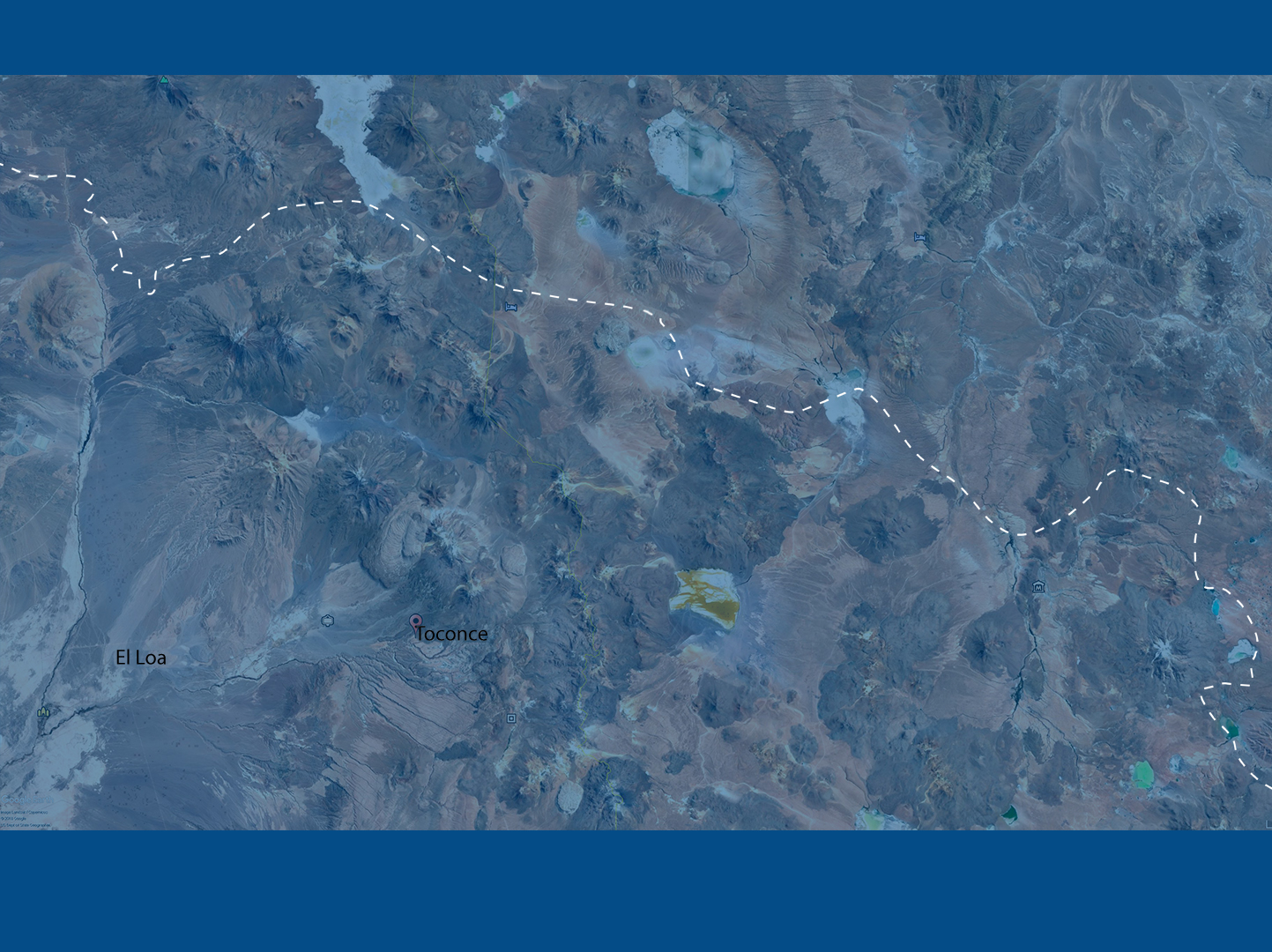 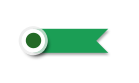 Border post
Autonomous fast-deployment system Murom allows to quickly organize round-the-clock monitoring of :

protected and inaccessible places of the state border in the area of the frontier post responsibility;
places where the border is likely to be crossed;
possible violators’ movement directions.
provides collection of evidence about the violation.
Detection area of the state border violators
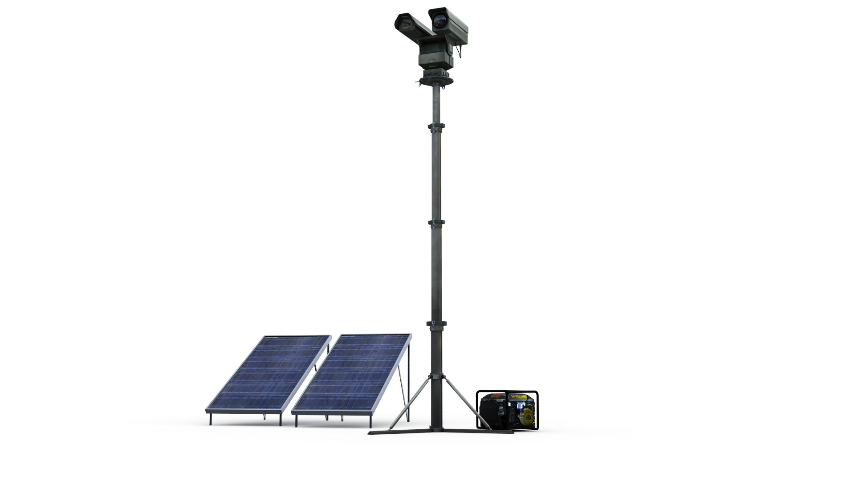 Autonomous fast-deployment system of video and thermal imaging surveillance
Using the Murom system will significantly reduce the use of human resources
[Speaker Notes: Комплекс Центавр позволит экономно использовать ограниченные человеческие ресурсы и повысить эффективность работы пограничных нарядов. Может эксплуатироваться не только в условиях открытых пространств, но и лесистой, среднепересеченной и горной местности без предварительной инженерной подготовки в любое время года и суток.]
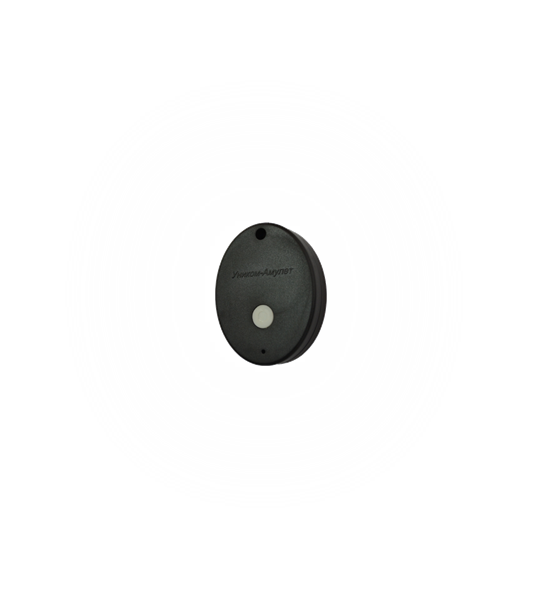 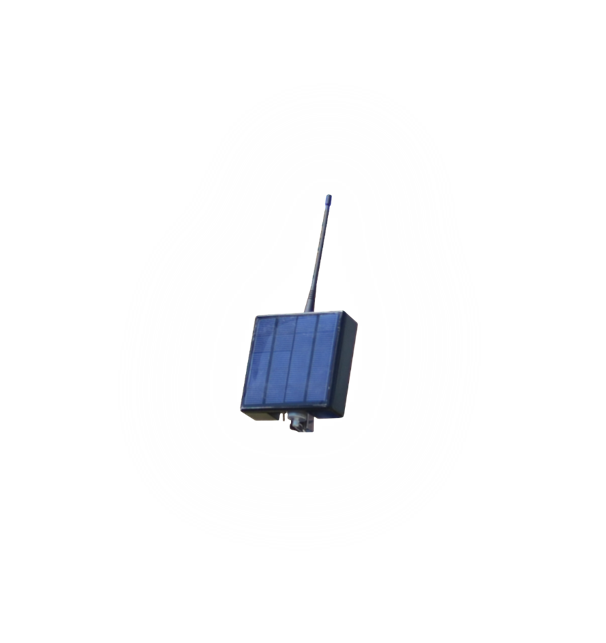 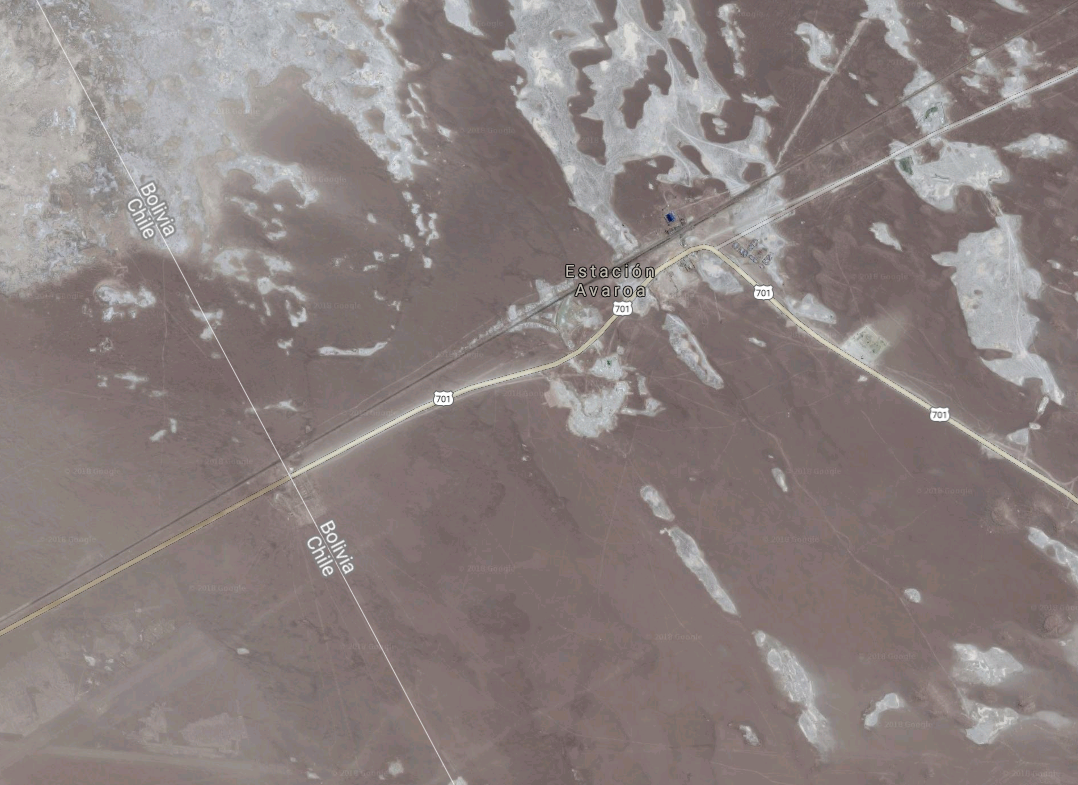 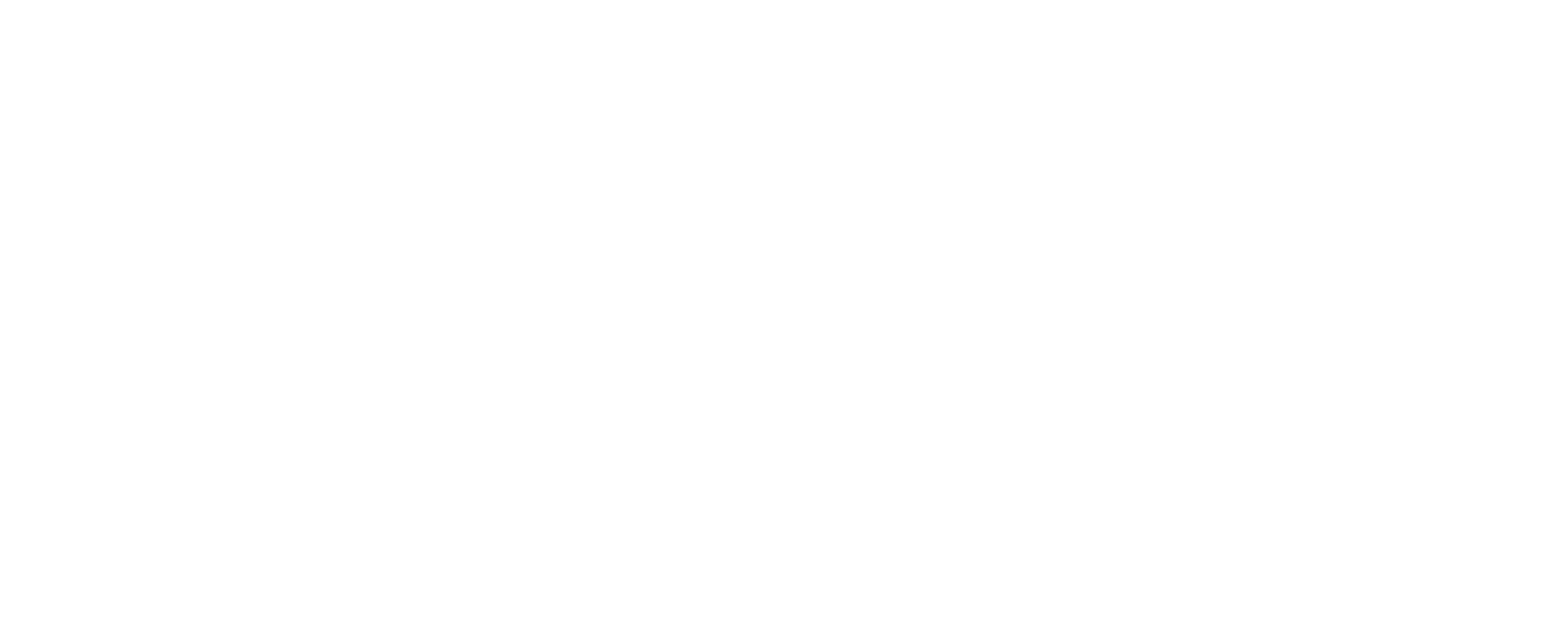 Murom can be equipped with its own self-protection system
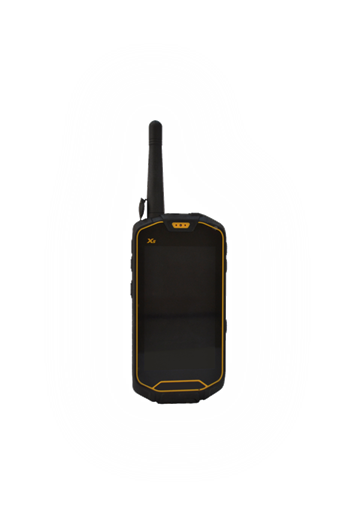 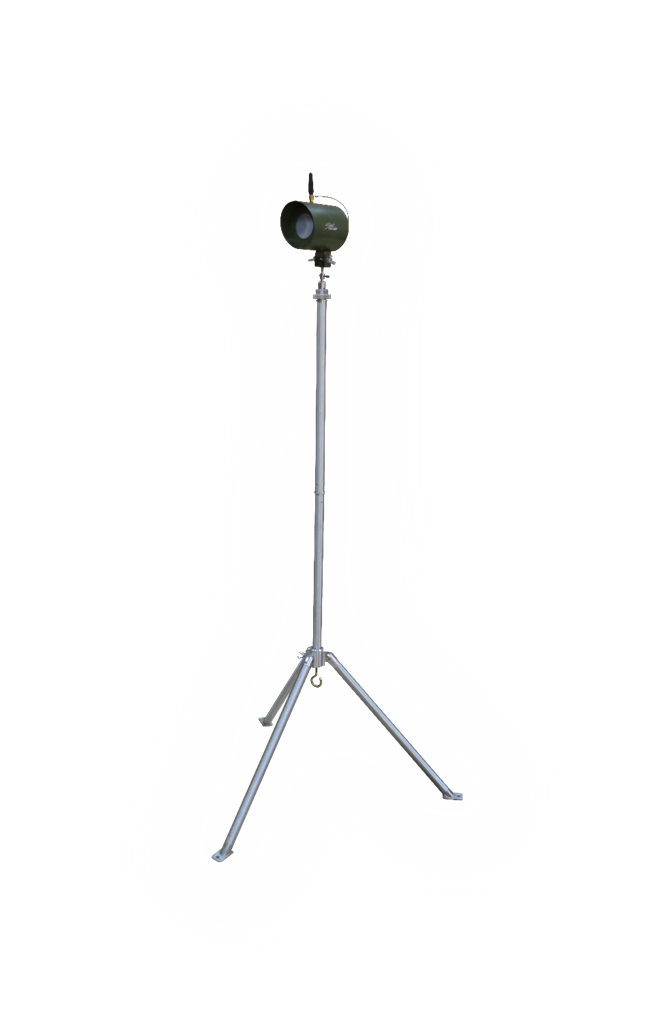 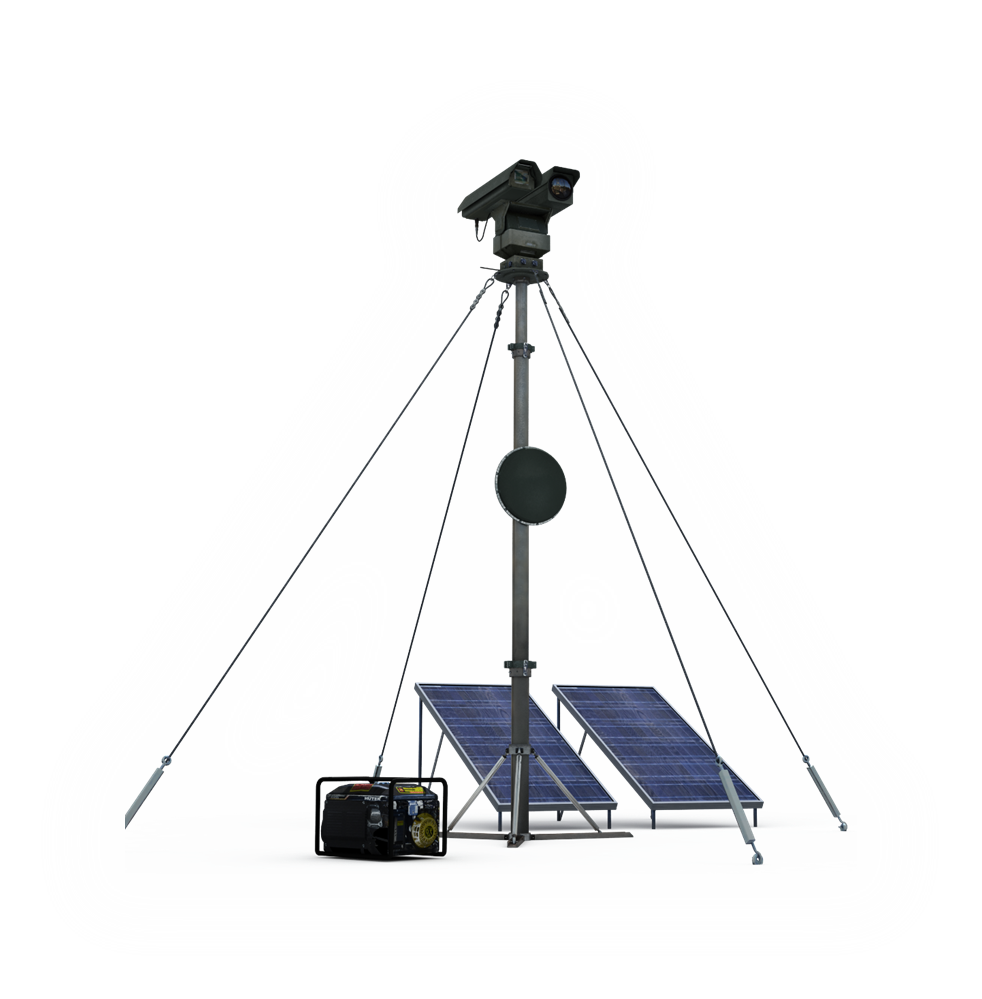 [Speaker Notes: Работа комплекса при комплектации с охранными извещателями заключается в следующем. При работе комплекса в автоматическом режиме, поворотное устройство направляет видеокамеру и тепловизор в заранее настроенные оператором точки наблюдения.
При сработке одного из извещателей он формирует извещение о тревоге, далее оно по радиоканалу передается на пост мониторинга и носимый комплект «Уником-1-Н», который направляет извещение на индивидуальные оповещатели «Уником-Амулет». Одновременно с этим пост мониторинга подаёт команду на поворотное устройство, которое автоматически направляет видеокамеру и тепловизор, в место срабатывания извещателя, дальнейшее управление поворотным устройством, видеокамерой и тепловизором, оператор может производить вручную. 
Позиции нахождения извещателей заранее настроены оператором. При поступлении тревожного извещения на индивидуальный оповещатель «Уником-Амулет» происходит его фиксация и выдача индивидуального звукового, светового и вибрационного оповещения (посредством входящих в его состав звукового, светового и вибрационного оповещателей).]
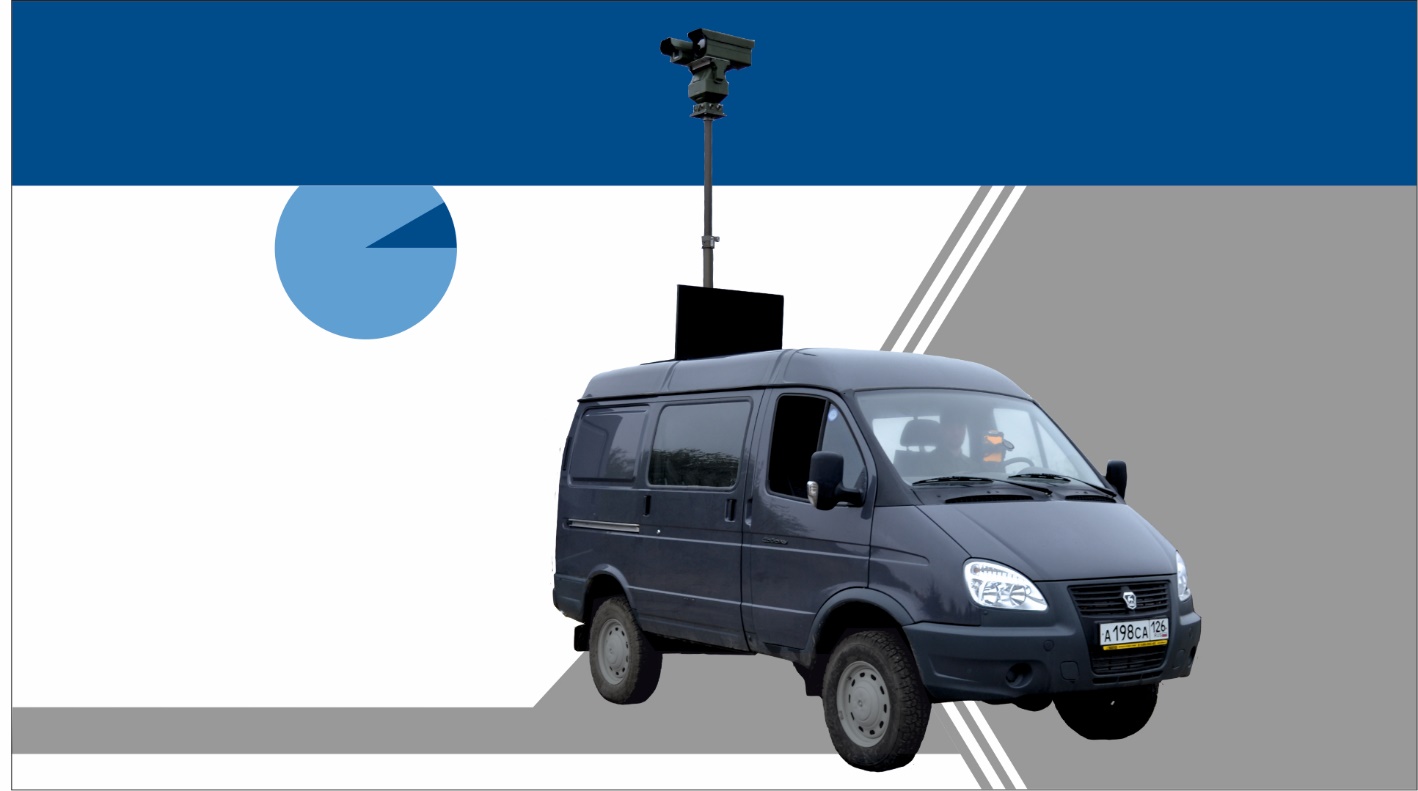 SCORPIO
Fast deployment
Long-time work in autonomous mode
Off-road vehicle based monitoring system
Special kit for night driving without headlights
Minimal reaction time
24/7 video surveillance in daylight and IR range
Can be mounted on a car, officially used by the Indonesian border guard
[Speaker Notes: Скорпион применяется в качестве быстроразворачиваемого мобильного вспомогательного средства охраны, позволяет вести наблюдение за большими открытыми пространствами, объектами, находящимися на значительном удалении. В салоне автомобиля расположено рабочее место оператора,                  ЖК-монитор, контроллер управления поворотными камерами PTZ AV-P65 и встроенная панель управления комплектом автономного питания STL-724.
В грузовом отсеке автомобиля установлены пневматическая мачта STS-10904, оборудованная поворотным устройством SDP-881, видеокамерой дальнего обзора SDP-8083 и тепловизором SDP-8815M, контроллер управления оборудованием, комплект автономного питания STL-724, воздушный компрессор с блоком автоматики, аккумуляторный блок, зарядное устройство и шкаф монтажный.
Оснащен комплектом ночного вождения STL-8870 предназначен для управления автомобилем в ночное время суток.
Комплект ночного вождения STL-8870 представляет собой тепловизор установленный на автомобиле и планшет со специальным программным обеспечением.]
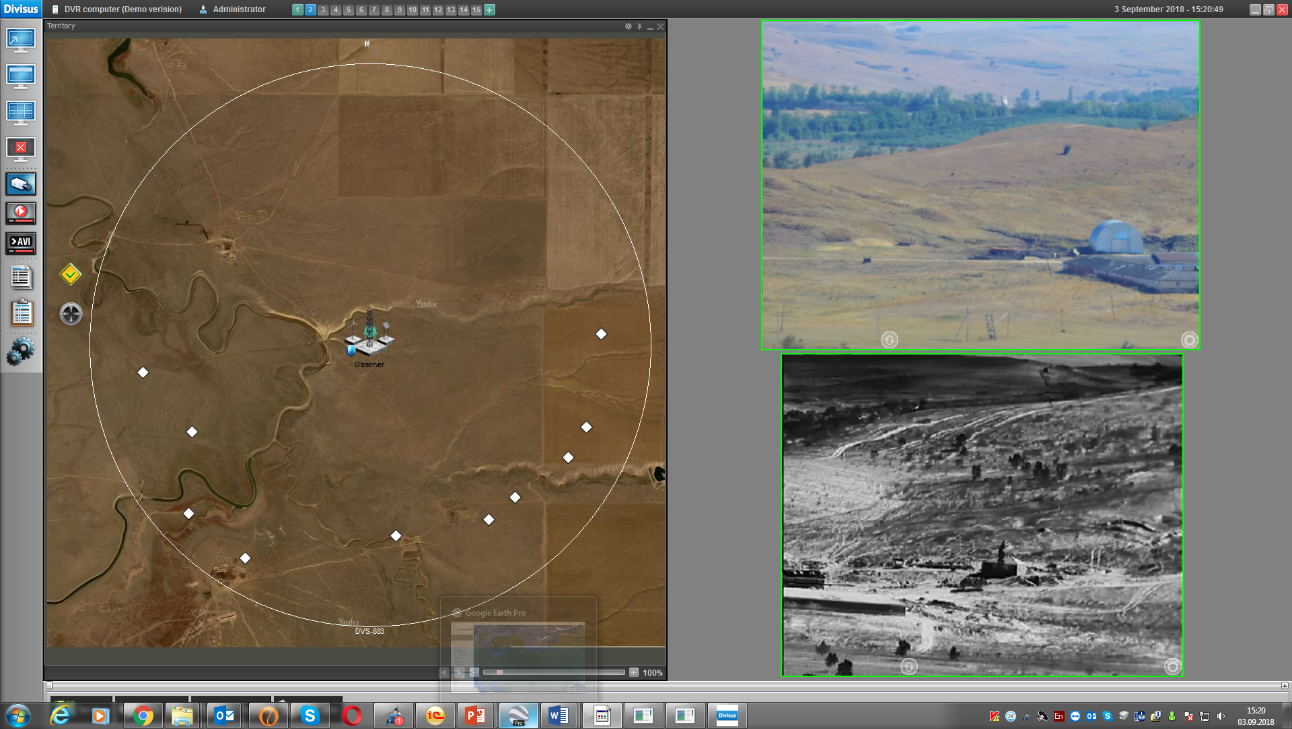 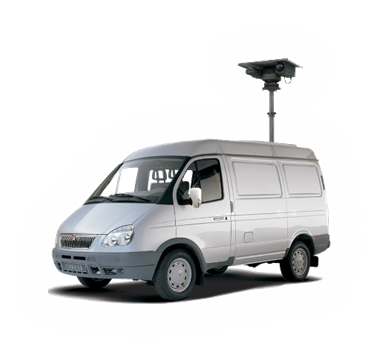 [Speaker Notes: Возможно использование оборудования комплекса на базе автомобиля местного производства.]
Scorpio  
Off-Road Vehicle-Based Surveillance and Thermal Imaging System provides
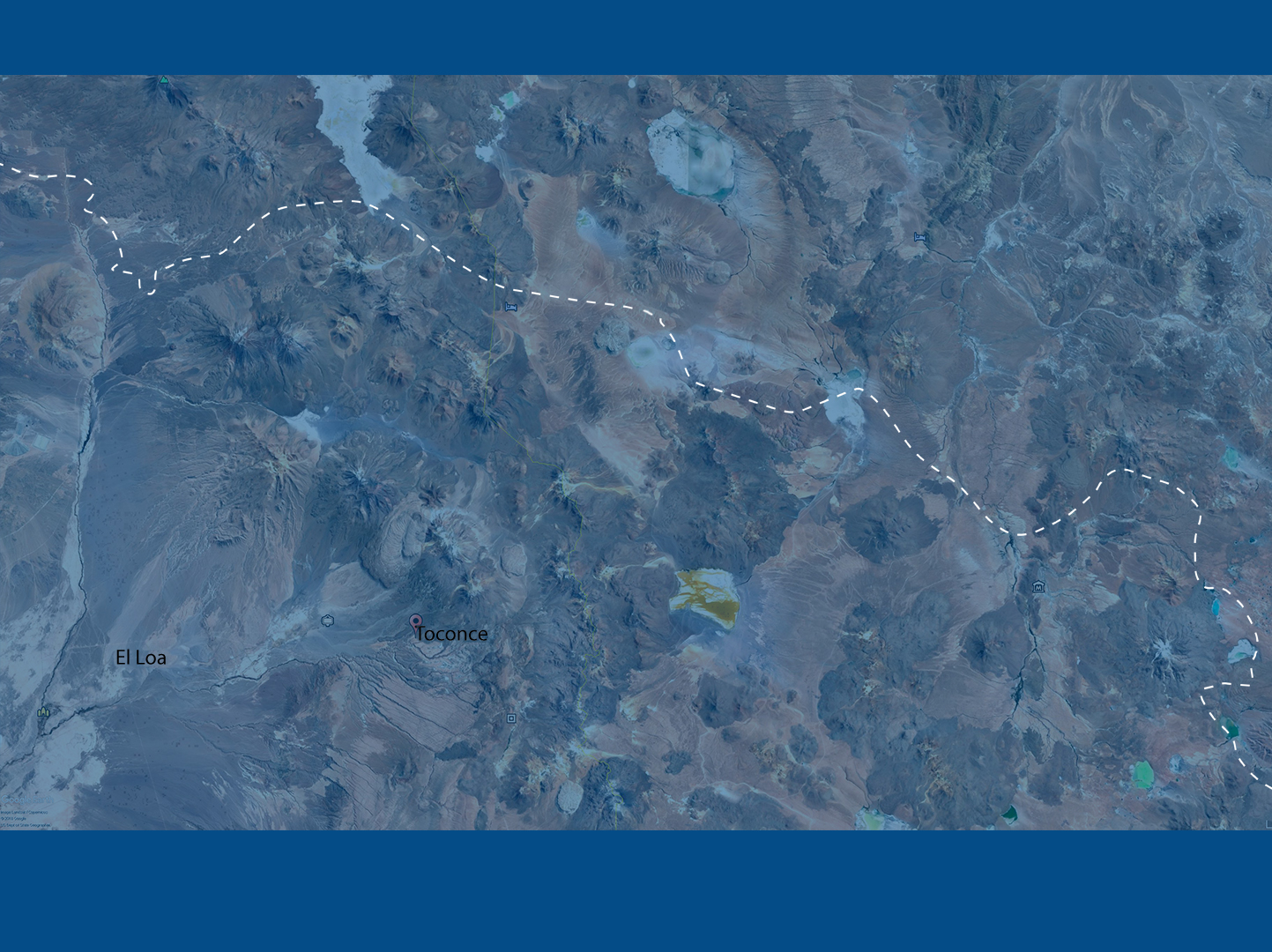 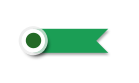 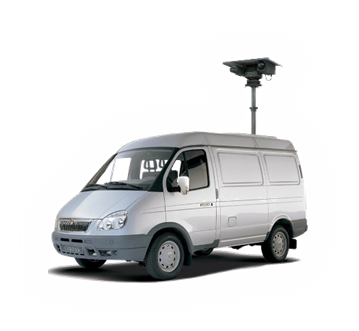 Border guard 
Post
Rapid response in the case of situation changes;

Solving military intelligence and border control tasks;

Security enhancement for protected area;

Discrete surveillance and evidence-gathering.
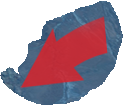 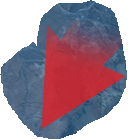 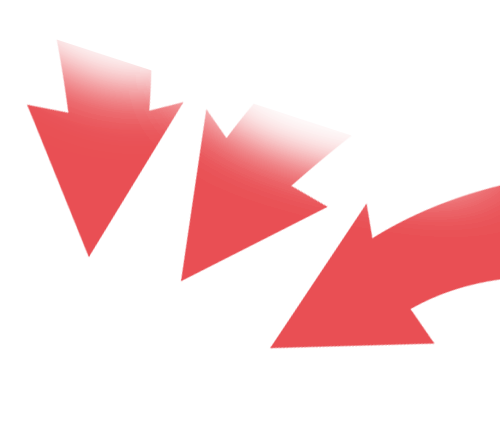 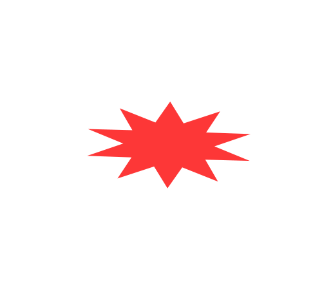 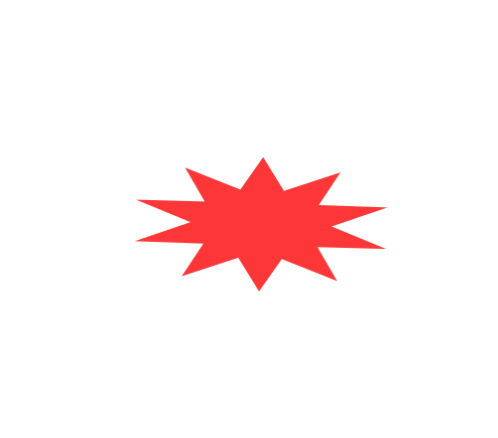 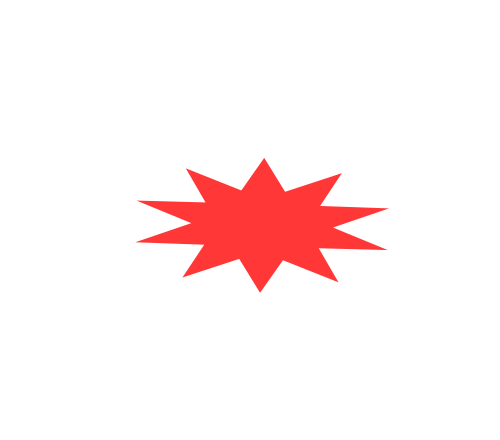 Using the Scorpion system will significantly reduce the use of human resources and increase the efficiency of obtaining the necessary information
[Speaker Notes: With the help of night driving system it is possible to perform discrete surveillance.]
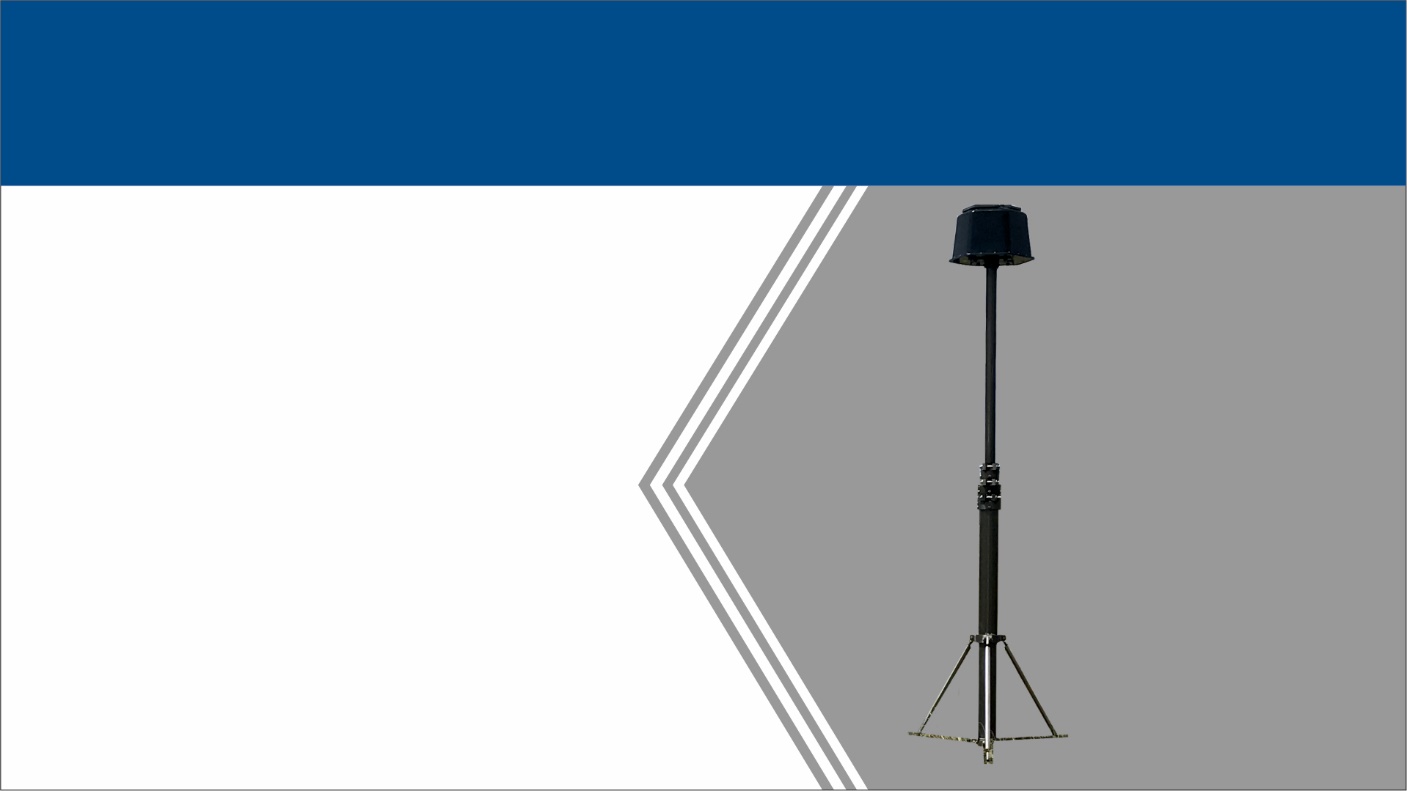 Display of moving trajectory and distance to different moving targets
STS-177 Radar
Special algorithm of
radio signals processing
Simultaneous tracking of 90 targets
Low power 
of electromagnetic radiation
Target type identification
Noise filtering 
for plants and waves 
on the water surface
Low power
consumption
[Speaker Notes: Play video]
STS-177 Radar
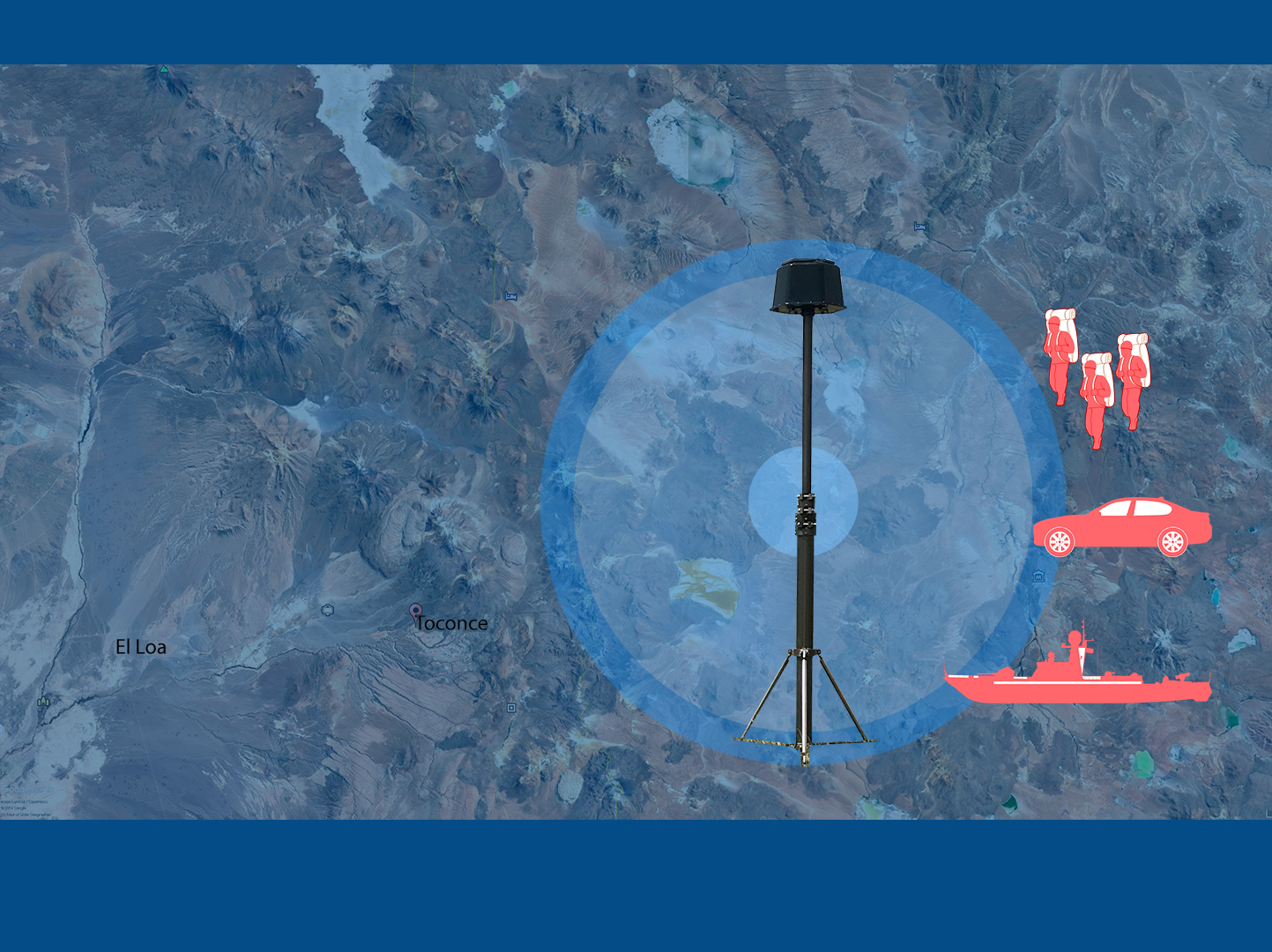 Surveillance of open land, 
aerial and maritime areas. 

Allows to display target trajectory and distance to different moving objects such as human, vehicle, aircraft, boat etc.
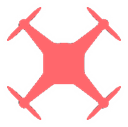 Joint work of border control systems
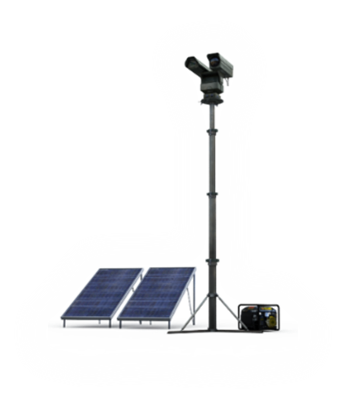 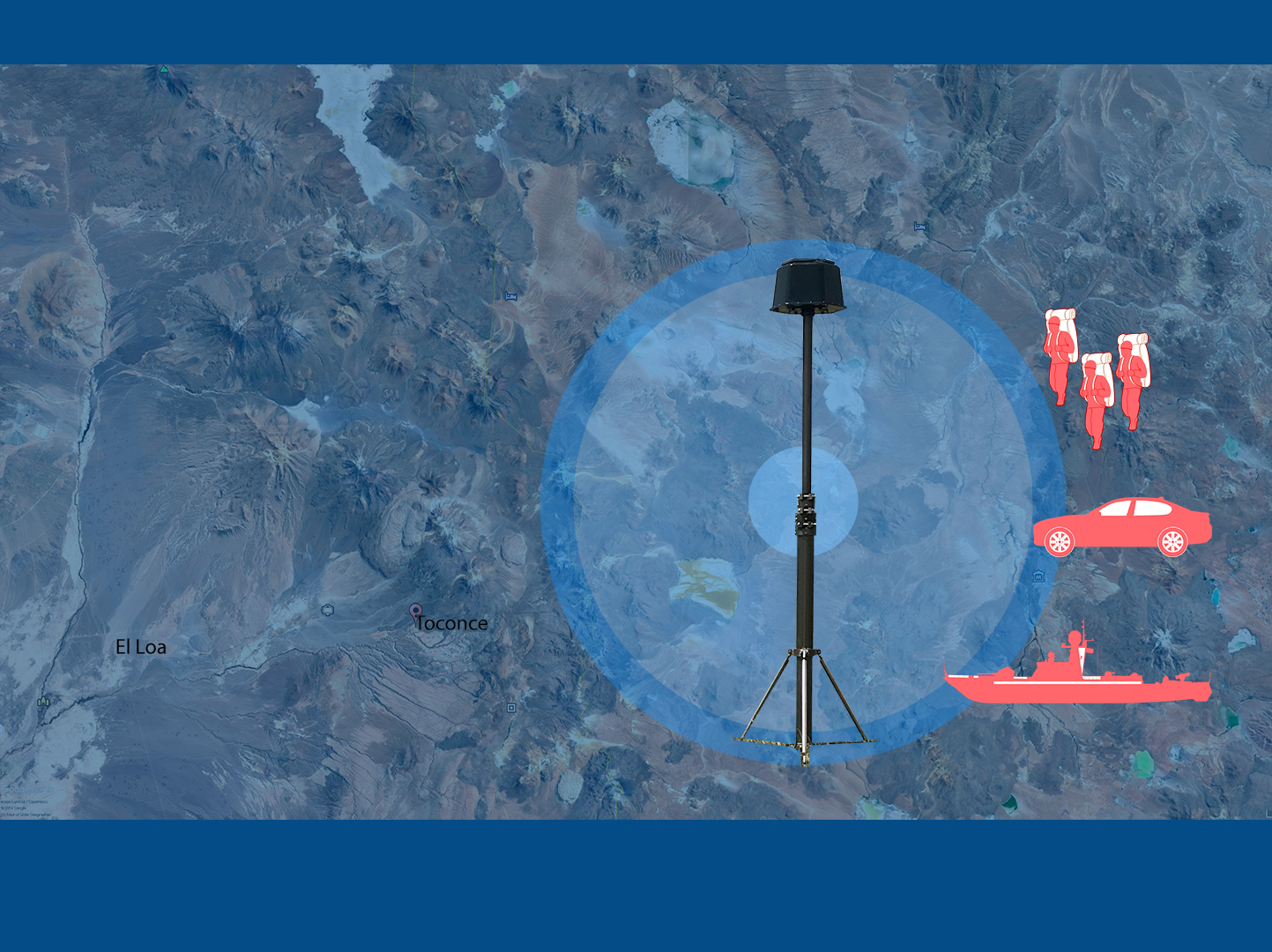 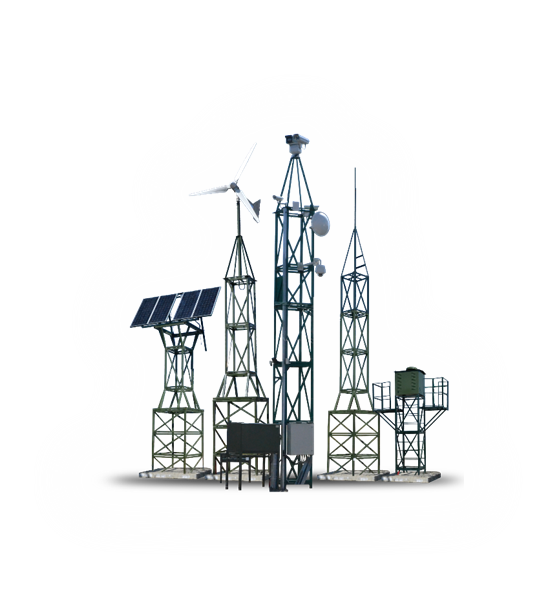 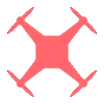 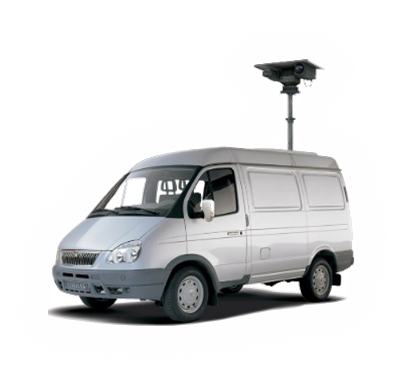 Automatic target positioning of long-range 
video camera and thermal-imaging camera
[Speaker Notes: video and thermal-imaging cameras visually display targets as for coordinates provided by radar.]
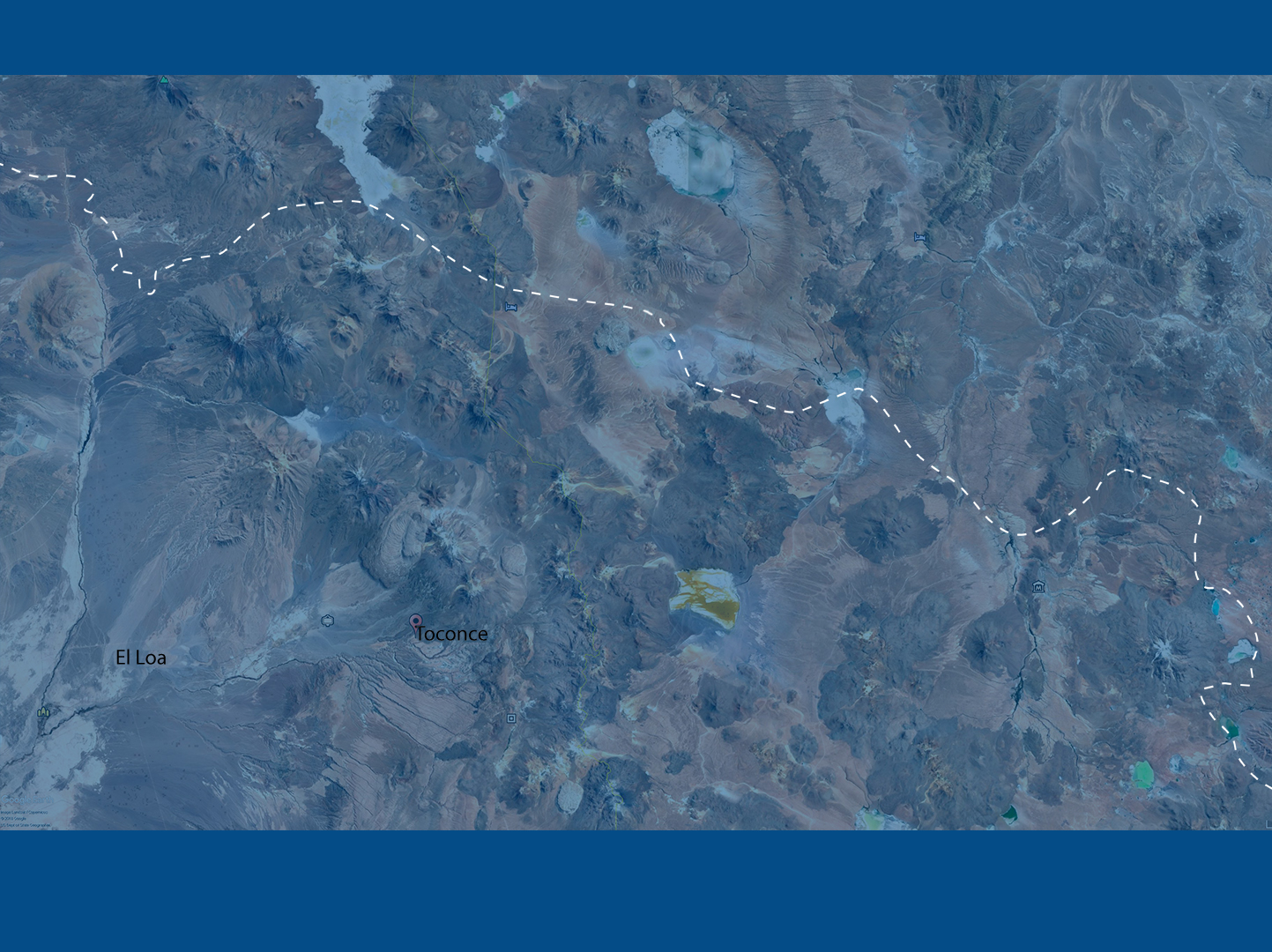 Joint work of all border security systems
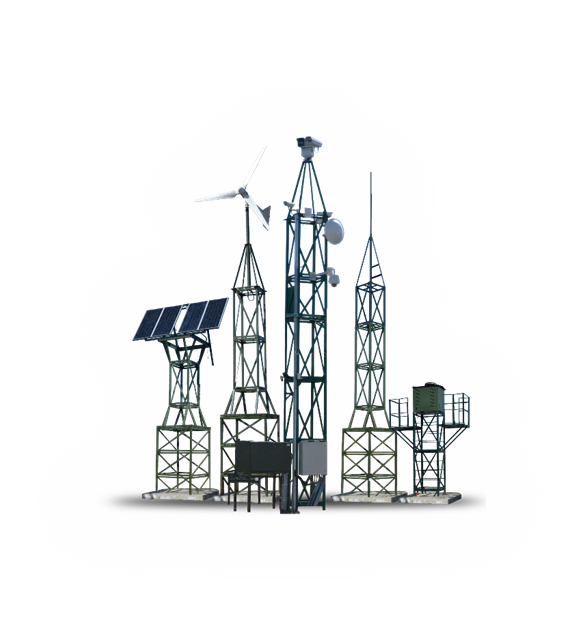 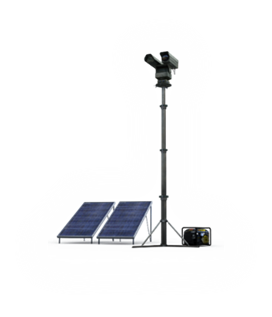 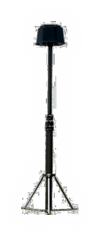 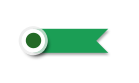 Border guard station
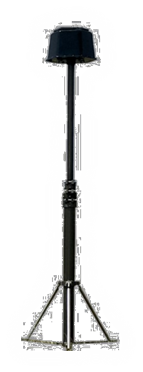 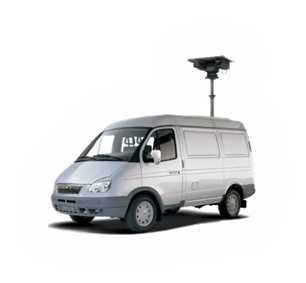 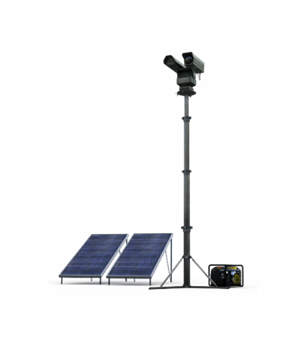 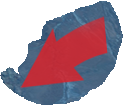 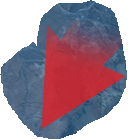 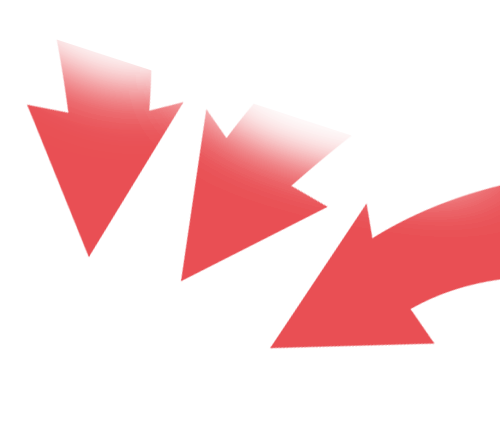 Control of all border security systems from one software interface
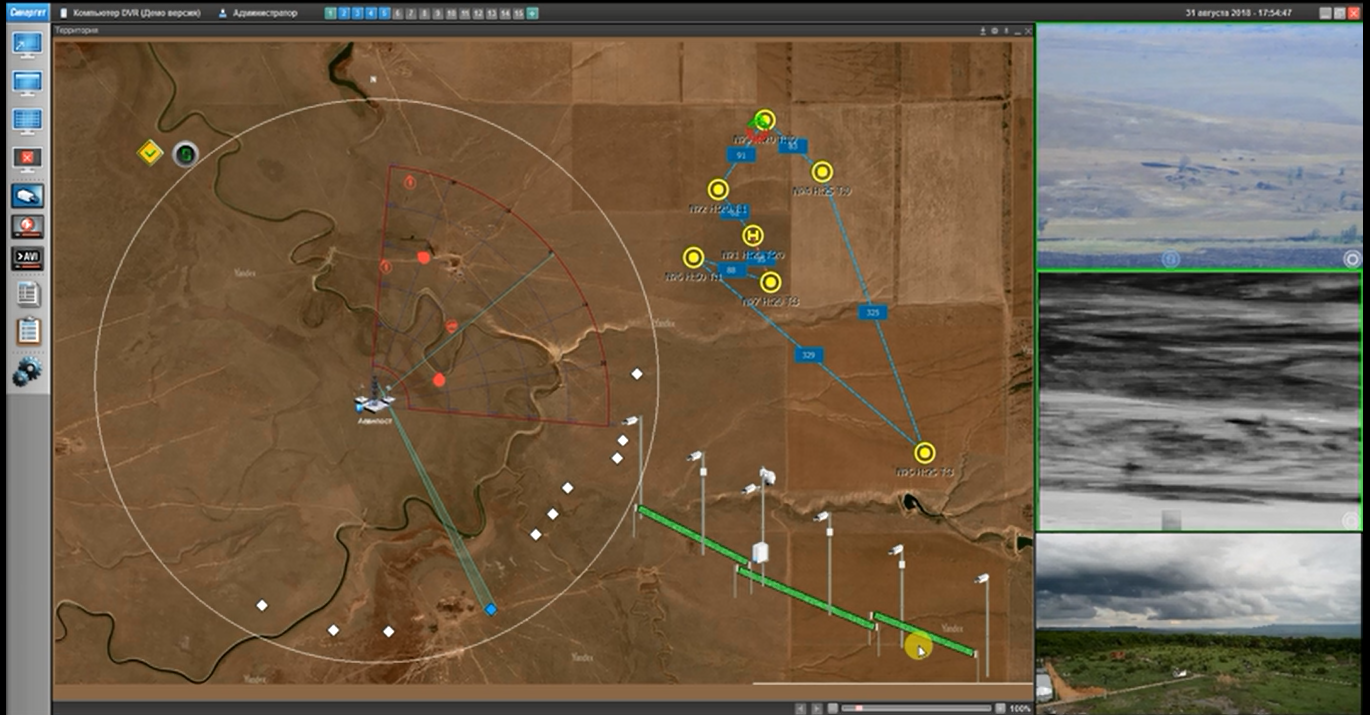 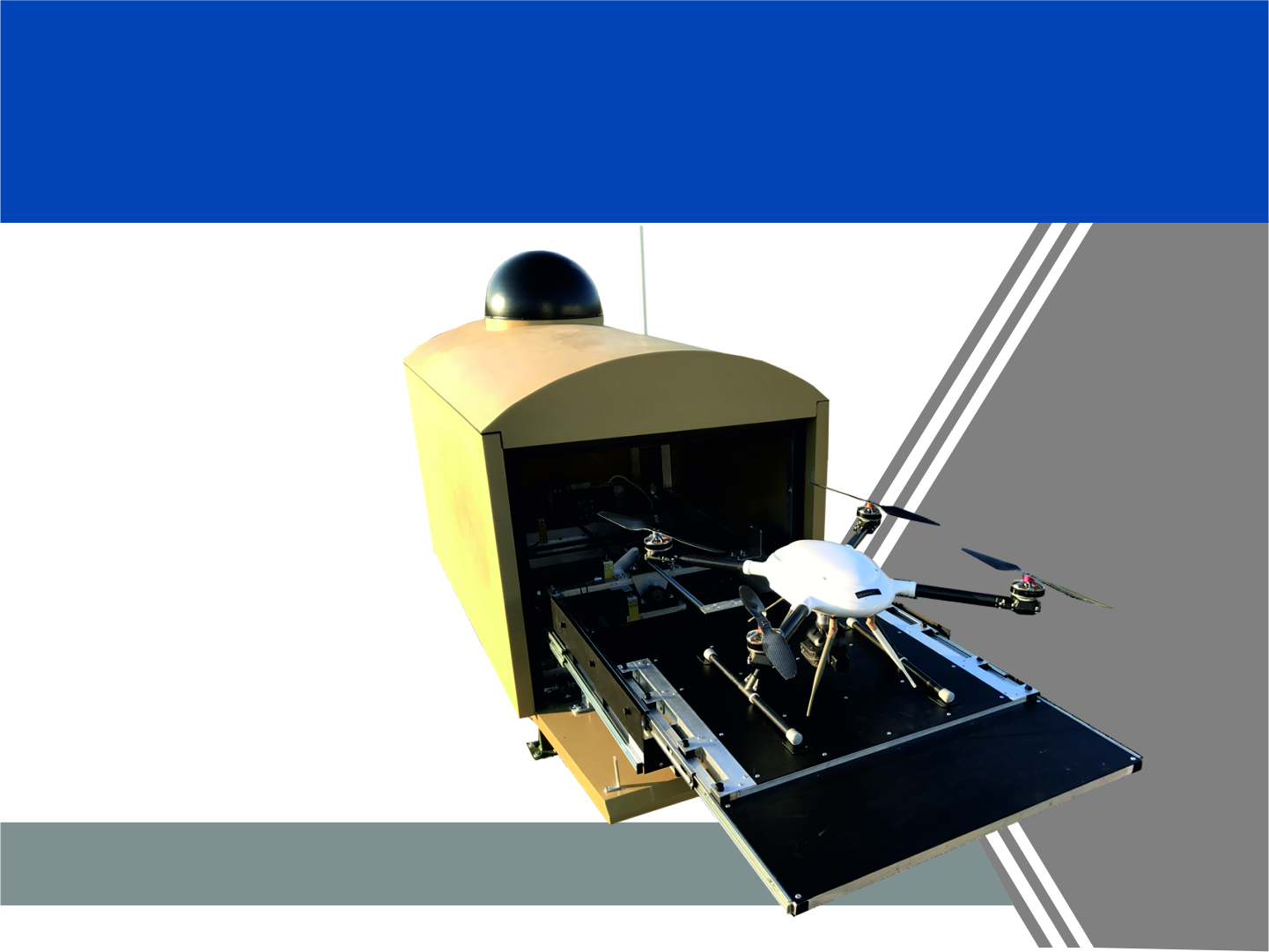 Albatross P2
The system provides protection of facility’s perimeter, national borders, large factories and infrastructure
UAV-based surrounding territory control system
Super quick response to a sensor’s triggering
Take off and landing 
in auto mode
Battery charging in launch container
[Speaker Notes: Скорпион применяется в качестве быстроразворачиваемого мобильного вспомогательного средства охраны, позволяет вести наблюдение за большими открытыми пространствами, объектами, находящимися на значительном удалении. В салоне автомобиля расположено рабочее место оператора,                  ЖК-монитор, контроллер управления поворотными камерами PTZ AV-P65 и встроенная панель управления комплектом автономного питания STL-724.
В грузовом отсеке автомобиля установлены пневматическая мачта STS-10904, оборудованная поворотным устройством SDP-881, видеокамерой дальнего обзора SDP-8083 и тепловизором SDP-8815M, контроллер управления оборудованием, комплект автономного питания STL-724, воздушный компрессор с блоком автоматики, аккумуляторный блок, зарядное устройство и шкаф монтажный.
Оснащен комплектом ночного вождения STL-8870 предназначен для управления автомобилем в ночное время суток.
Комплект ночного вождения STL-8870 представляет собой тепловизор установленный на автомобиле и планшет со специальным программным обеспечением.]
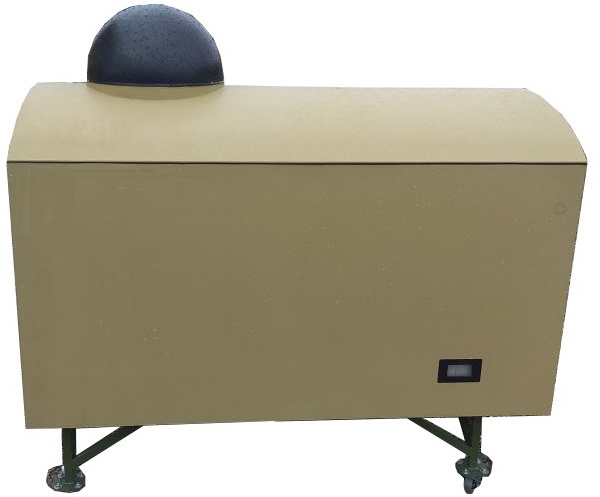 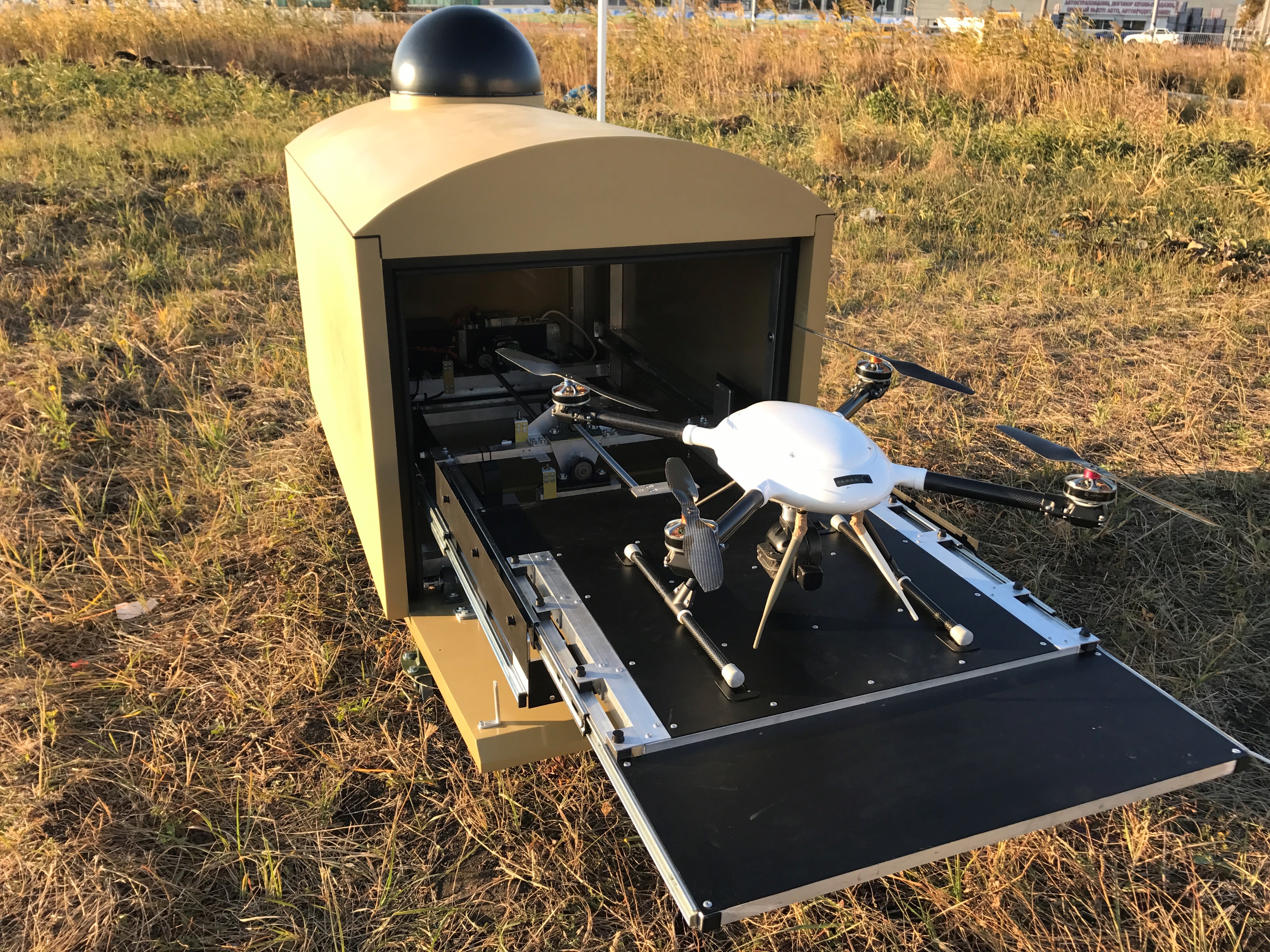 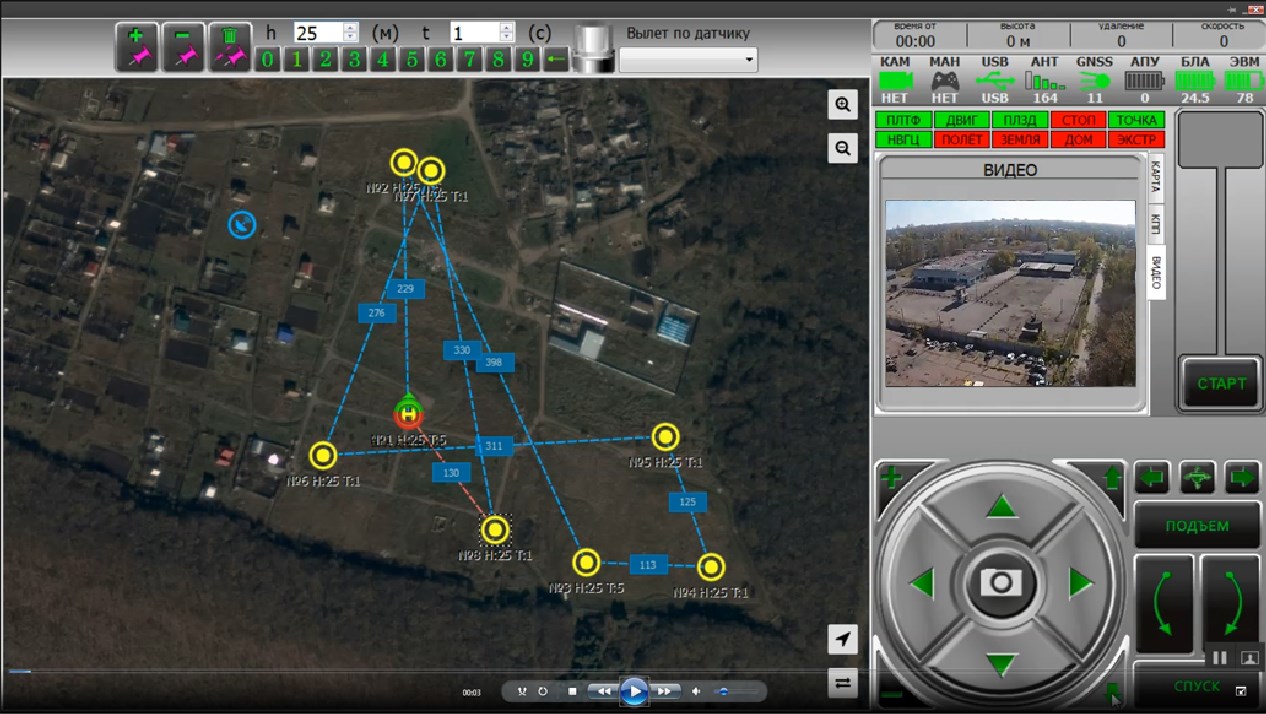 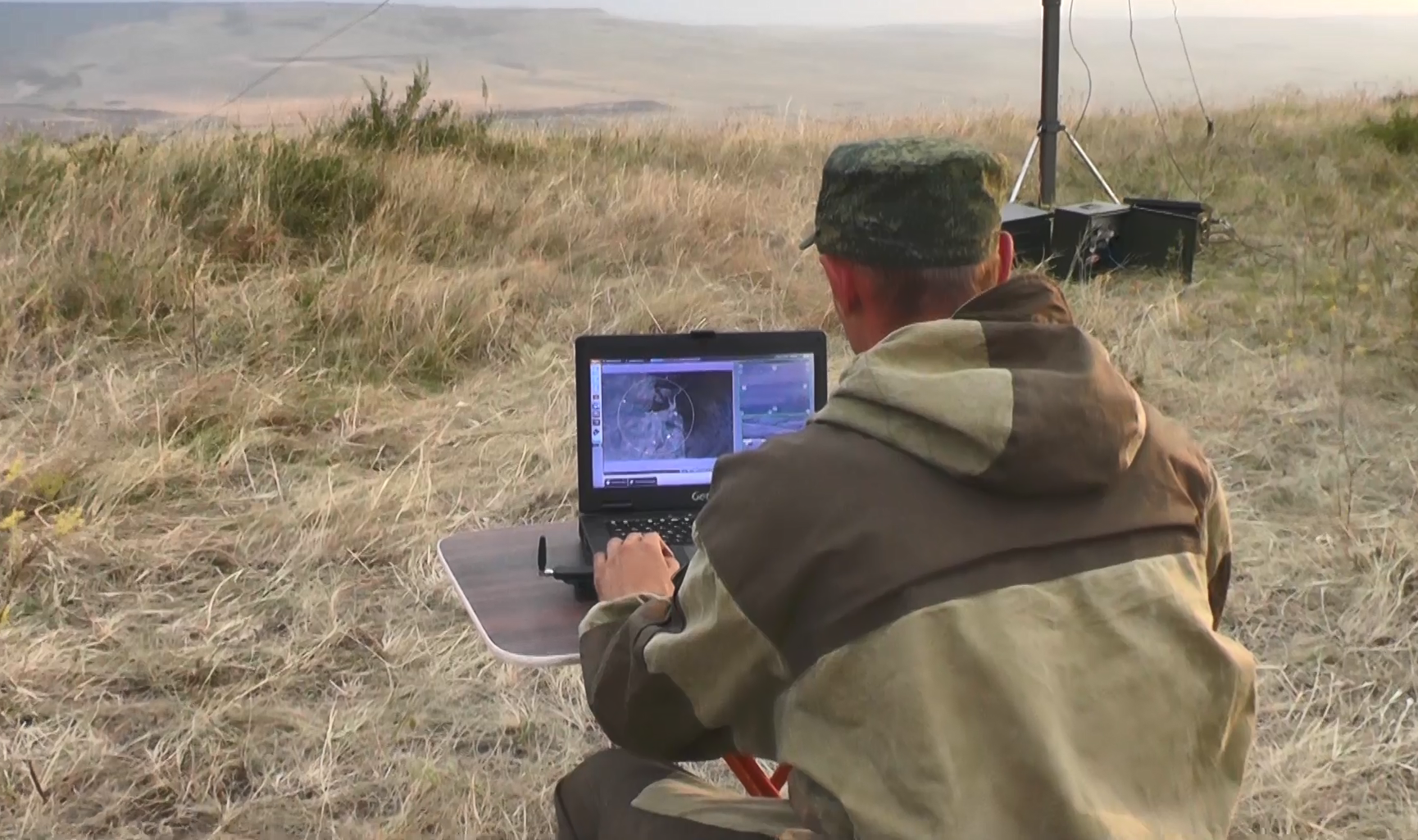 [Speaker Notes: Возможно использование оборудования комплекса на базе автомобиля местного производства.]
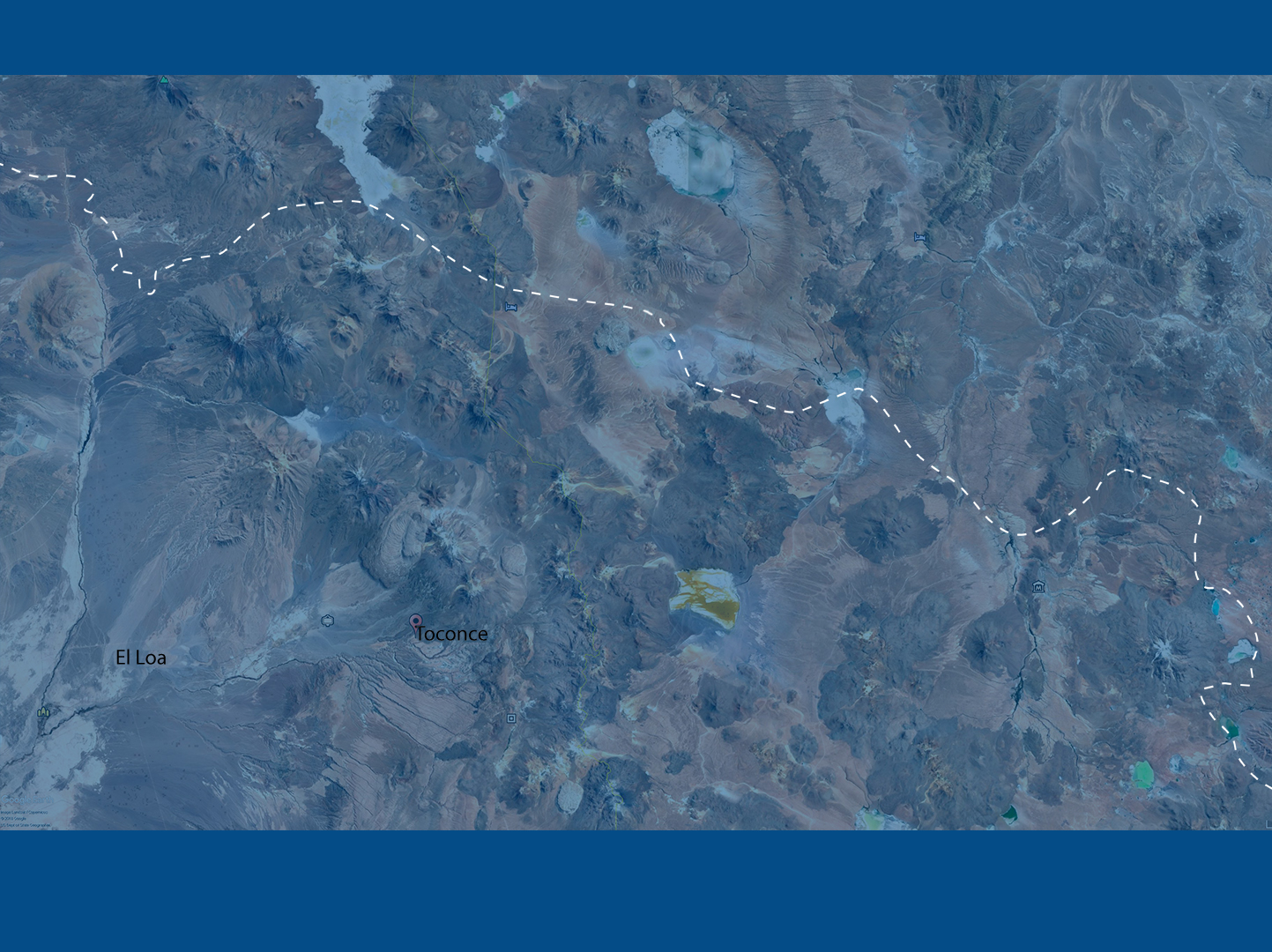 Albatross P2 
UAV-based surrounding territory control
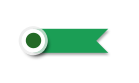 Border post
Fast response in case of security sensor’s triggering;

Solution for perimeters and border control;

Enhancing of area protection efficiency;

Discreet observation and gathering information about intruding;

Noise-resistance and protection of data in transit;

Multi-level protection against operator’s error;

Broadcasting of video, obtained in real time mode
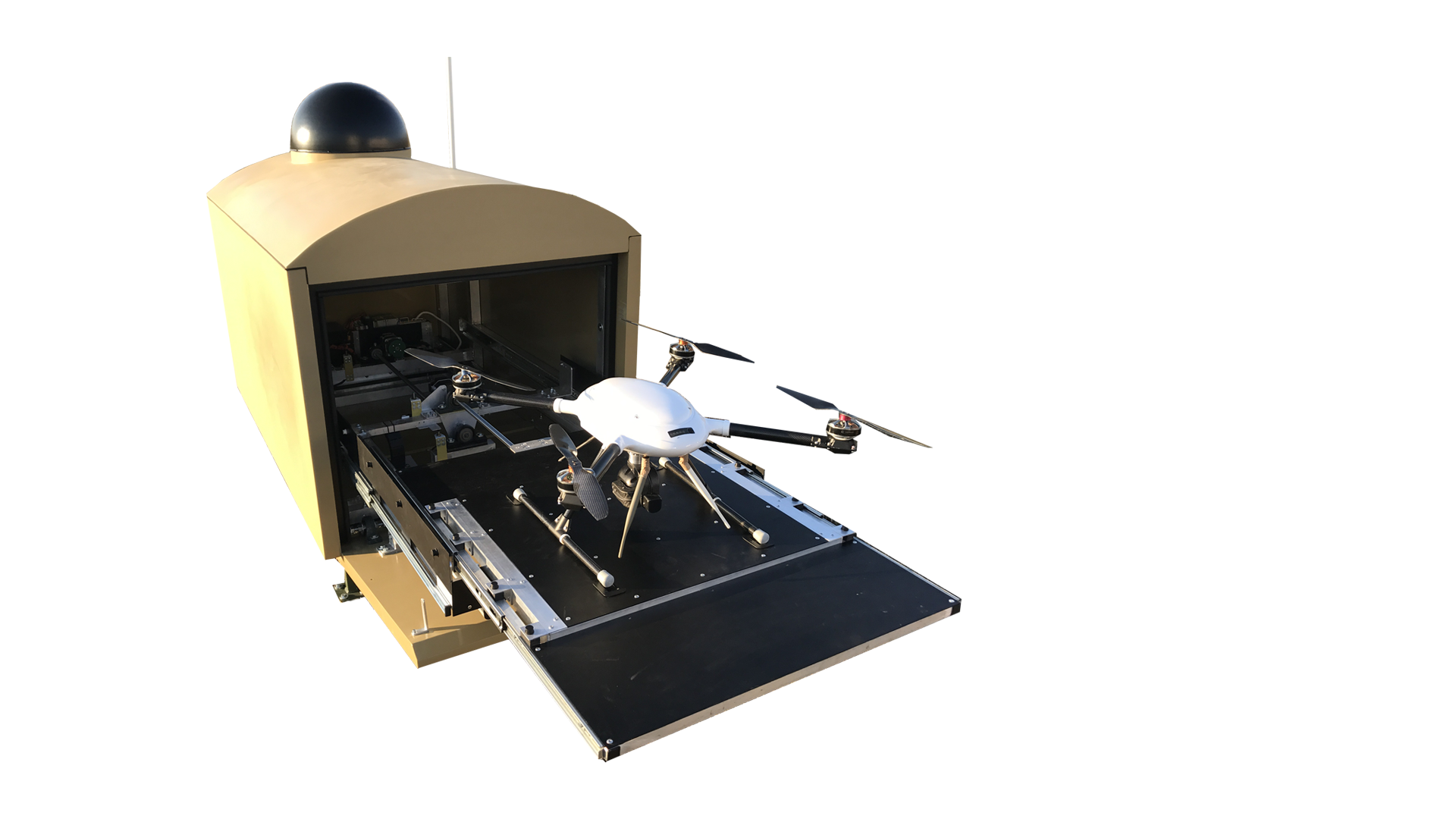 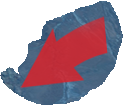 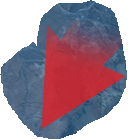 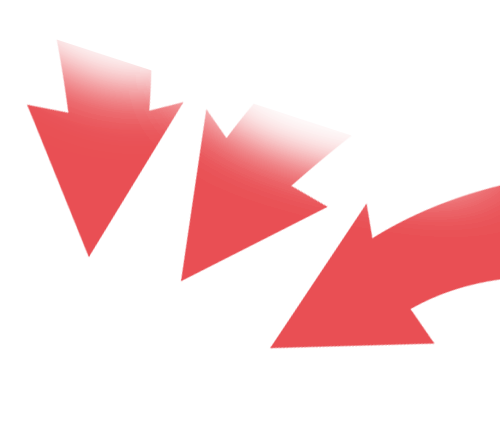 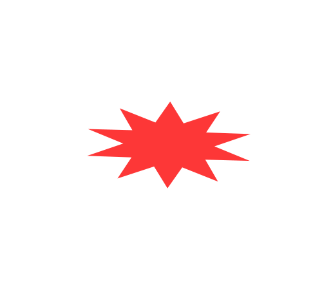 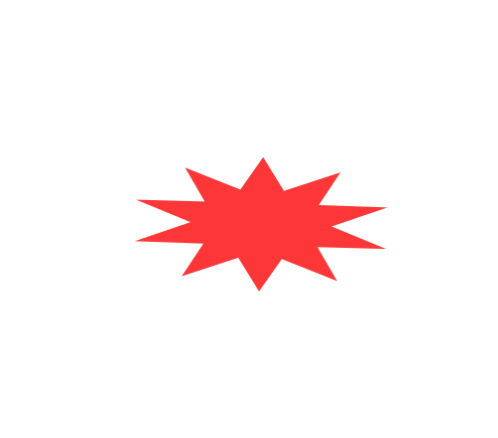 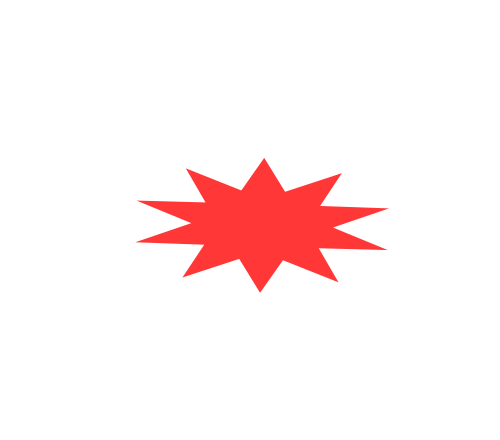 Using of Albatross P2 system allows to dramatically decrease deployment of  personnel and technical means as well as to enhance essential information obtaining flexibility
[Speaker Notes: За счет комплекта для ночного вождения, возможно вести скрытое наблюдение за охраняемыми участками]
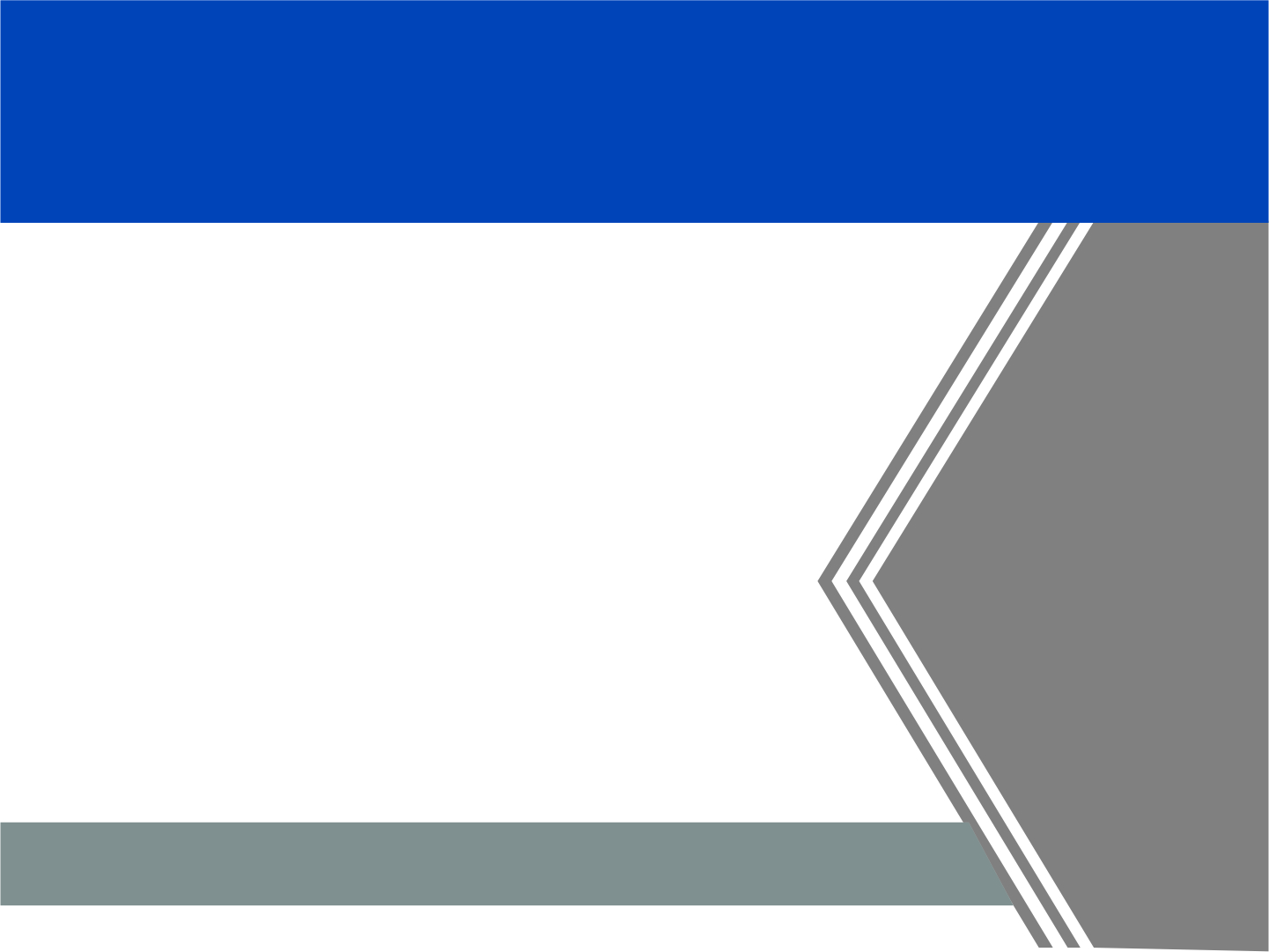 Monitoring of open maritime environment, displaying of trajectory as well as distance to variety moving targets
STS-179 
Radar
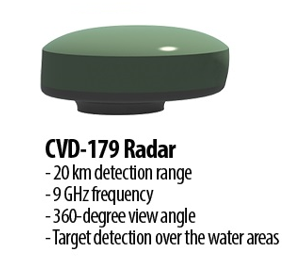 Target identification and tracking  in maritime areas
Long-range camera and thermal-imager point at the target and track it according to data, obtained from radar
Displaying of  trajectory and distance
Max number of tracking targets – up to 60
[Speaker Notes: Скорпион применяется в качестве быстроразворачиваемого мобильного вспомогательного средства охраны, позволяет вести наблюдение за большими открытыми пространствами, объектами, находящимися на значительном удалении. В салоне автомобиля расположено рабочее место оператора,                  ЖК-монитор, контроллер управления поворотными камерами PTZ AV-P65 и встроенная панель управления комплектом автономного питания STL-724.
В грузовом отсеке автомобиля установлены пневматическая мачта STS-10904, оборудованная поворотным устройством SDP-881, видеокамерой дальнего обзора SDP-8083 и тепловизором SDP-8815M, контроллер управления оборудованием, комплект автономного питания STL-724, воздушный компрессор с блоком автоматики, аккумуляторный блок, зарядное устройство и шкаф монтажный.
Оснащен комплектом ночного вождения STL-8870 предназначен для управления автомобилем в ночное время суток.
Комплект ночного вождения STL-8870 представляет собой тепловизор установленный на автомобиле и планшет со специальным программным обеспечением.]
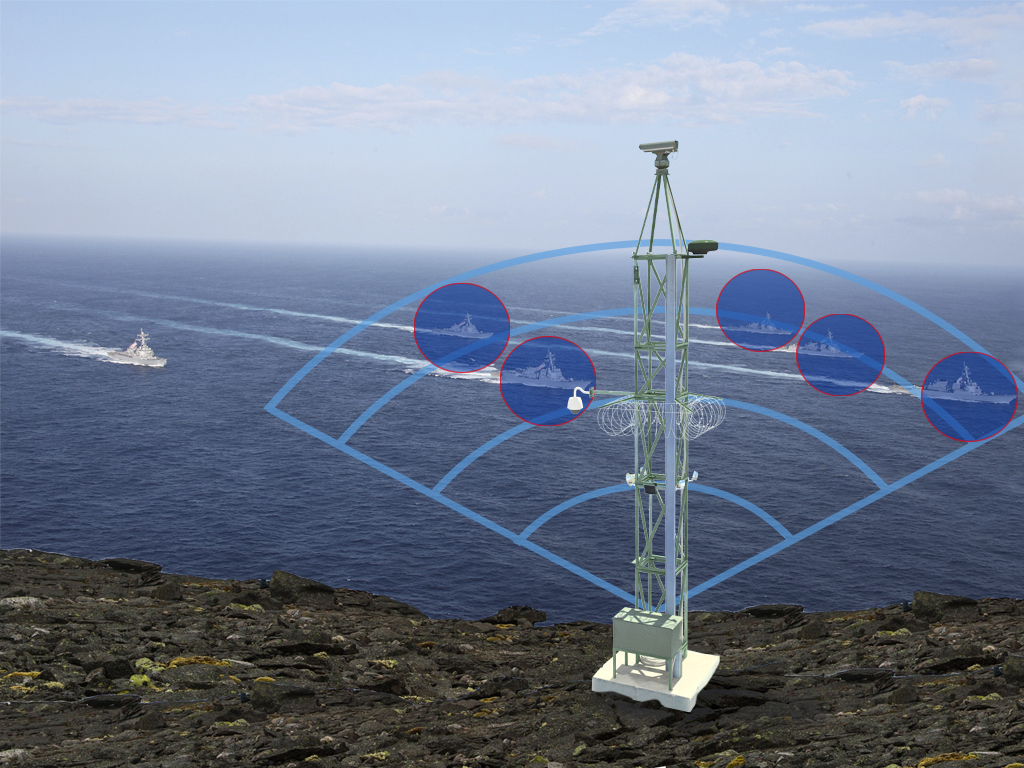 Water frontier protection
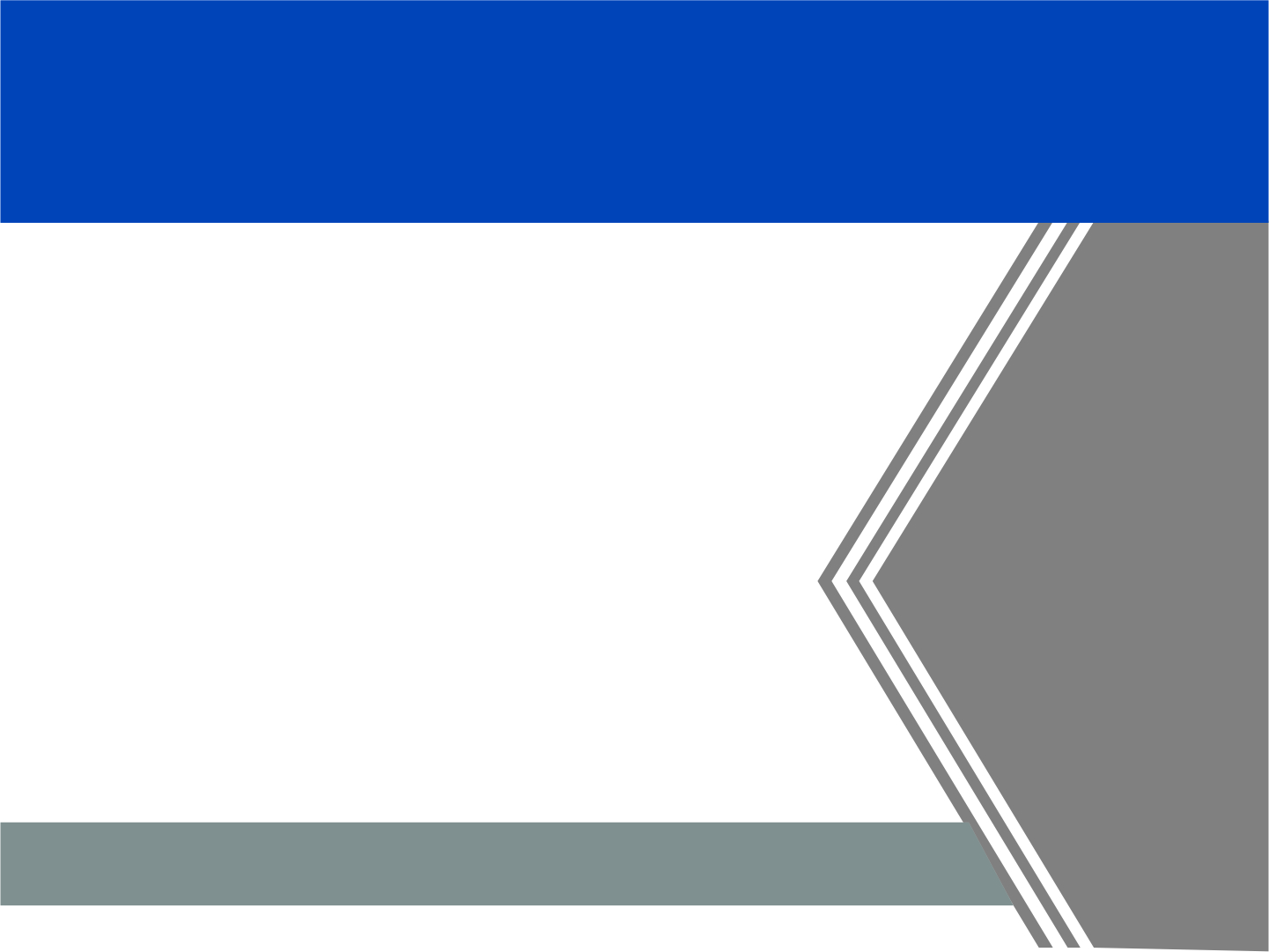 STS-179 
Radar
Automatic target-tracking by camera according to coordinates acquired from the radar

Simultaneous tracking of targets

20 km surveillance range

Operating band 9410±30 MHz 

Operation mode 24/7 in any weather conditions

Azimuth coverage -  360 deg. 

Vertical beam width 22 deg.
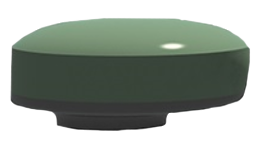 [Speaker Notes: Скорпион применяется в качестве быстроразворачиваемого мобильного вспомогательного средства охраны, позволяет вести наблюдение за большими открытыми пространствами, объектами, находящимися на значительном удалении. В салоне автомобиля расположено рабочее место оператора,                  ЖК-монитор, контроллер управления поворотными камерами PTZ AV-P65 и встроенная панель управления комплектом автономного питания STL-724.
В грузовом отсеке автомобиля установлены пневматическая мачта STS-10904, оборудованная поворотным устройством SDP-881, видеокамерой дальнего обзора SDP-8083 и тепловизором SDP-8815M, контроллер управления оборудованием, комплект автономного питания STL-724, воздушный компрессор с блоком автоматики, аккумуляторный блок, зарядное устройство и шкаф монтажный.
Оснащен комплектом ночного вождения STL-8870 предназначен для управления автомобилем в ночное время суток.
Комплект ночного вождения STL-8870 представляет собой тепловизор установленный на автомобиле и планшет со специальным программным обеспечением.]
All systems can be integrated with perimeter security sensors, which allow to create a unique security system of large territory
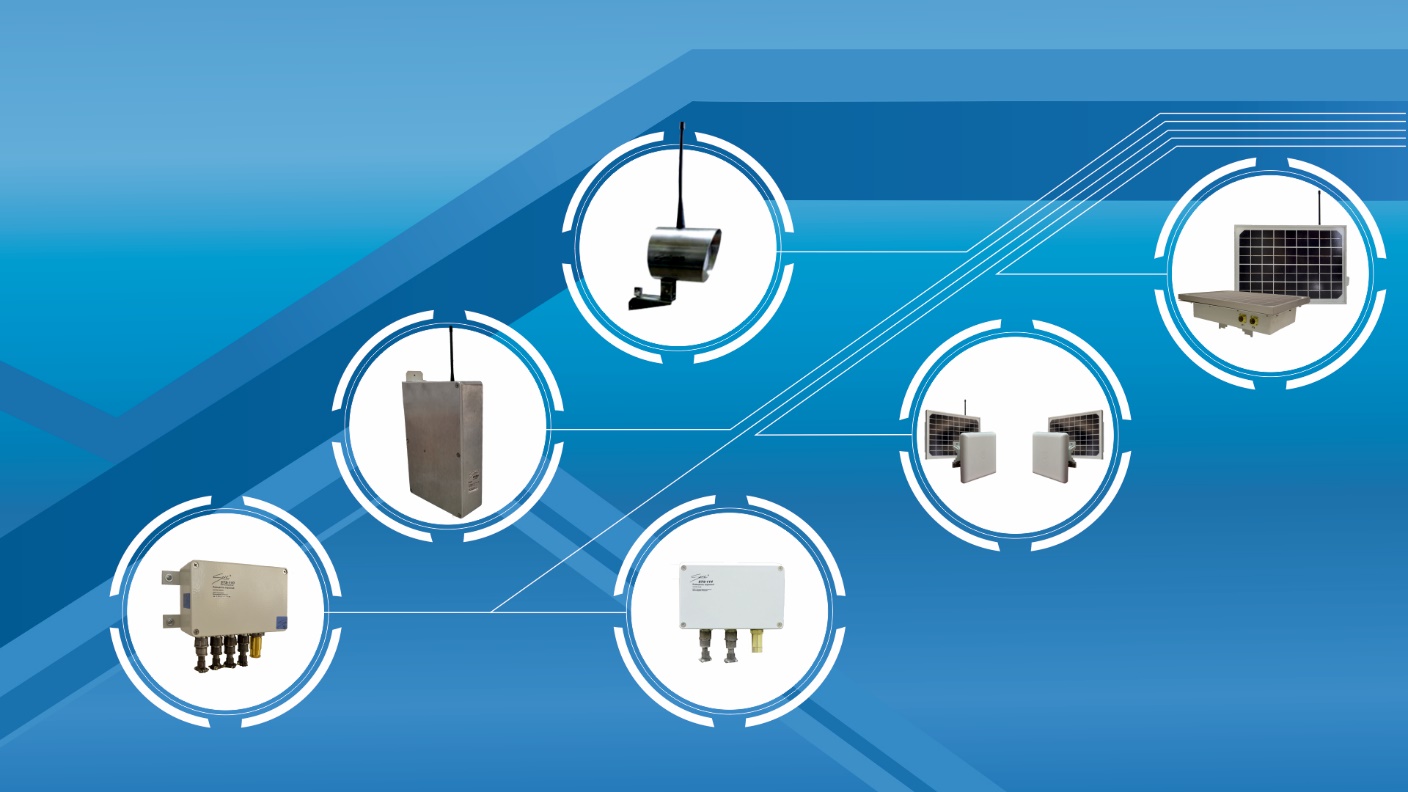 STS-102
Security sensor
RadioFence
BRDM
unit
STS-931
Signal repeater
STS-102
Security sensor
STS-111
Security sensor
STS-114
Security sensor
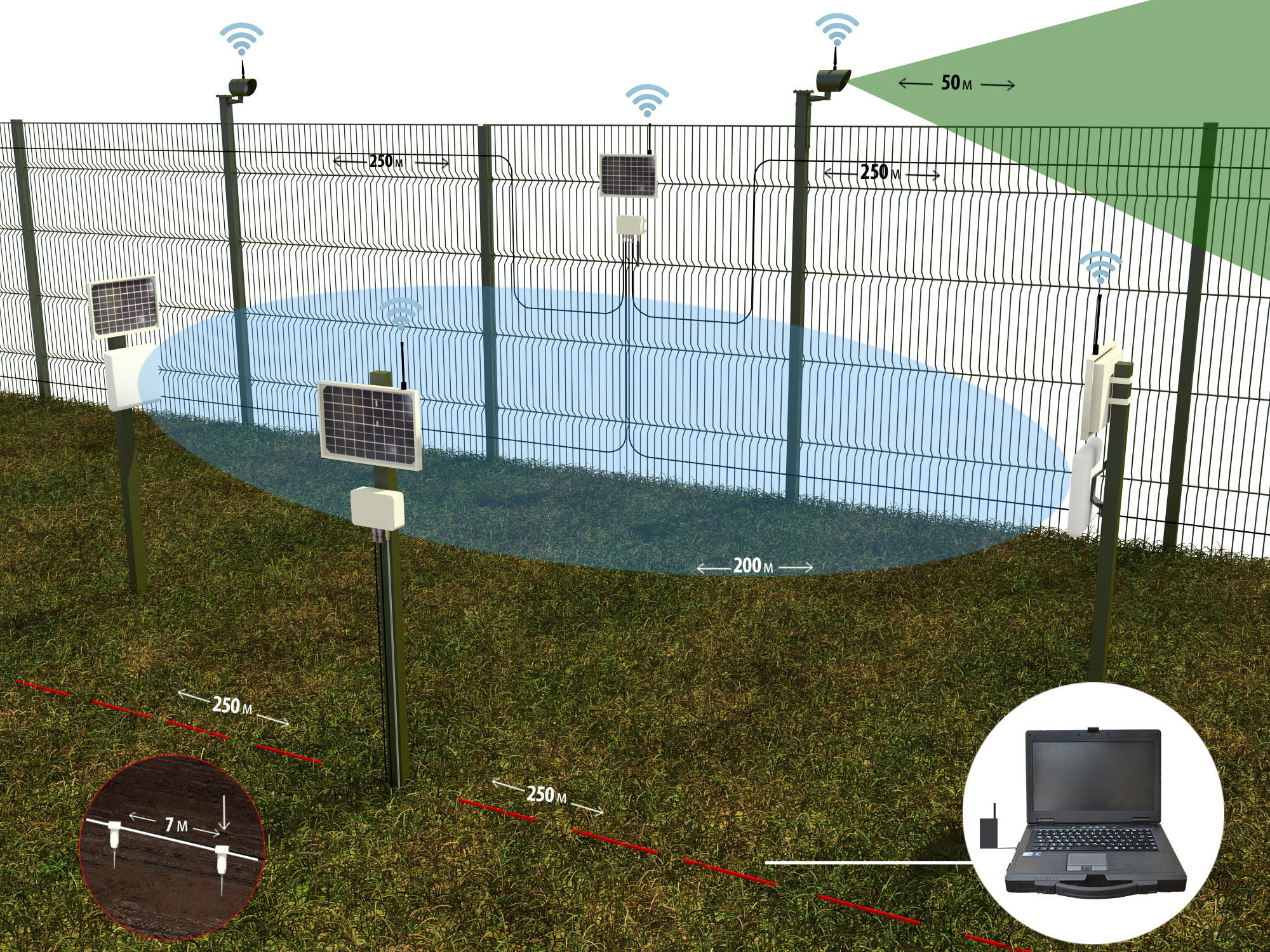 RadioFence 
Perimeter security system
STS-102 IR passive security sensor
STS-112 triboelectric security sensor
STS-105 Microwave security sensor
STS-114 Seismic security sensor
Autonomous power supply from solar modules Unlimited number of sensors in the system Radio communication distance between two devices up to 10 km Up to 64 retransmissions per one sub-net
0,3 m below the surface
BRDM Unit – receives signal via VHF link
Seismic receiver
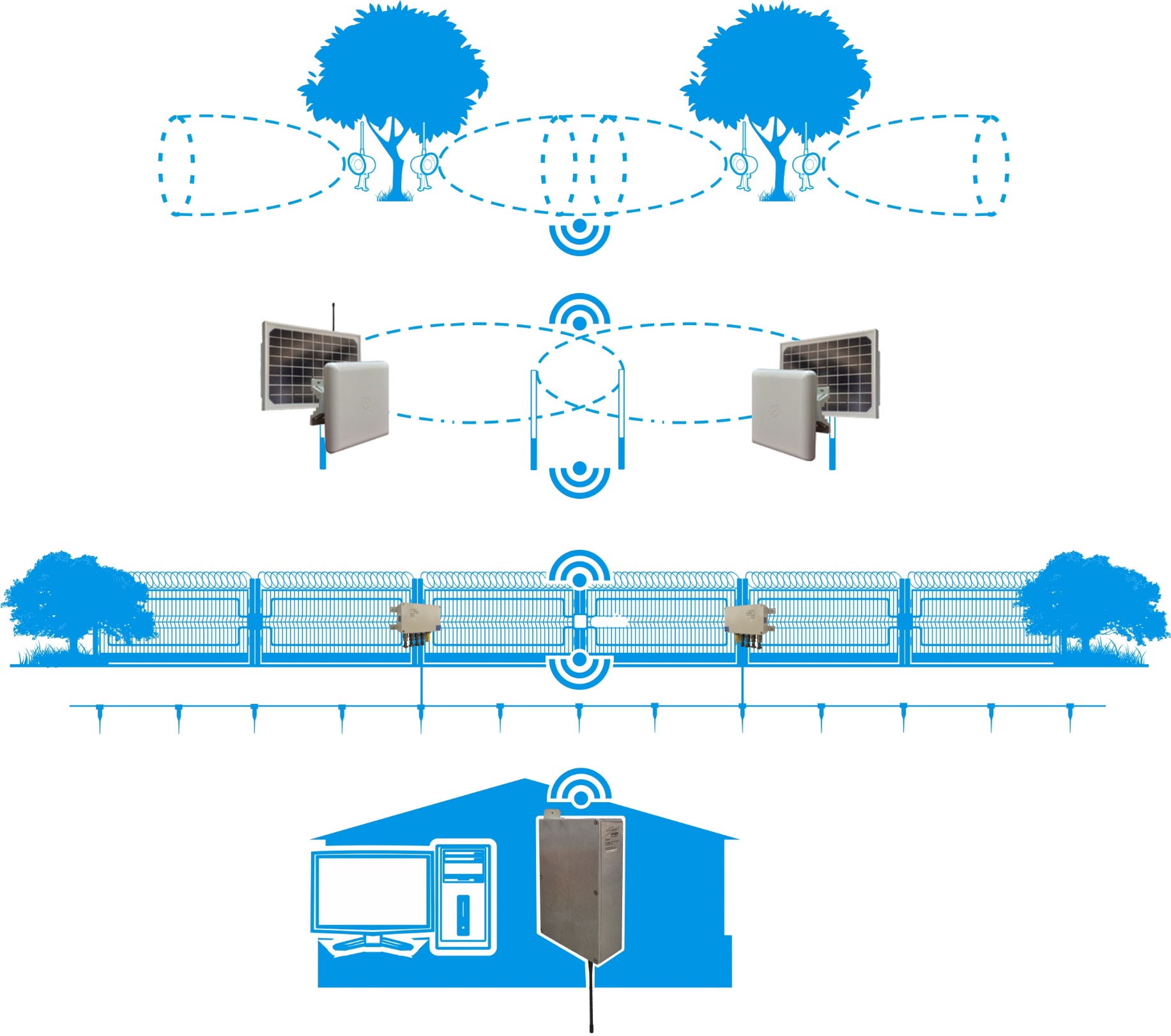 50x3 m
50x3 m
STS-102
STS-102
433 MHz
200 m
200 m
STS-105
STS-105
433 MHz
STS-112
STS-112
250 m
250 m
250 m
250 m
STS-114
433 MHz
-114
BRDM Unit
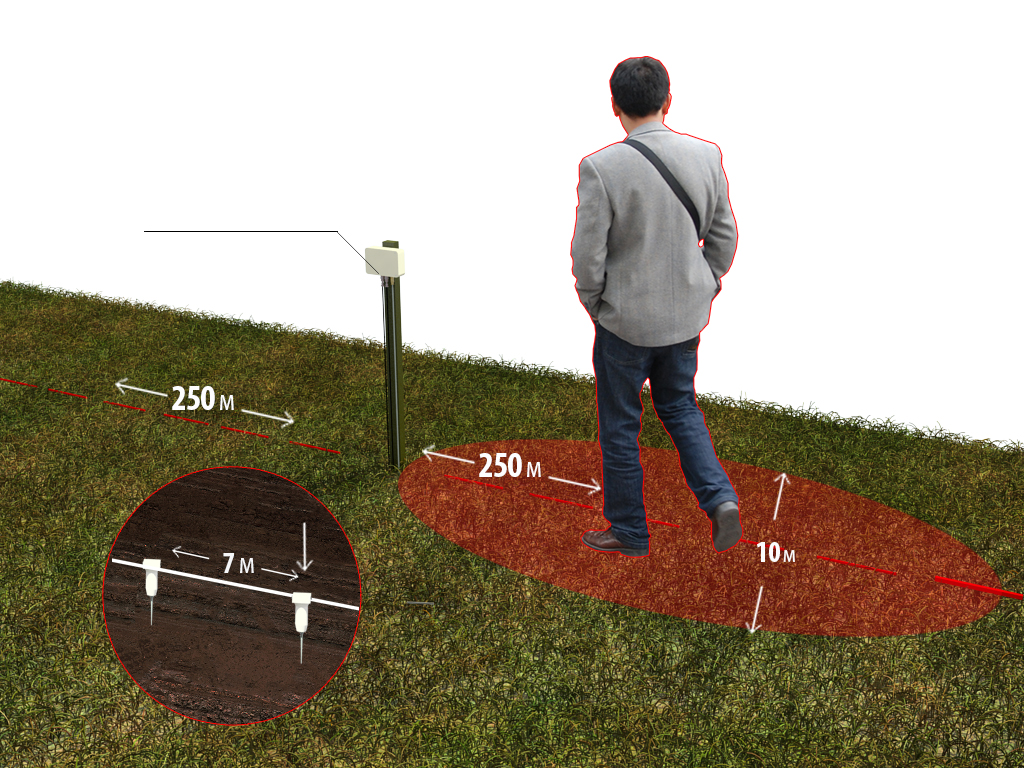 STS-114 Seismic security sensor
2 flanks x 250 m
Sensitive element continuity control
Environmental adaptive threshold
Detects: climbing, damaging, digging, passing-by
STS-114 Seismic security sensor
0,3 m below the surface
Seismic receiver
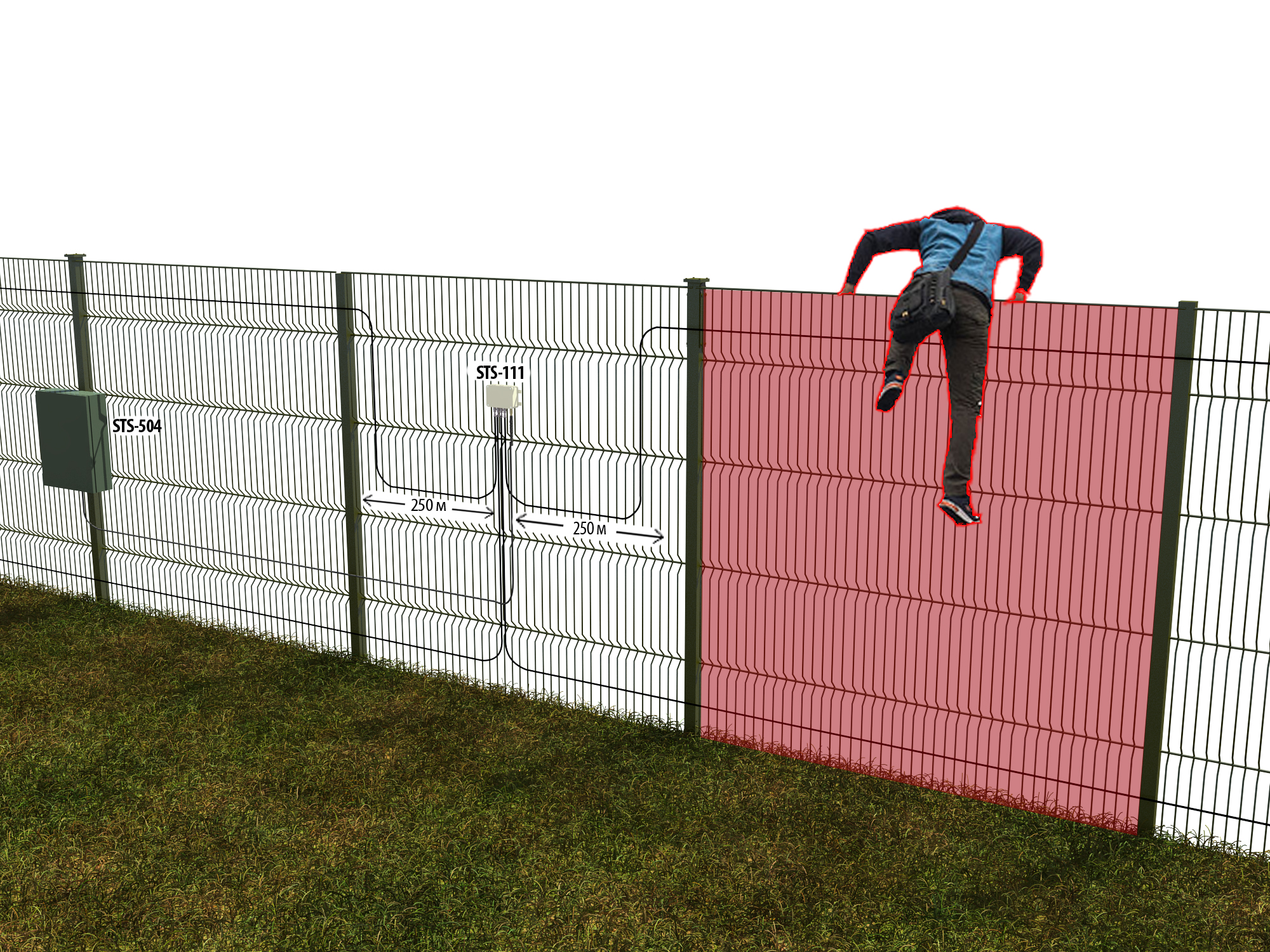 STS-112 Triboelectric security sensor
2 flanks x 250 m
Sensitive element continuity control
Environmental adaptive threshold
Detects: climbing, damaging, digging
Separate processing of low and high frequency vibrations
STS-112 Triboelectric security sensor
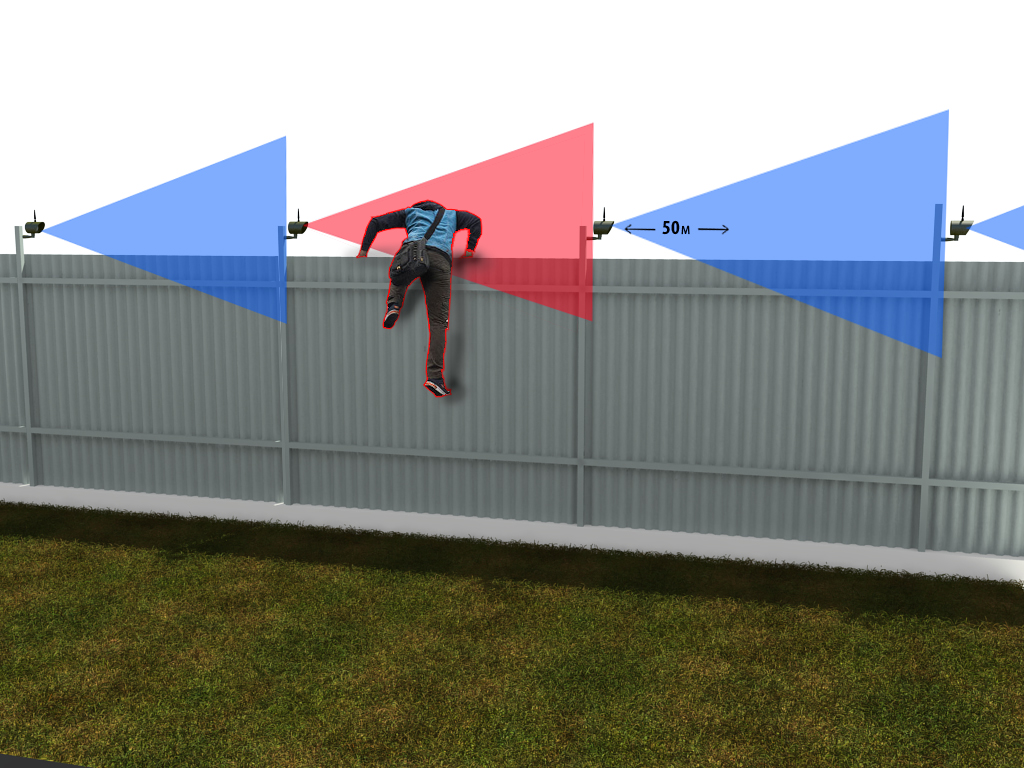 STS-102 IR-passive security sensor
Detection zone length 50m
Digital signal processing
Sensor serviceability monitoring
High noise immunity
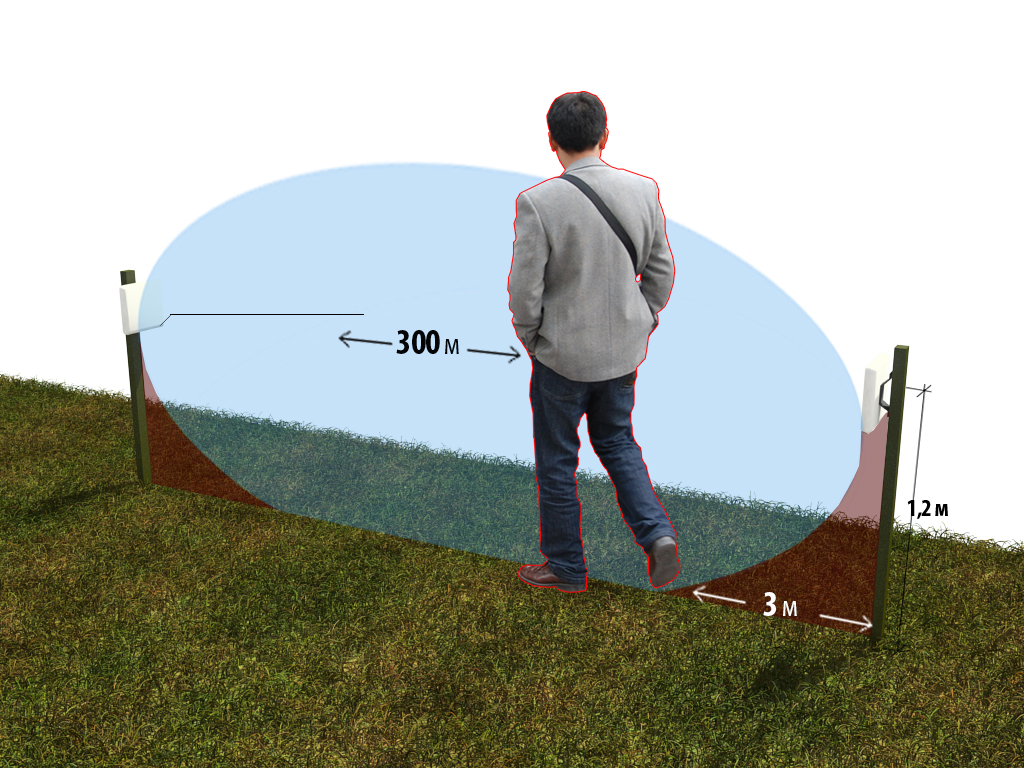 STS-105 Infrared passive security sensor
200 m detection area
10 Ghz frequency
Up to 0,5 m grass height
Detection rate 0,99
Environmental adaptive threshold
Components serviceability monitoring
Narrow execution zone
Noise control
STS-105 Infrared passive security sensor
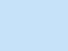 200 m
Execution zone
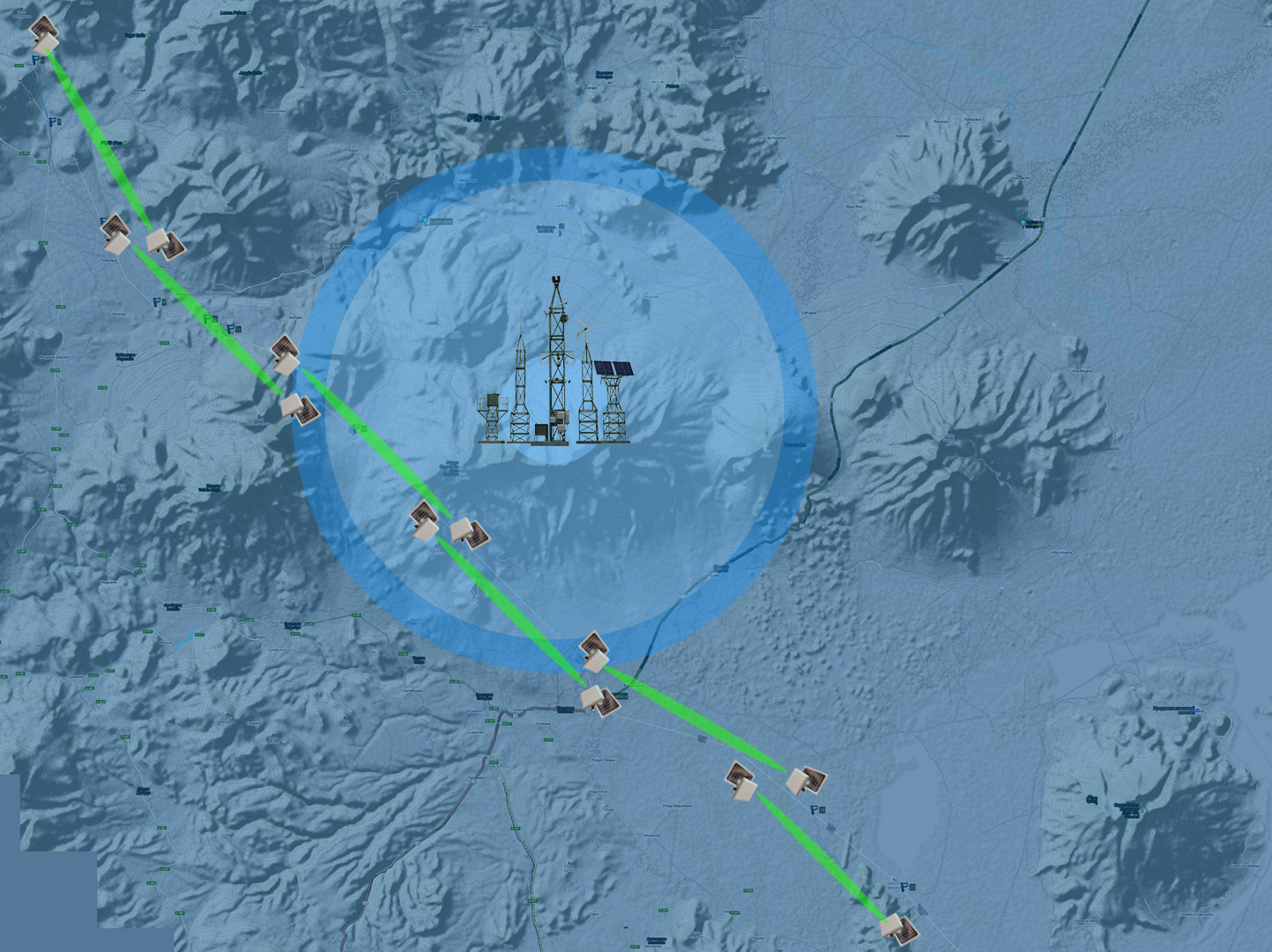 Example of the system, project
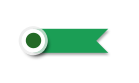 Border post
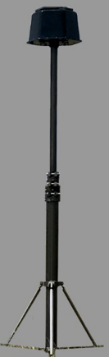 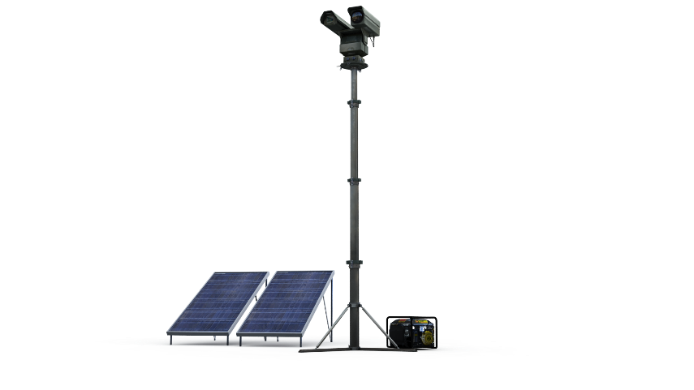 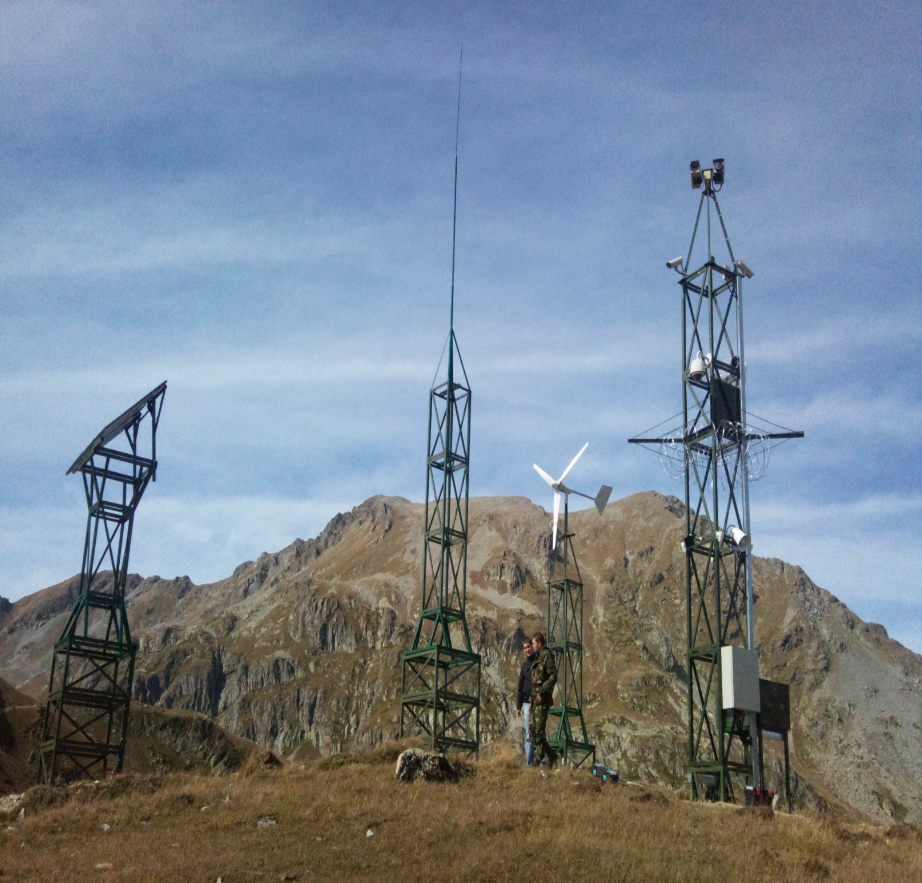 Installation at 2500 m height
[Speaker Notes: Ролик]
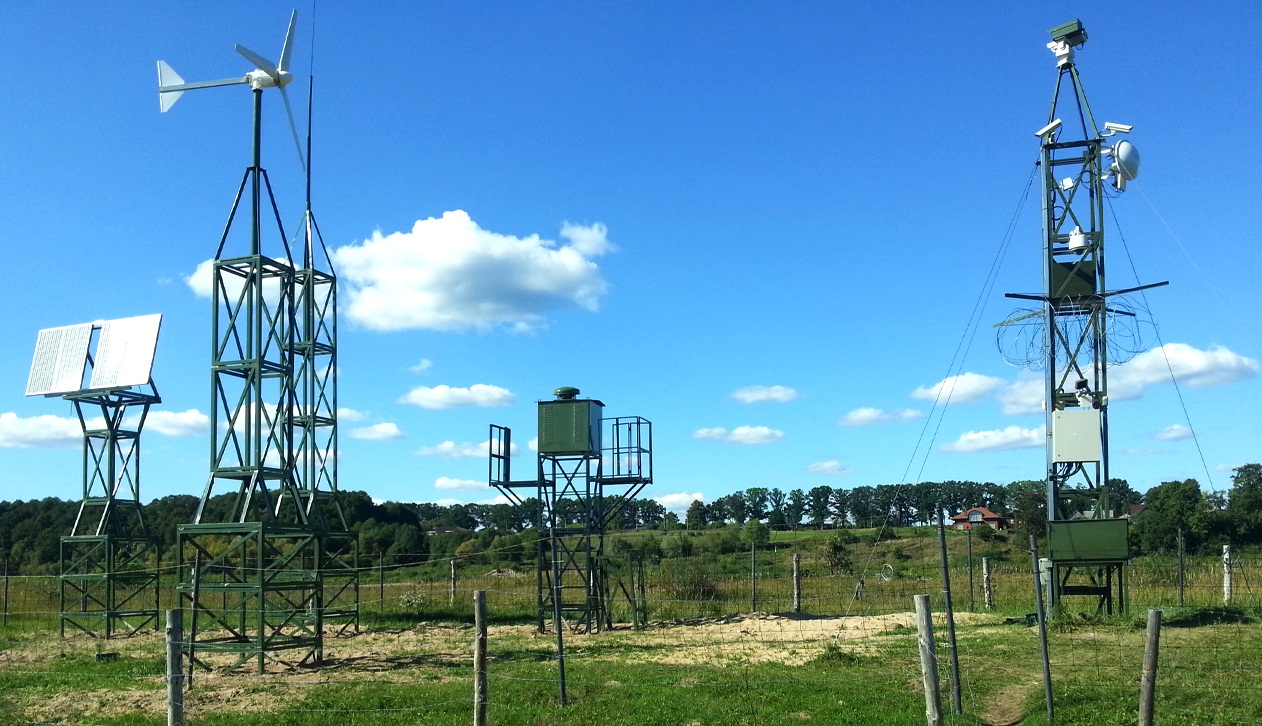 AVANPOST installations in different locations in Russia
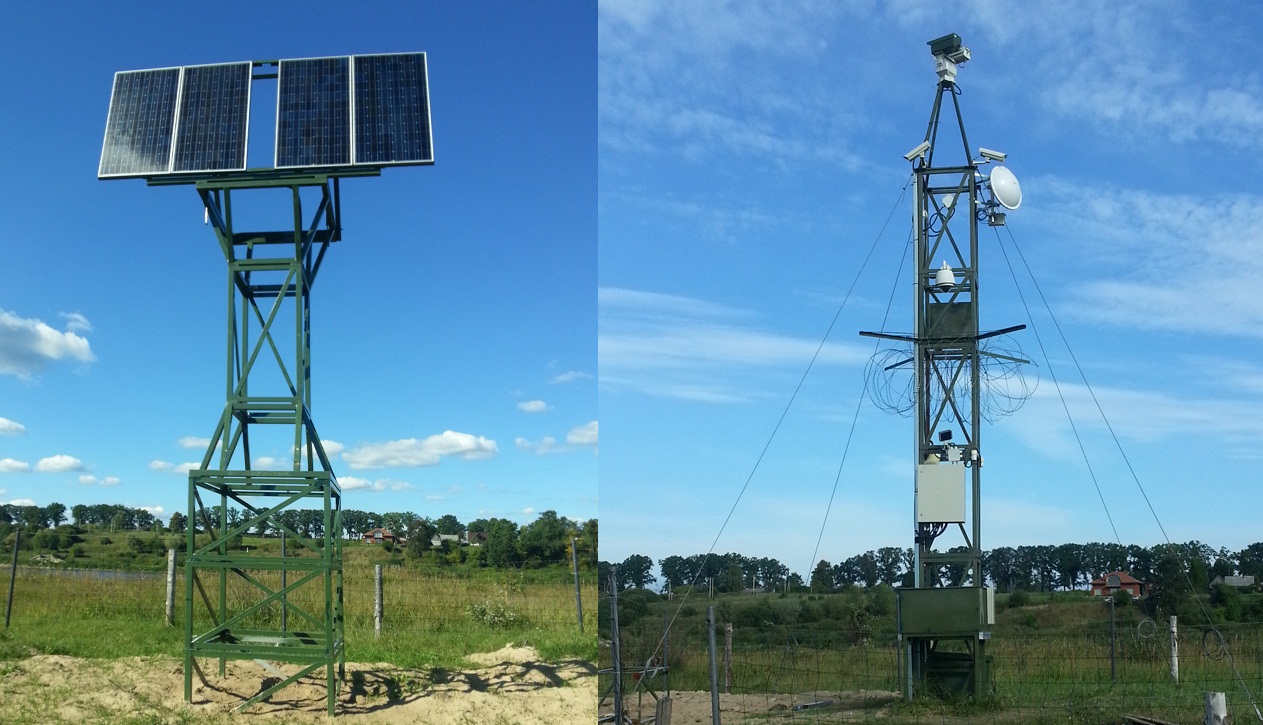 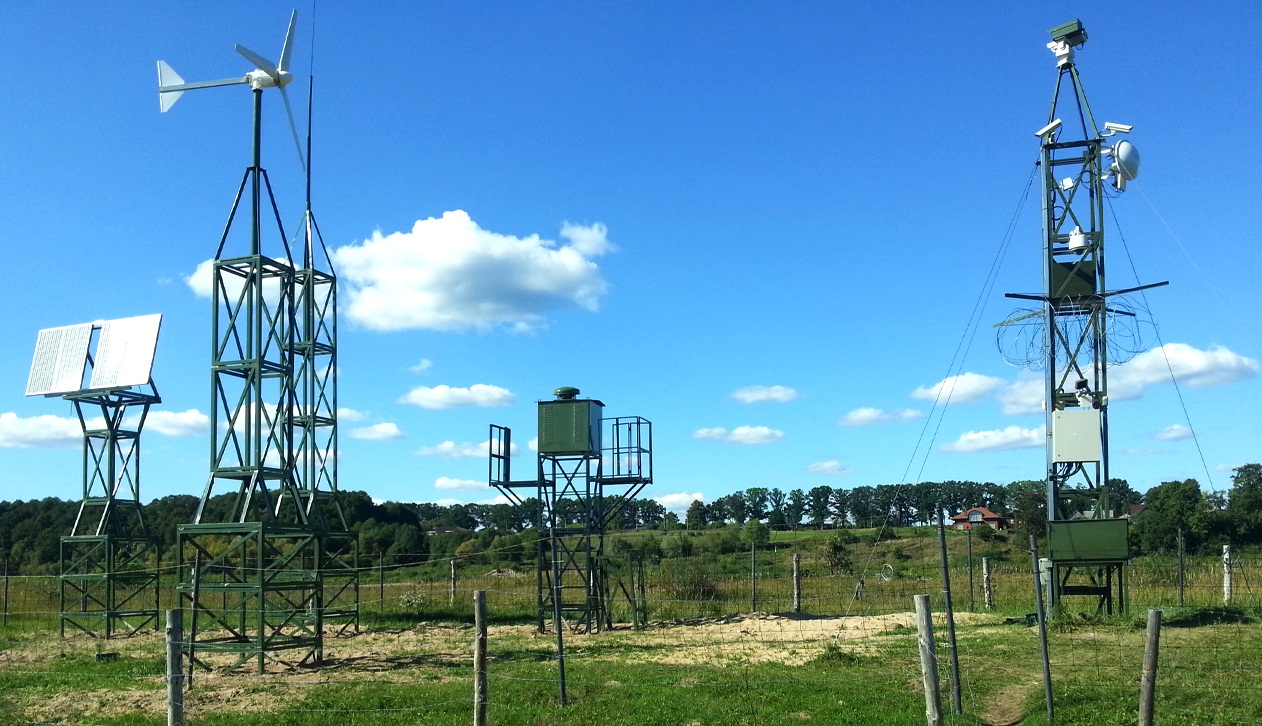 [Speaker Notes: Ролик]
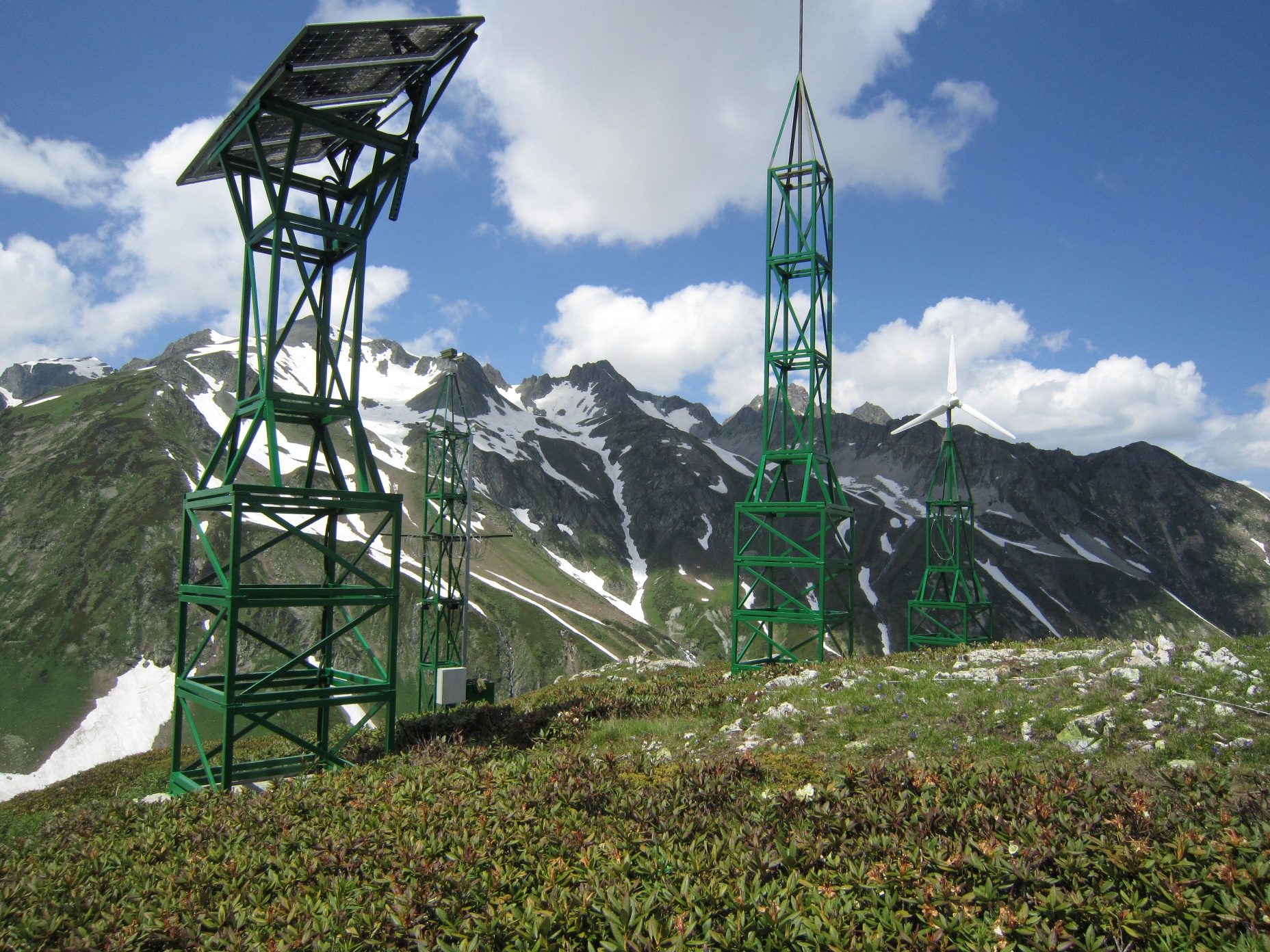 [Speaker Notes: Ролик]
Our systems provide reliability in a various climate conditions
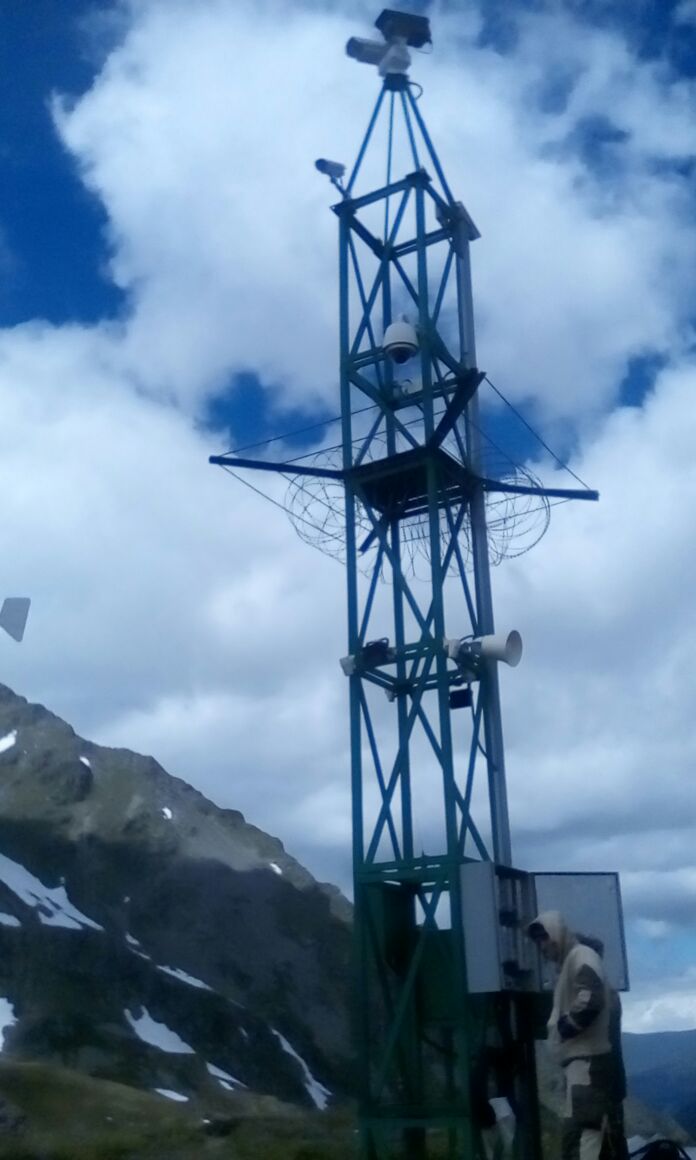 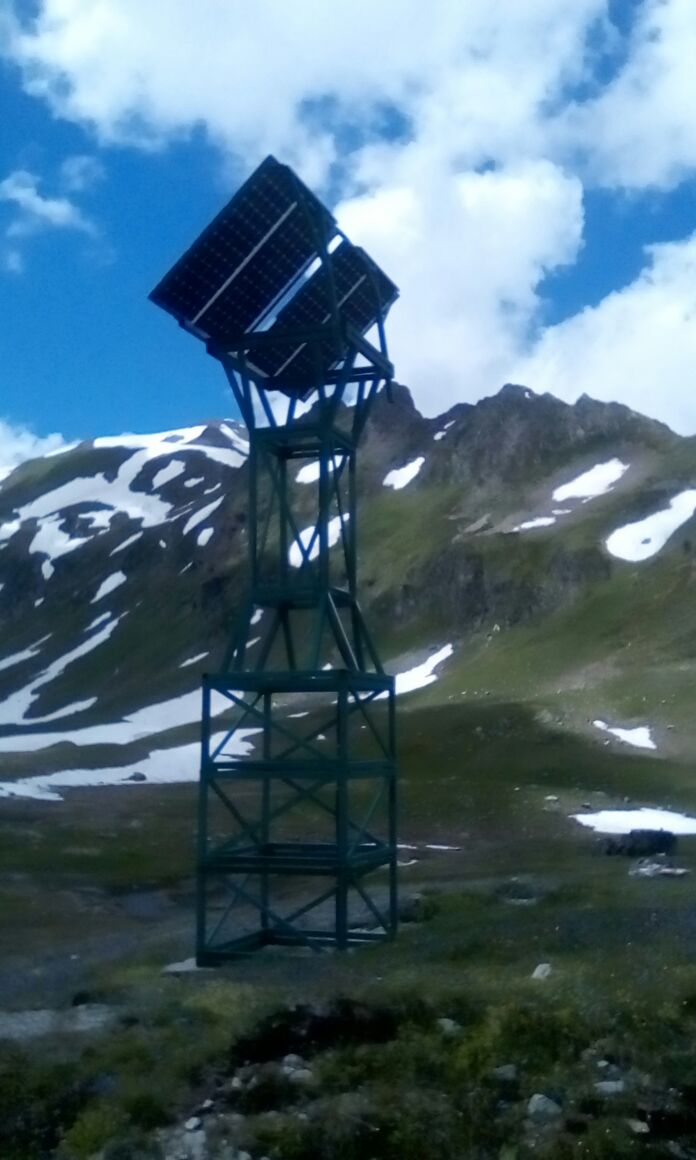 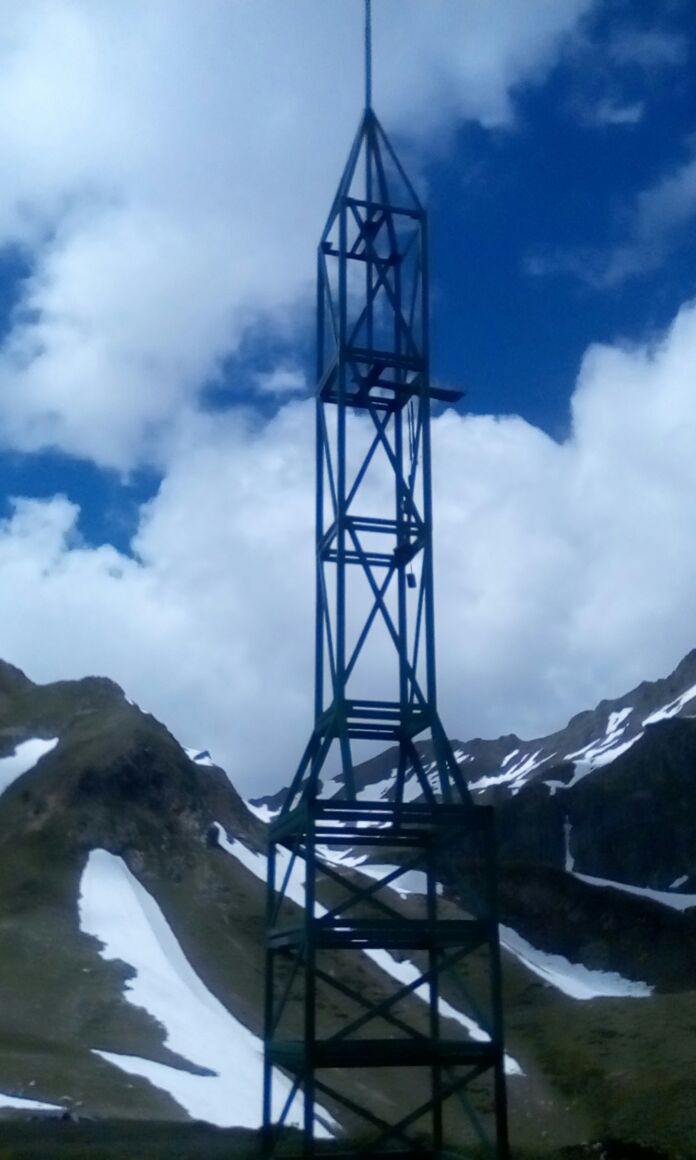 [Speaker Notes: Ролик]
Bangladesh installation	, successfully works since 2016 year
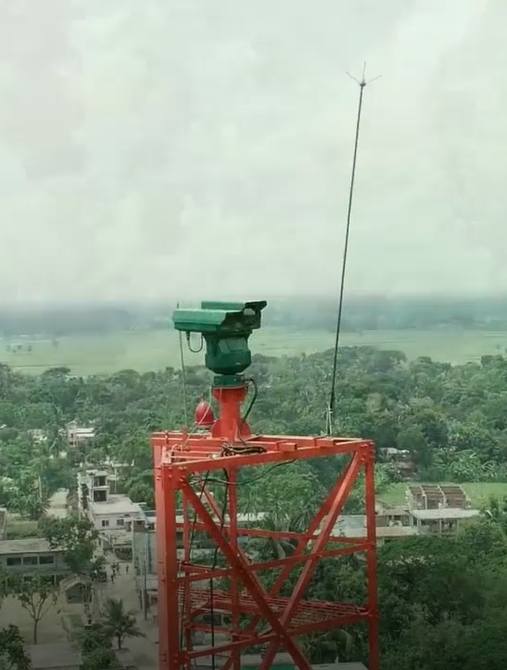 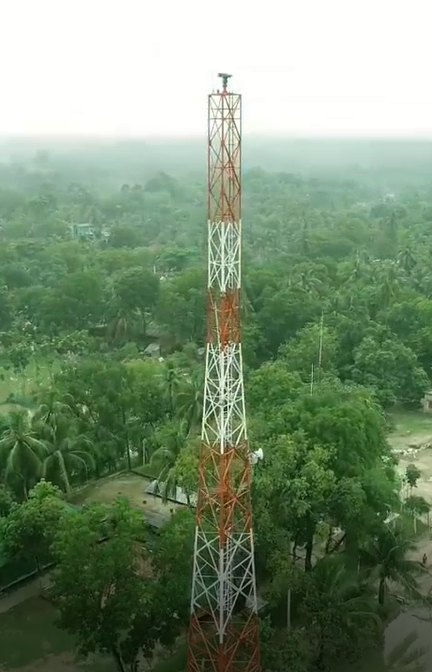 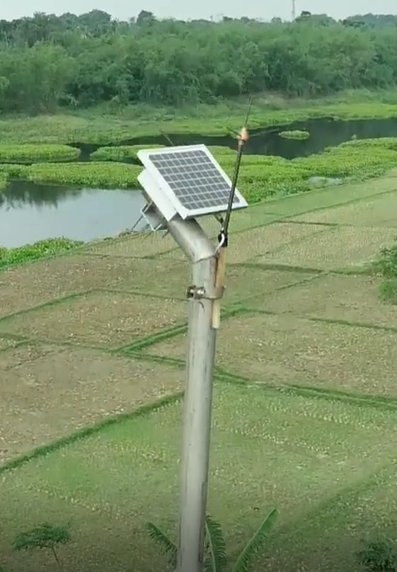 [Speaker Notes: Ролик]
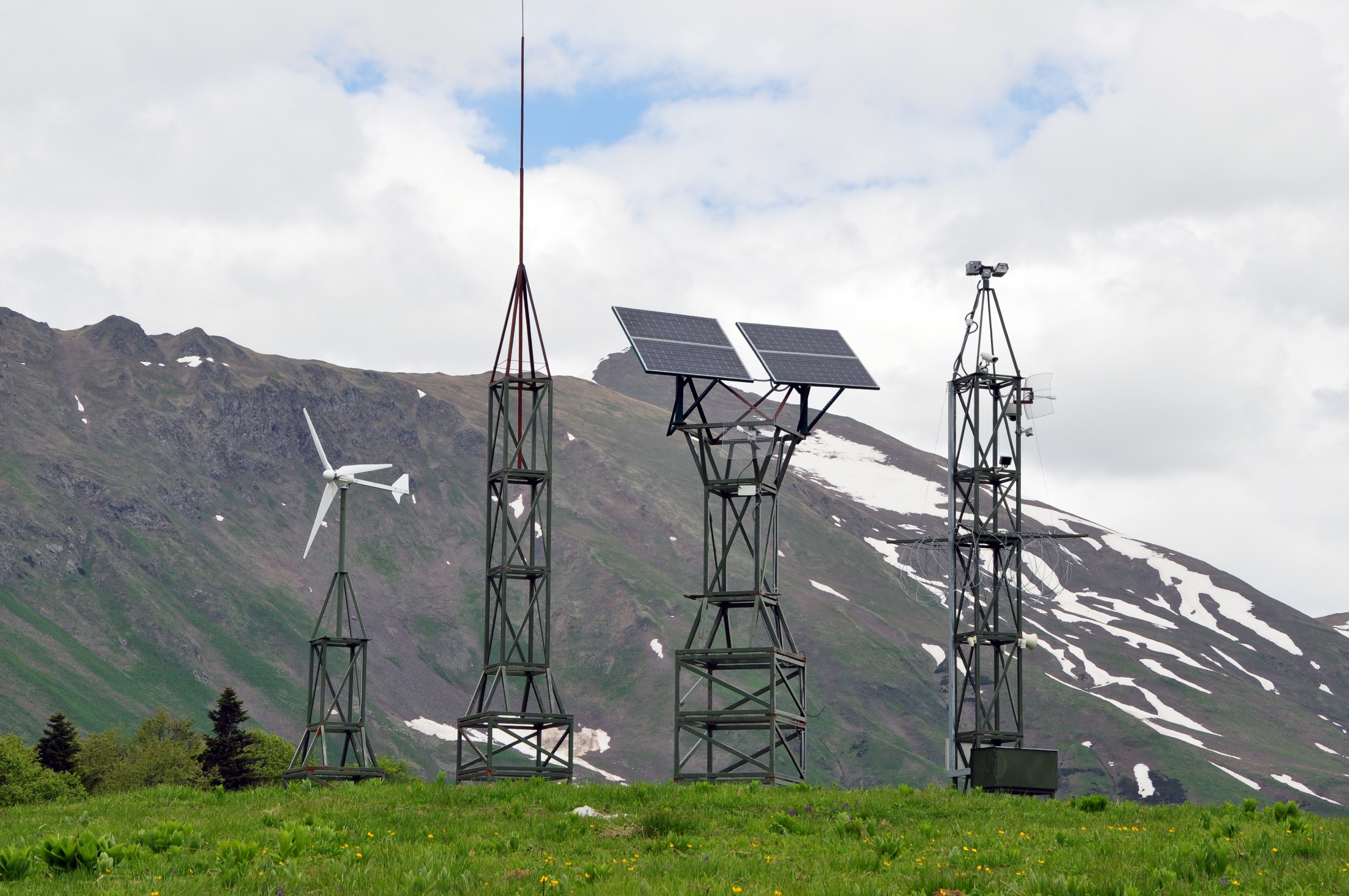 Высота 2500-2600 метров над уровнем моря
[Speaker Notes: Ролик]
Murmansk, successfully works since 2012 year
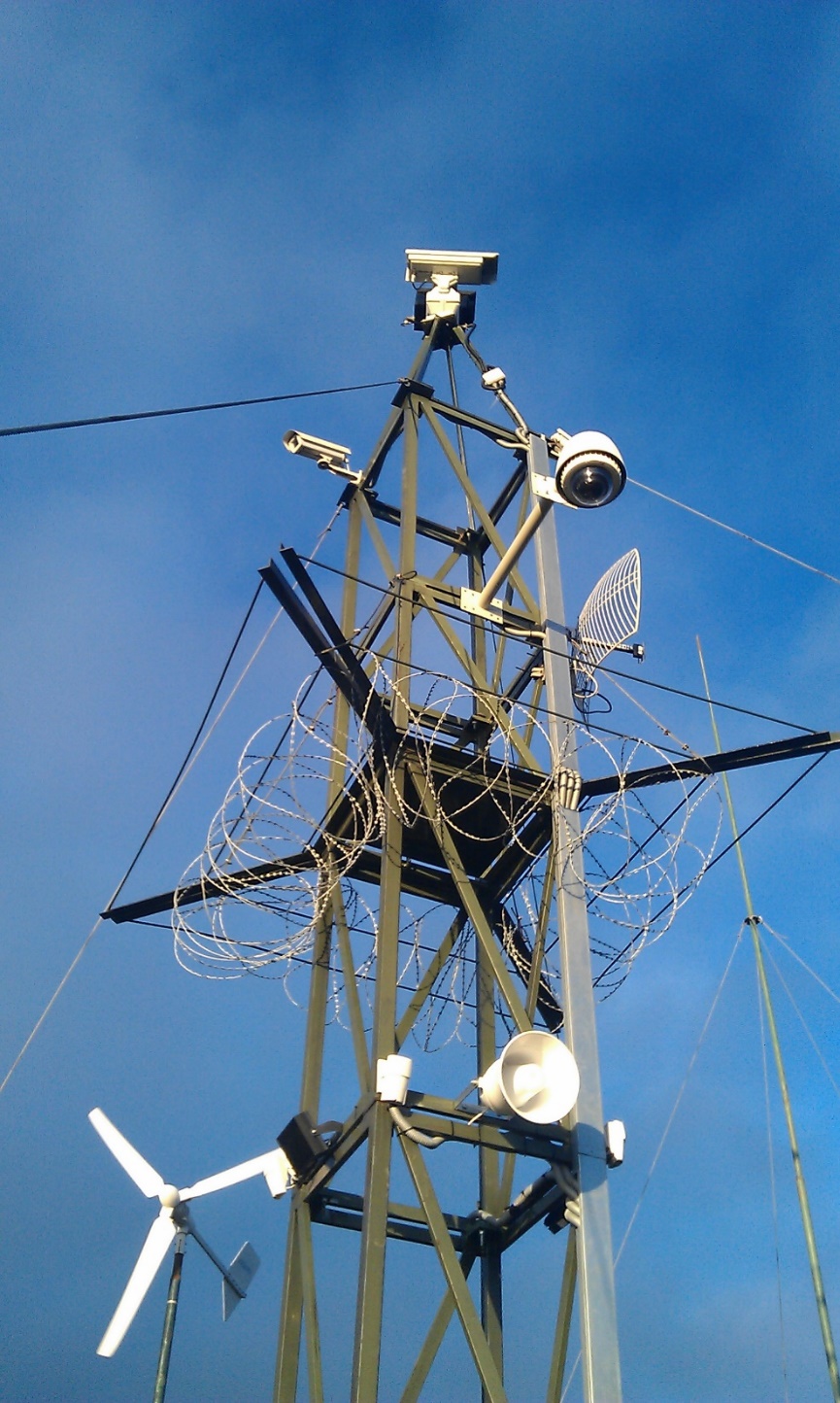 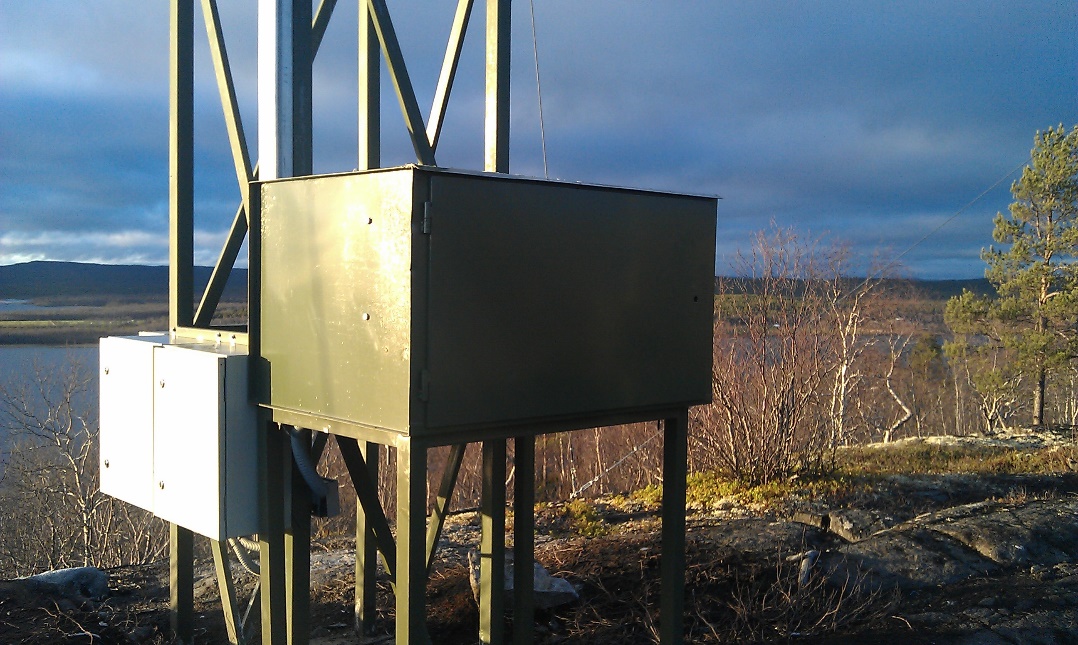 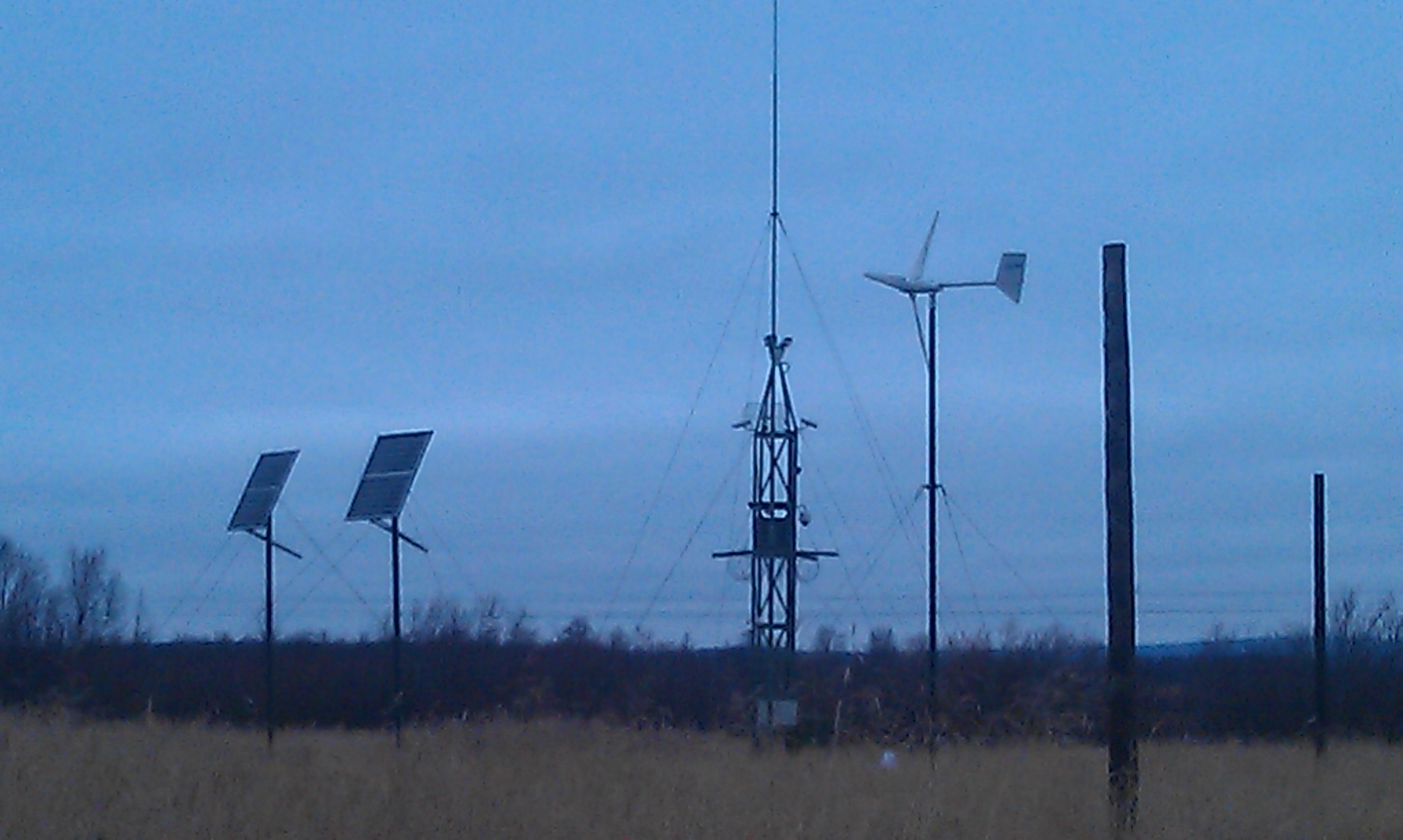 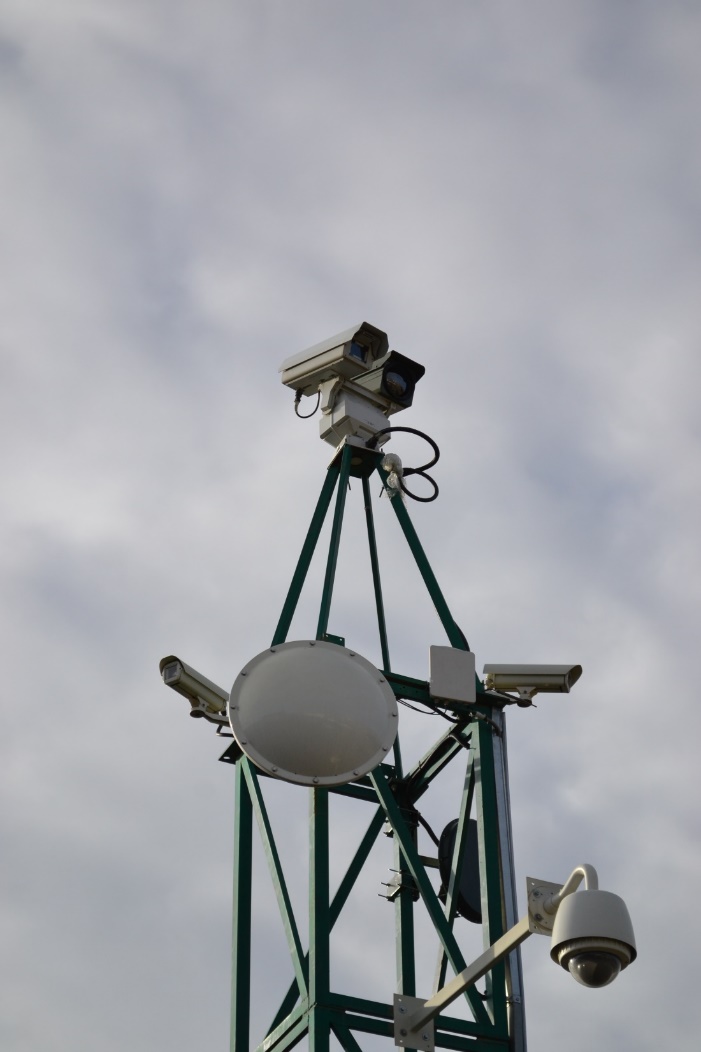 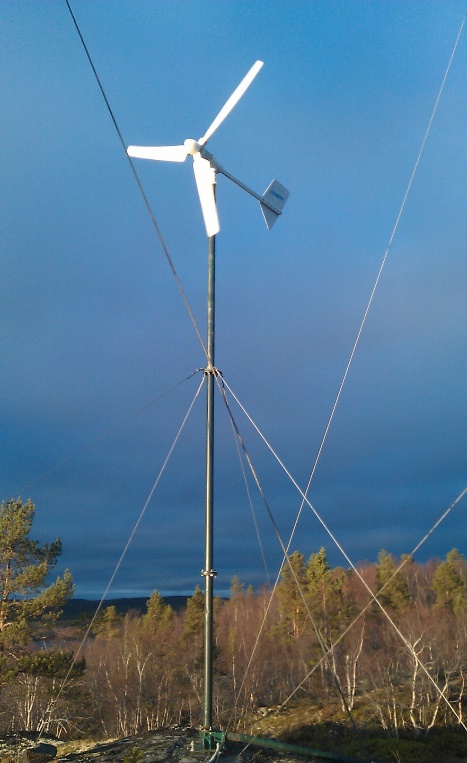 [Speaker Notes: Ролик]
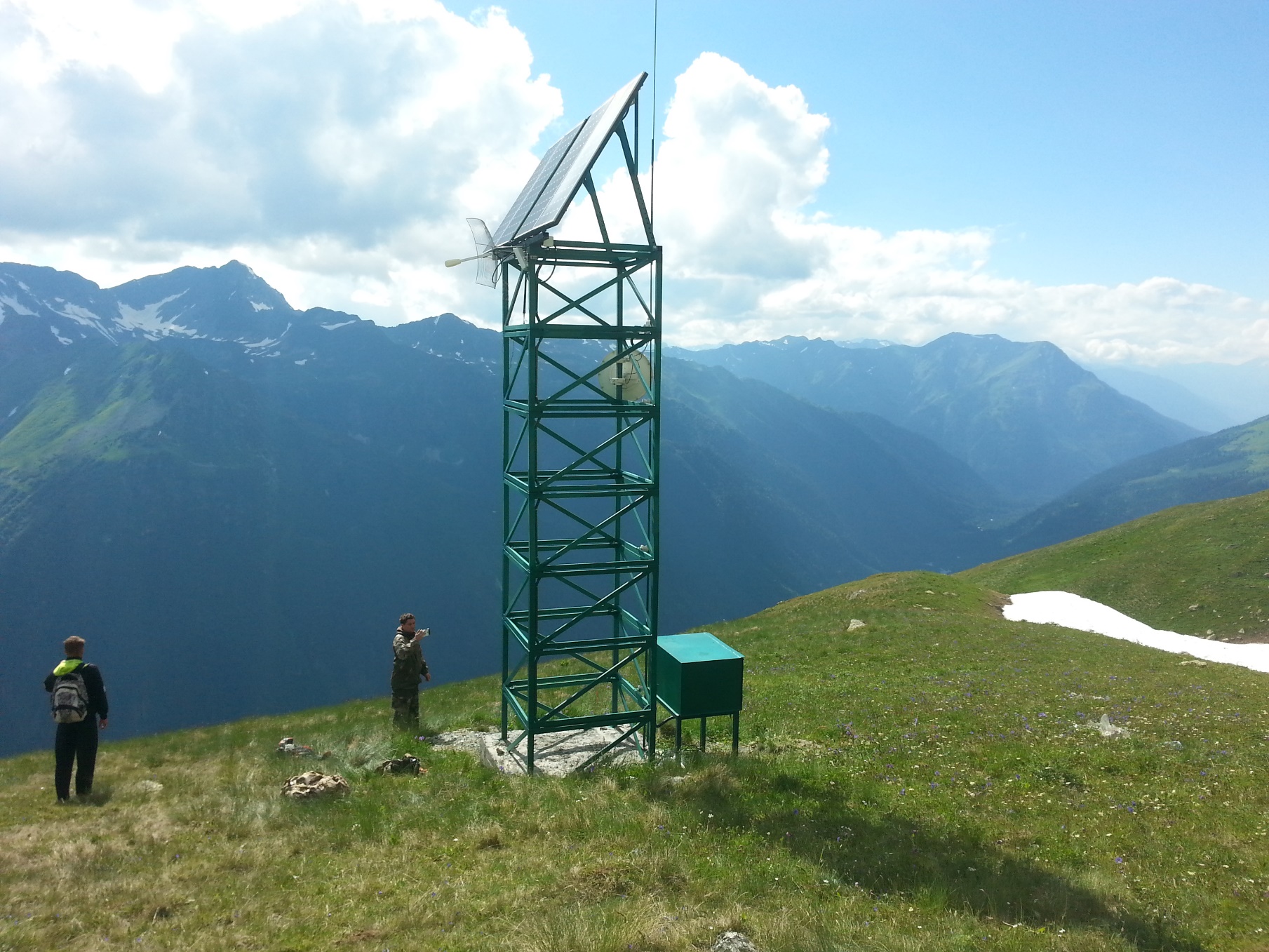 Signal repeater for wireless data transmission
[Speaker Notes: Ролик]
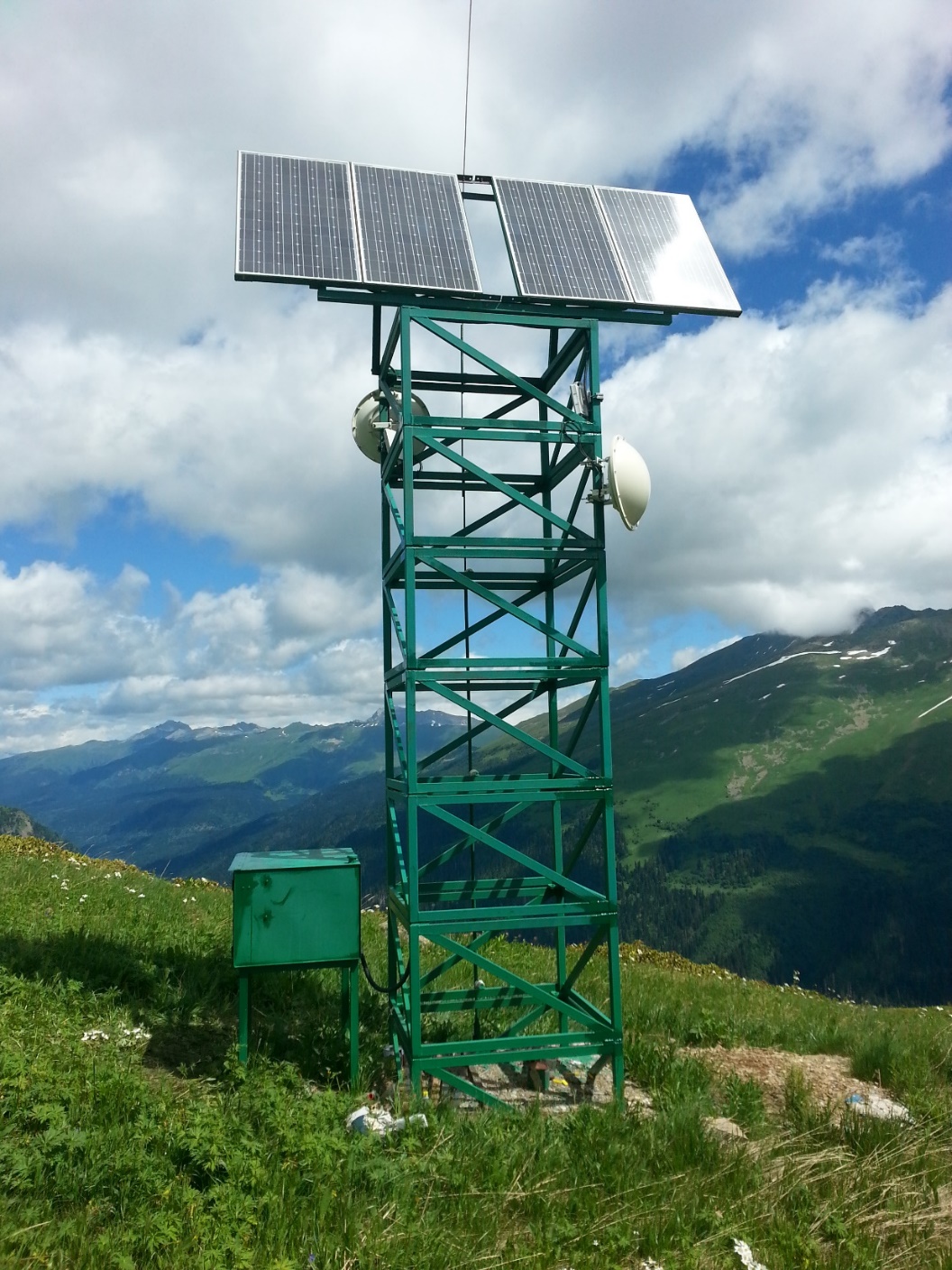 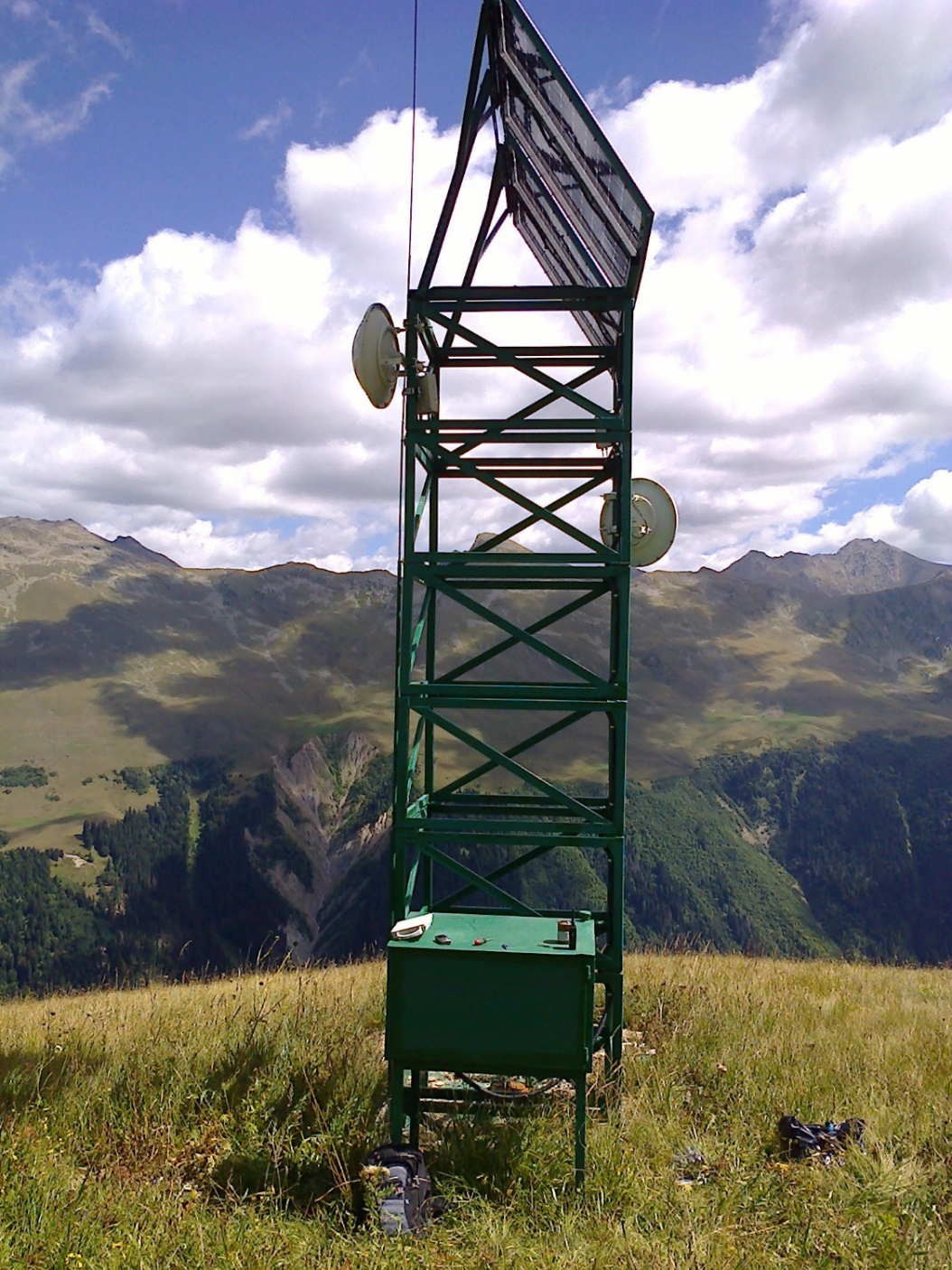 [Speaker Notes: Ролик]
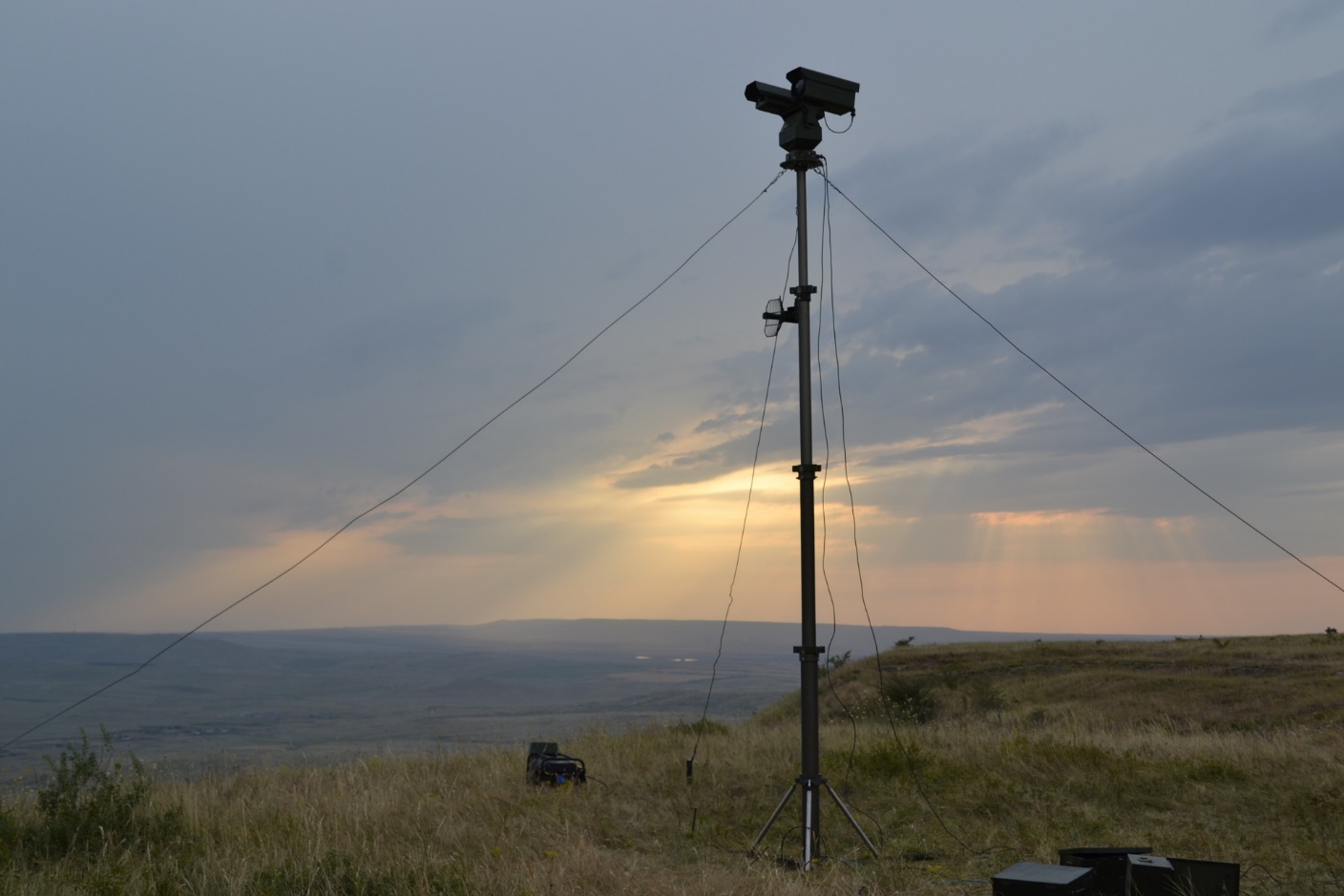 [Speaker Notes: Ролик]
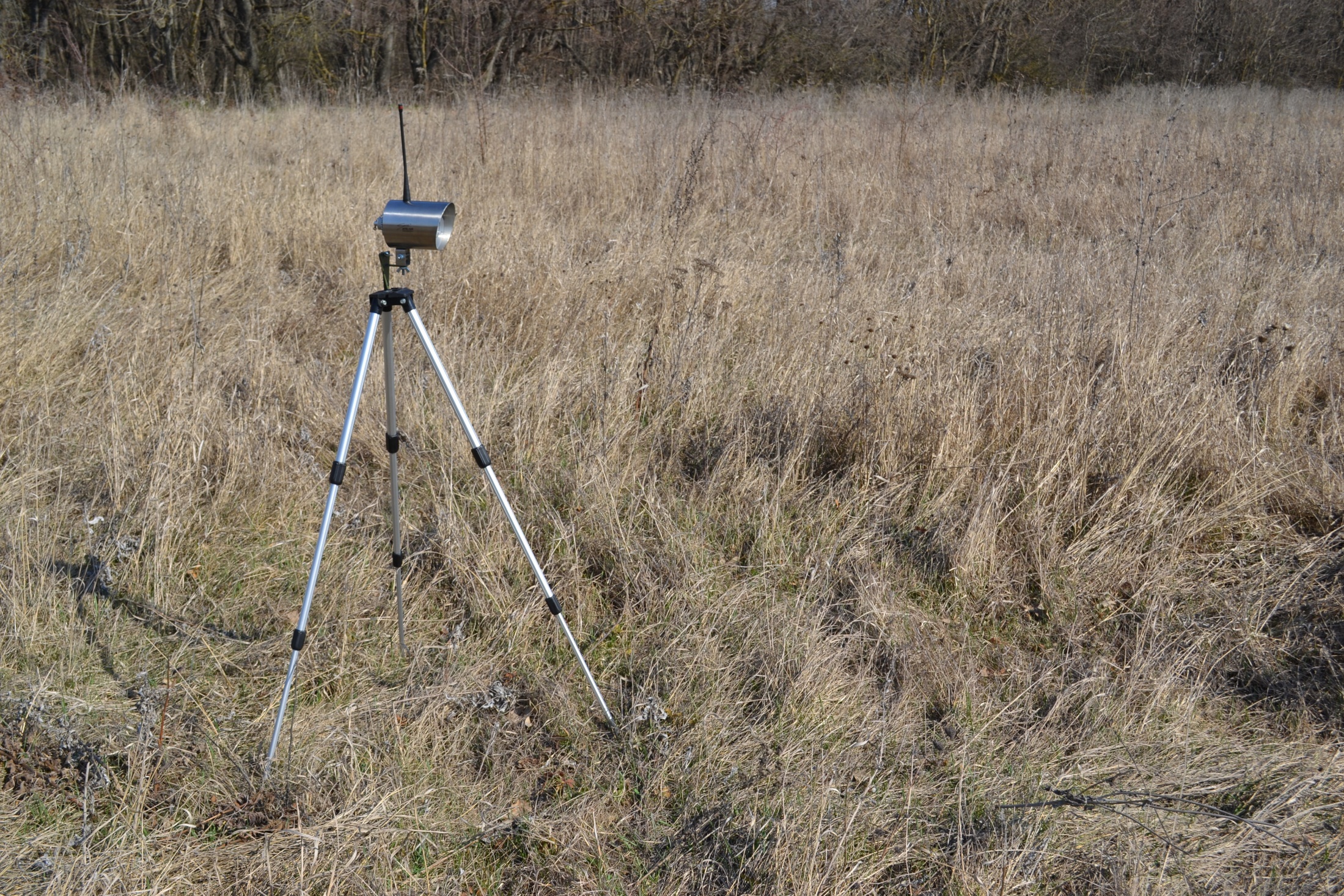 [Speaker Notes: Ролик]
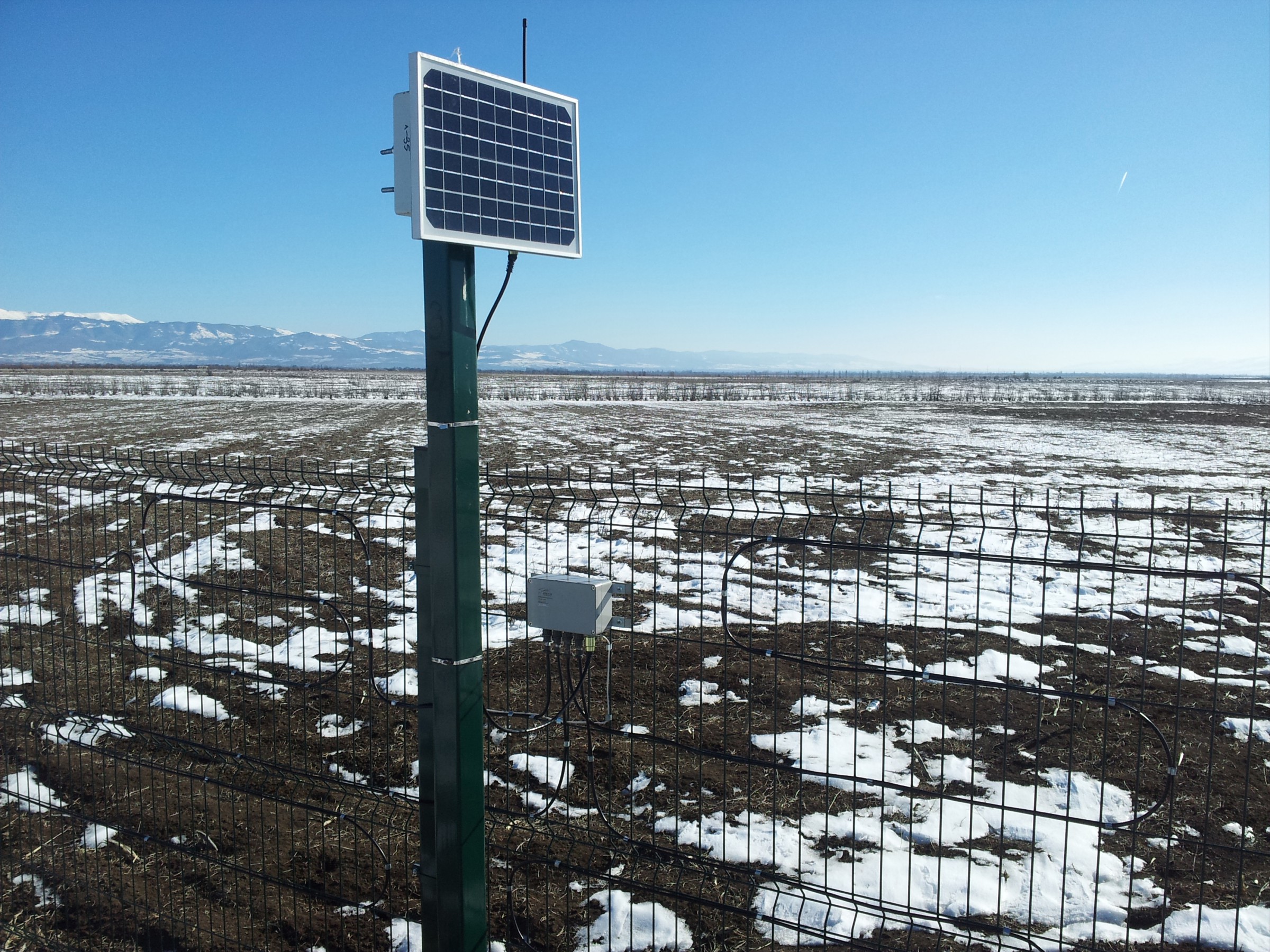 [Speaker Notes: Ролик]